КВИЗ "Знай. Смотри. Читай"
Продолжение
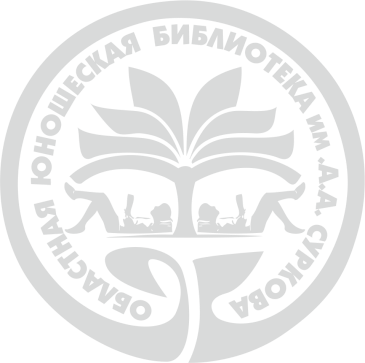 2022
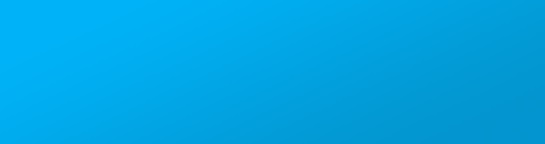 Создано с умом!
4 РАУНД
1 часть
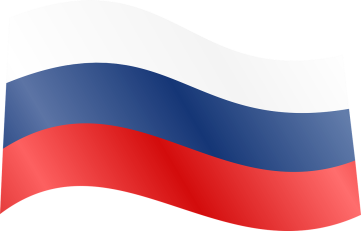 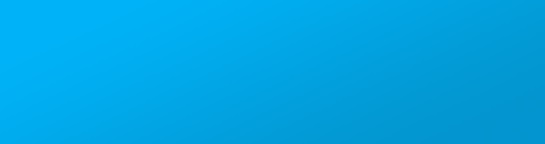 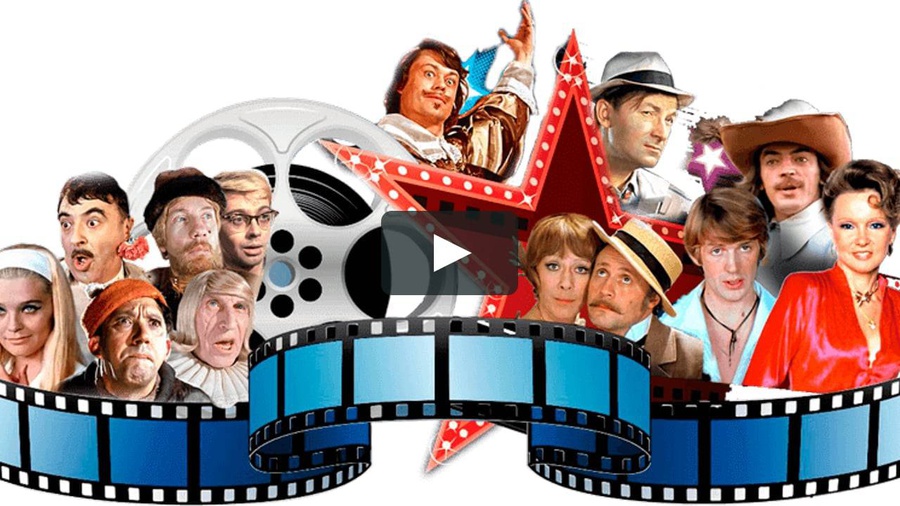 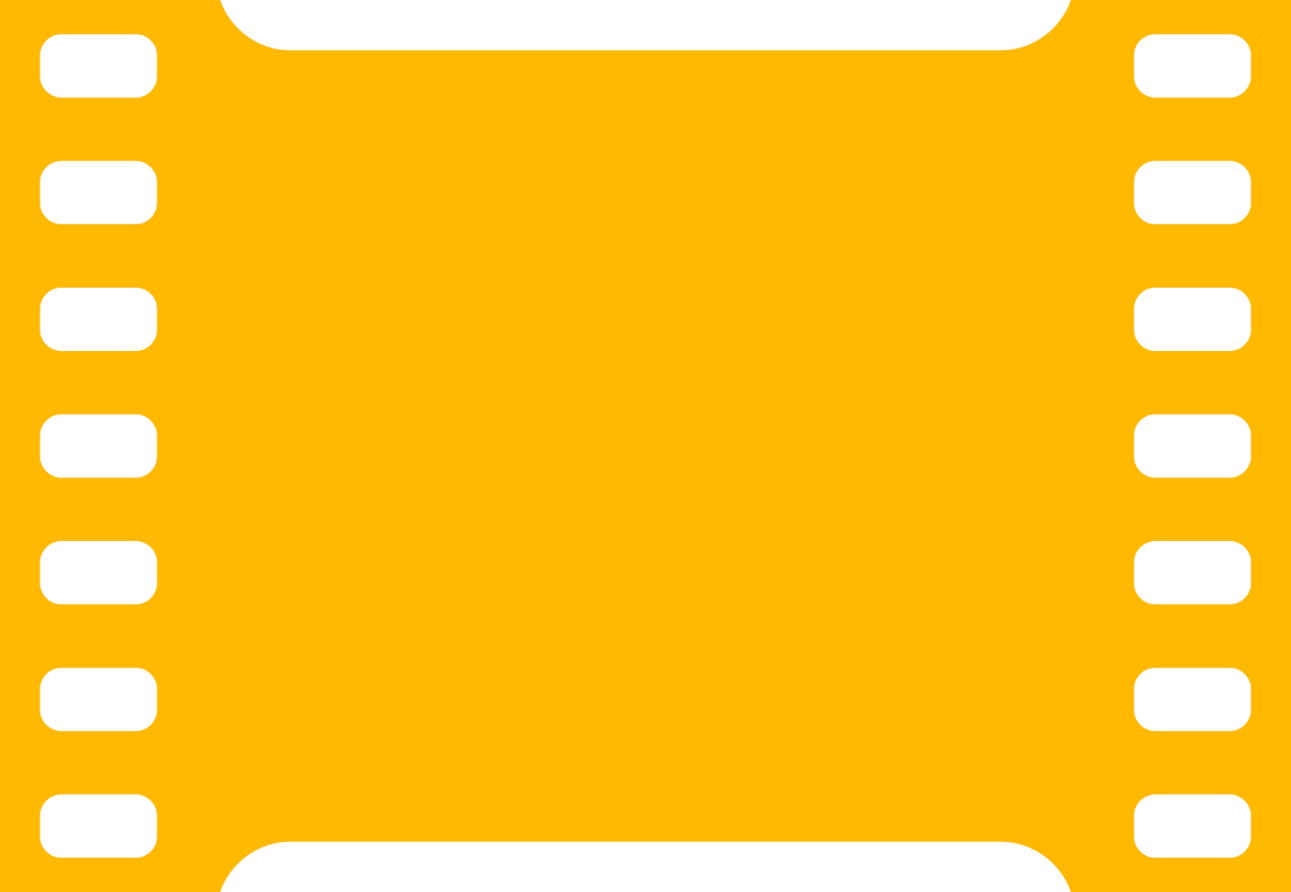 Советское
кино
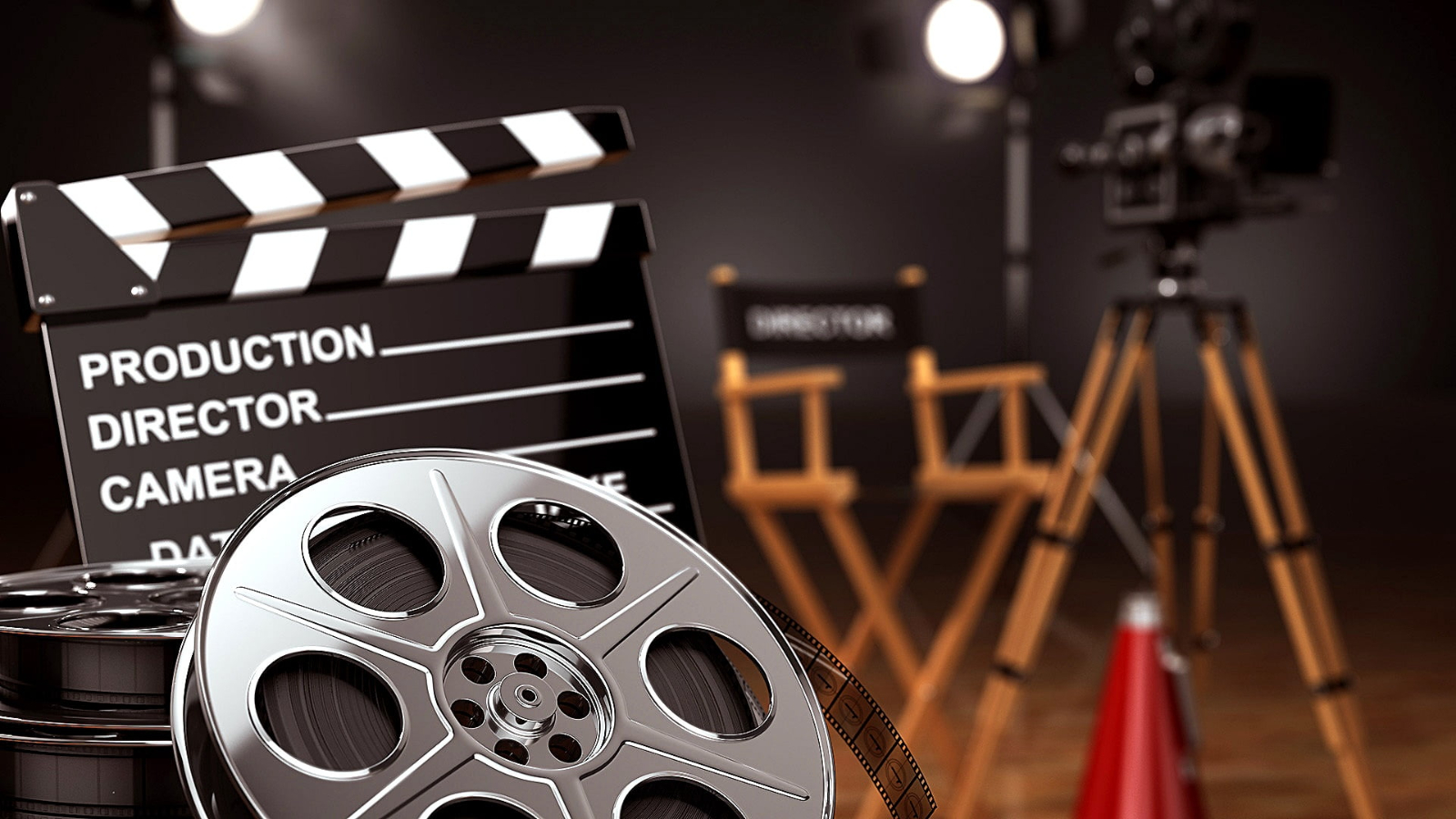 Напиши название фильма
10 вопросов
30 секунд
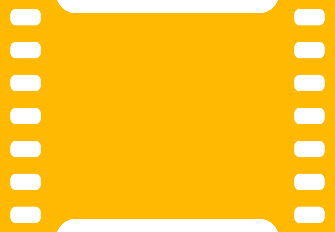 01
26
27
28
29
30
25
00
24
23
22
21
16
17
18
19
20
15
14
13
12
11
06
07
08
09
10
05
04
03
02
01
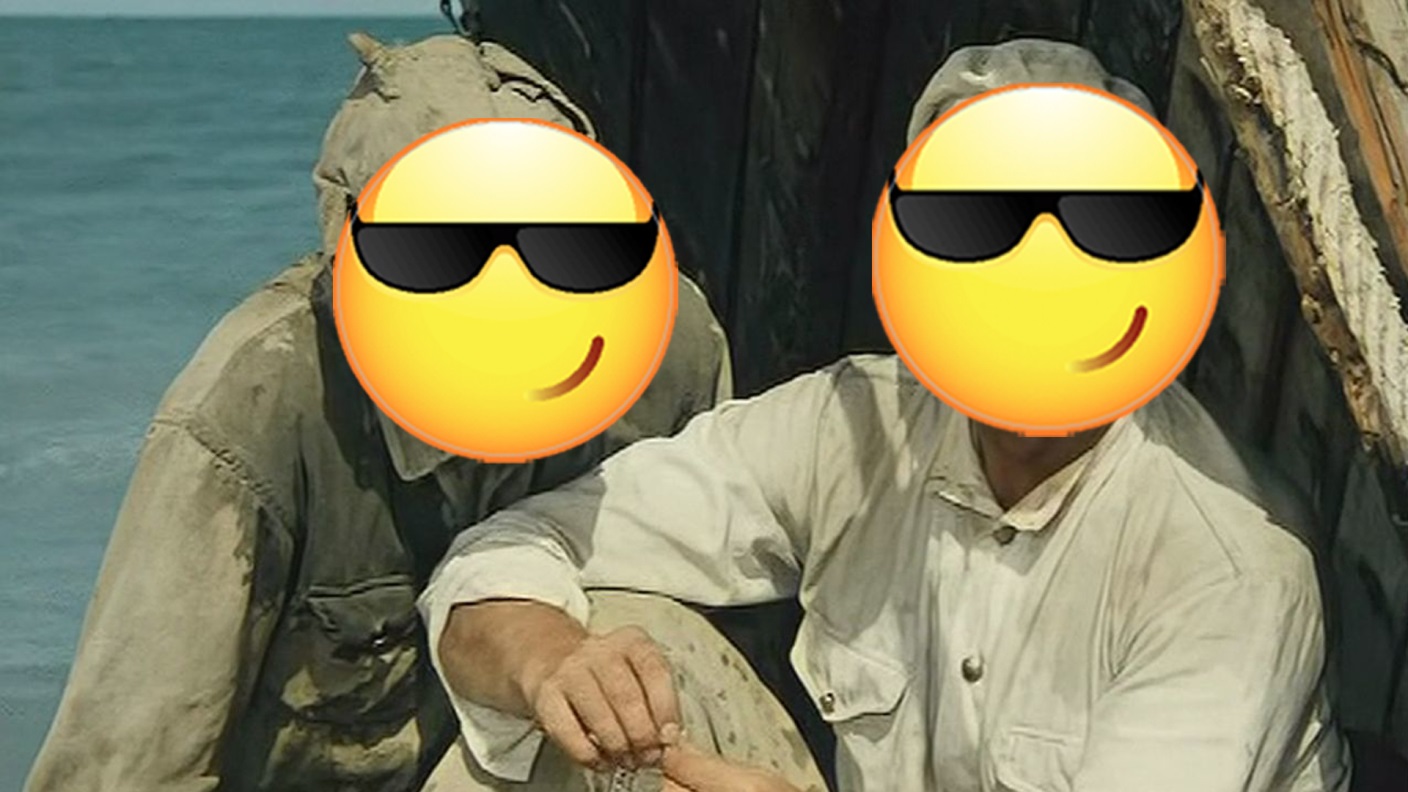 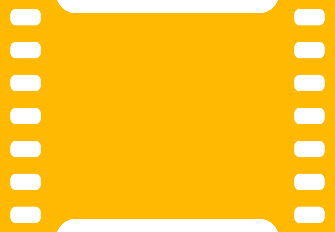 01
26
27
28
29
30
25
00
24
23
22
21
16
17
18
19
20
15
14
13
12
11
06
07
08
09
10
05
04
03
02
01
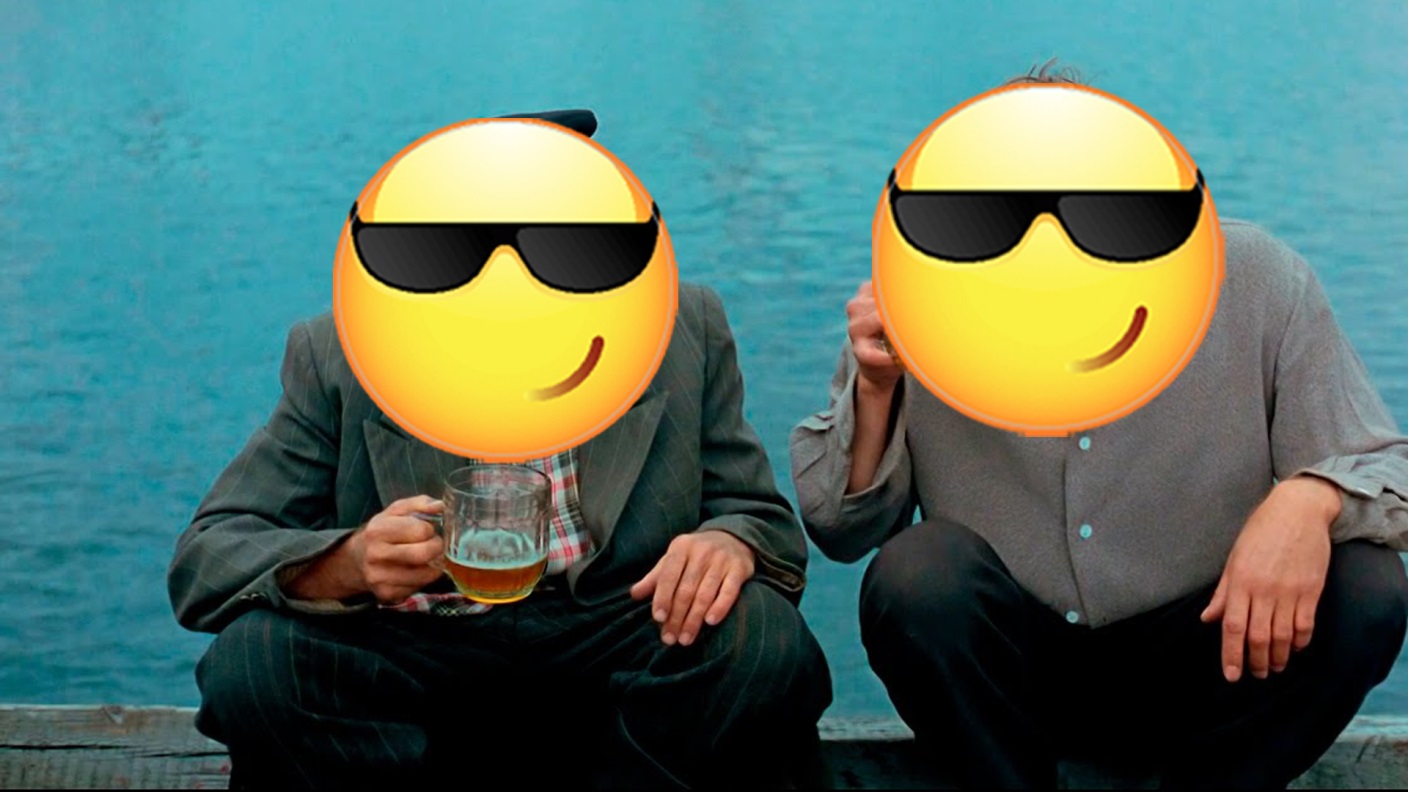 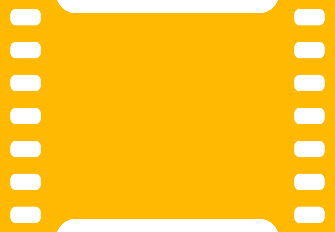 01
26
27
28
29
30
25
00
24
23
22
21
16
17
18
19
20
15
14
13
12
11
06
07
08
09
10
05
04
03
02
01
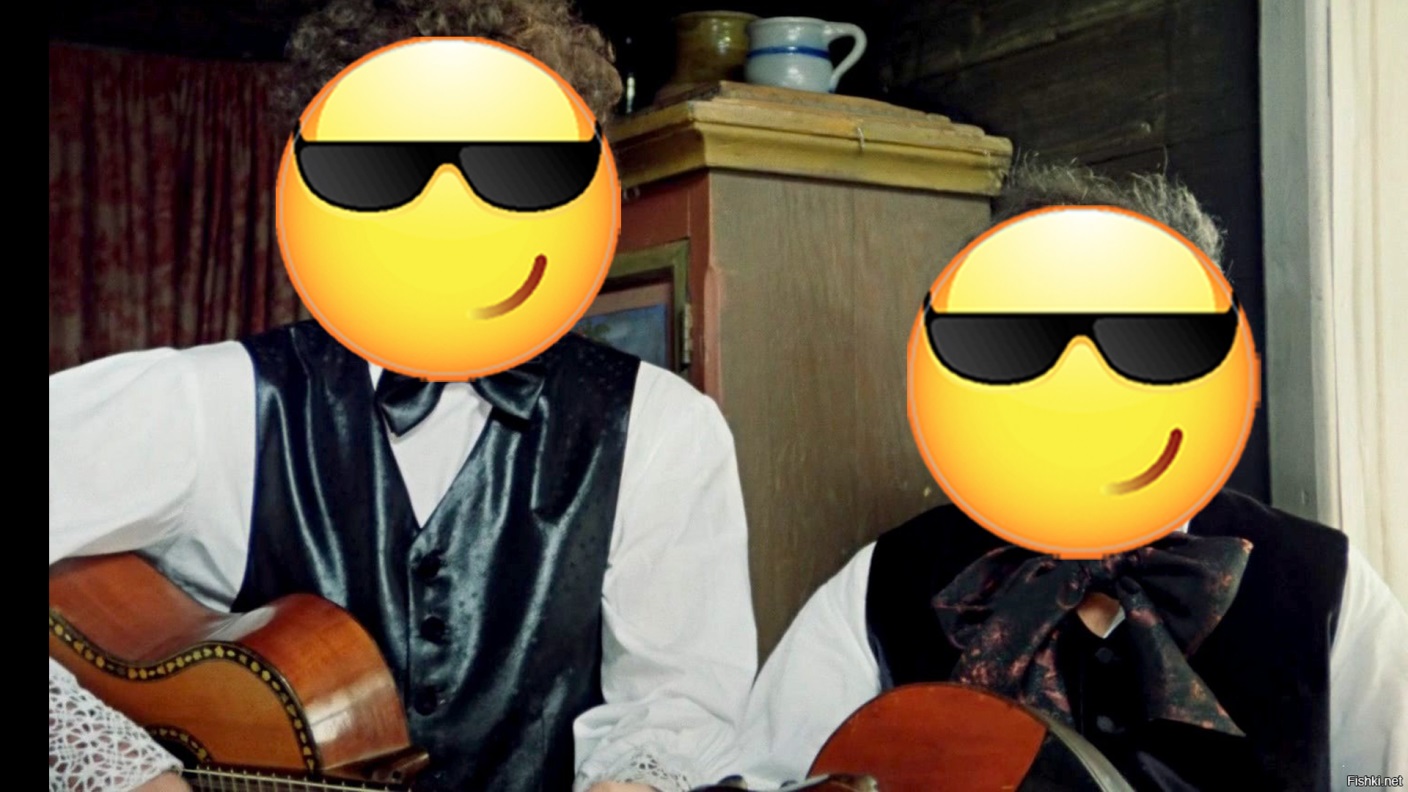 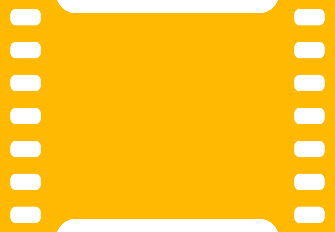 01
26
27
28
29
30
25
00
24
23
22
21
16
17
18
19
20
15
14
13
12
11
06
07
08
09
10
05
04
03
02
01
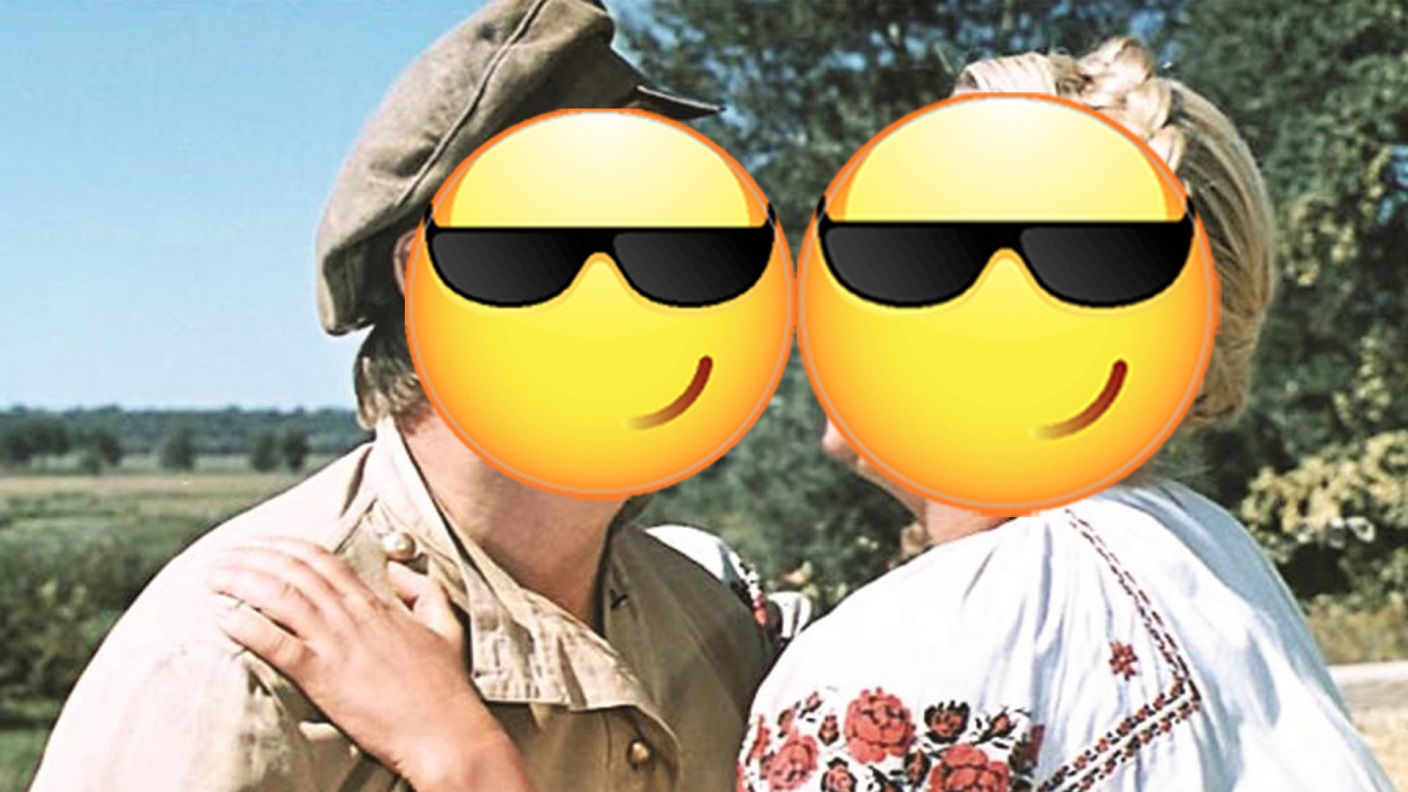 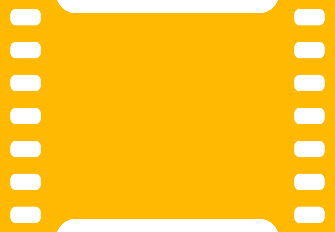 01
26
27
28
29
30
25
00
24
23
22
21
16
17
18
19
20
15
14
13
12
11
06
07
08
09
10
05
04
03
02
01
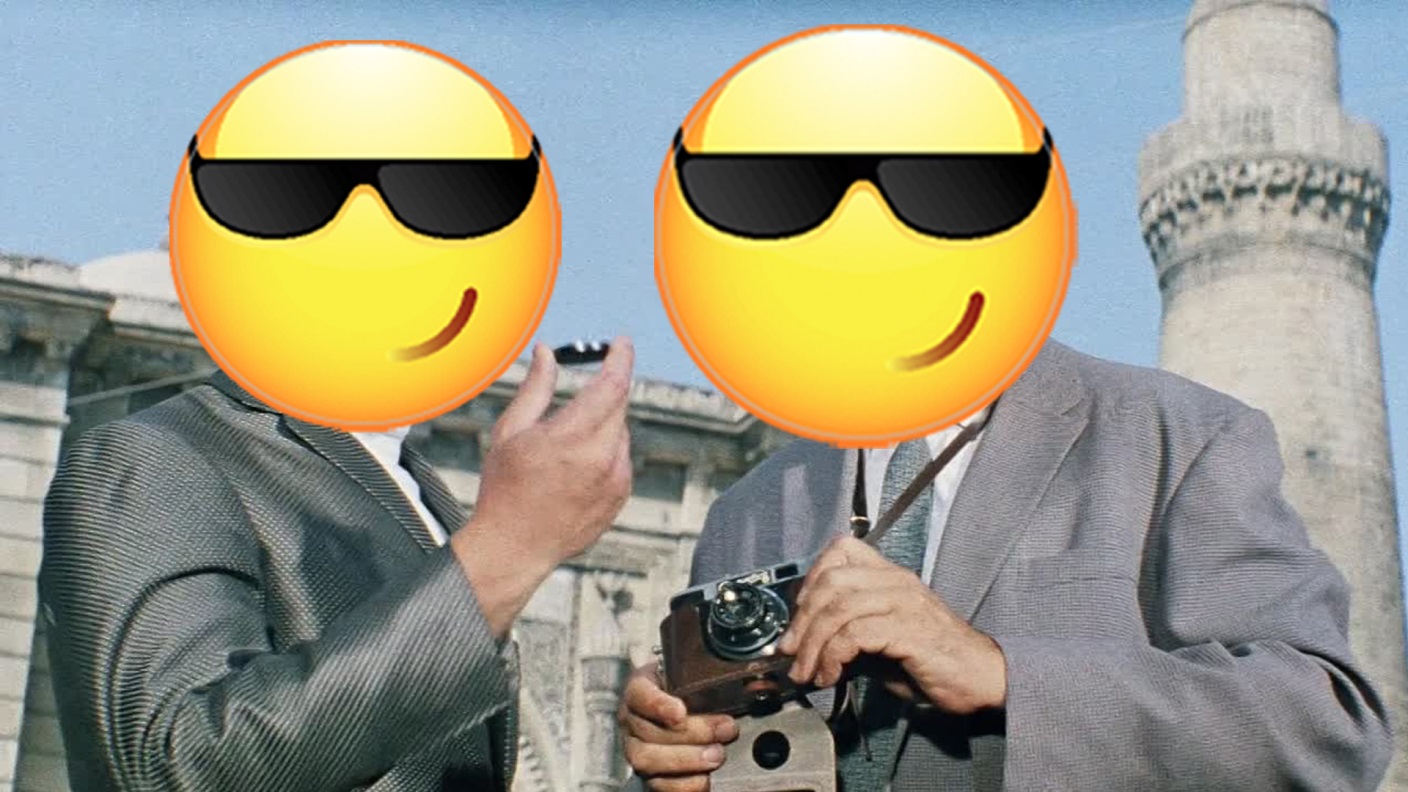 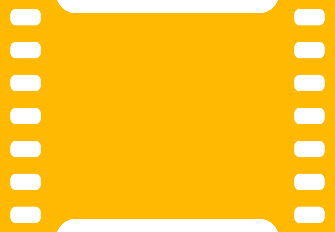 01
26
27
28
29
30
25
00
24
23
22
21
16
17
18
19
20
15
14
13
12
11
06
07
08
09
10
05
04
03
02
01
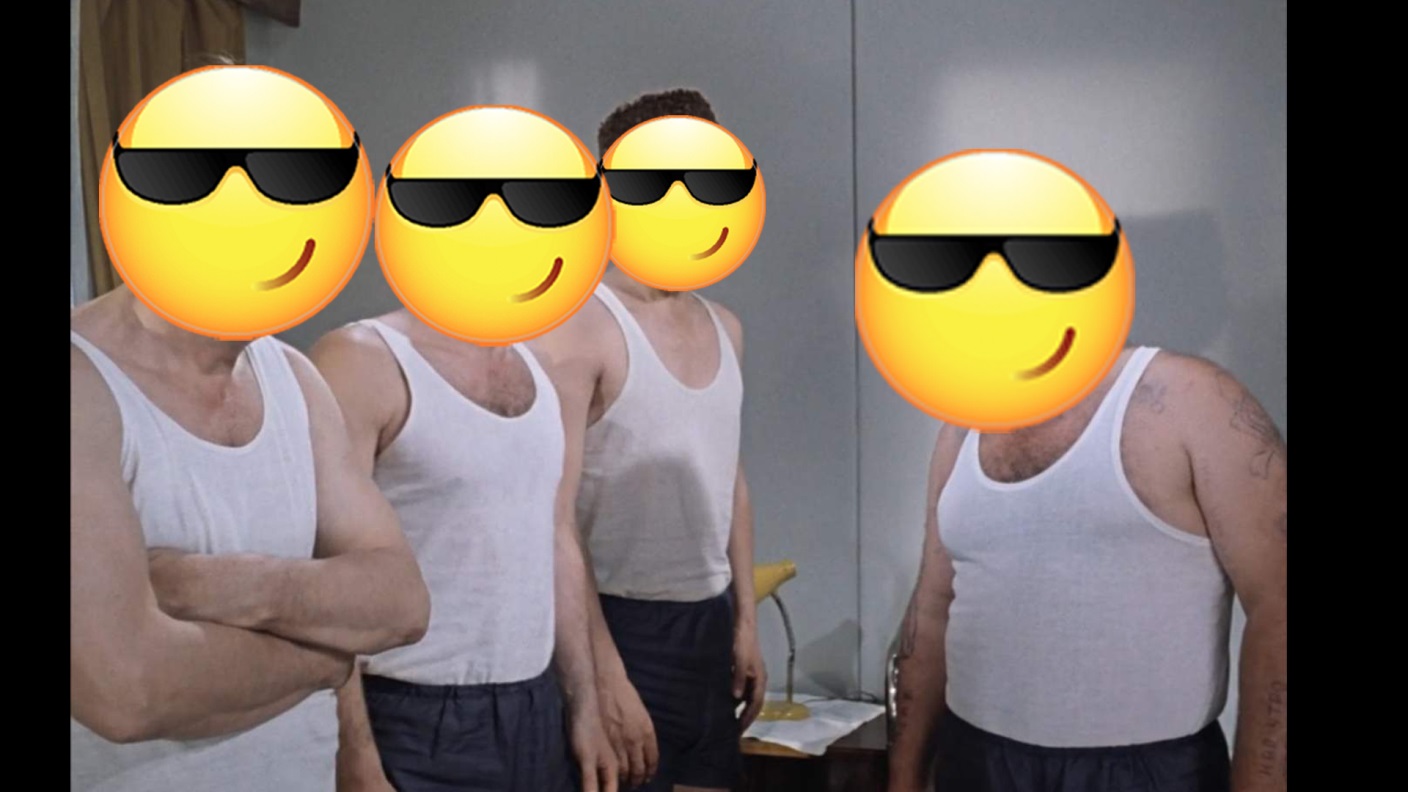 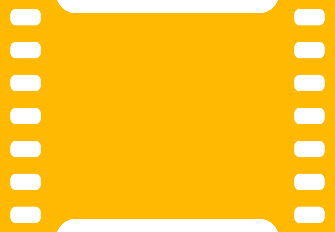 01
26
27
28
29
30
25
00
24
23
22
21
16
17
18
19
20
15
14
13
12
11
06
07
08
09
10
05
04
03
02
01
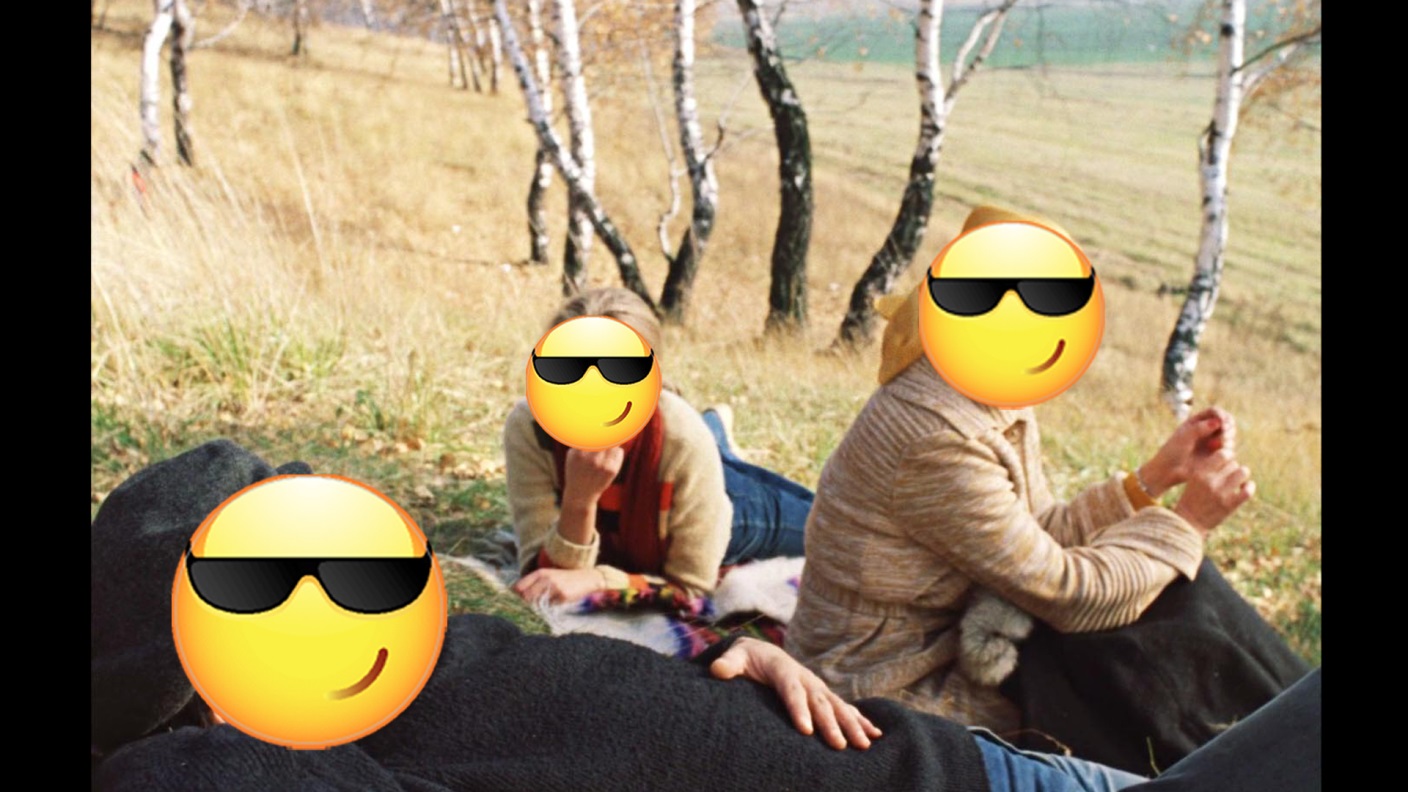 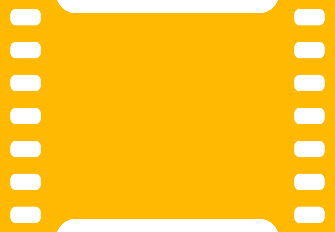 01
26
27
28
29
30
25
00
24
23
22
21
16
17
18
19
20
15
14
13
12
11
06
07
08
09
10
05
04
03
02
01
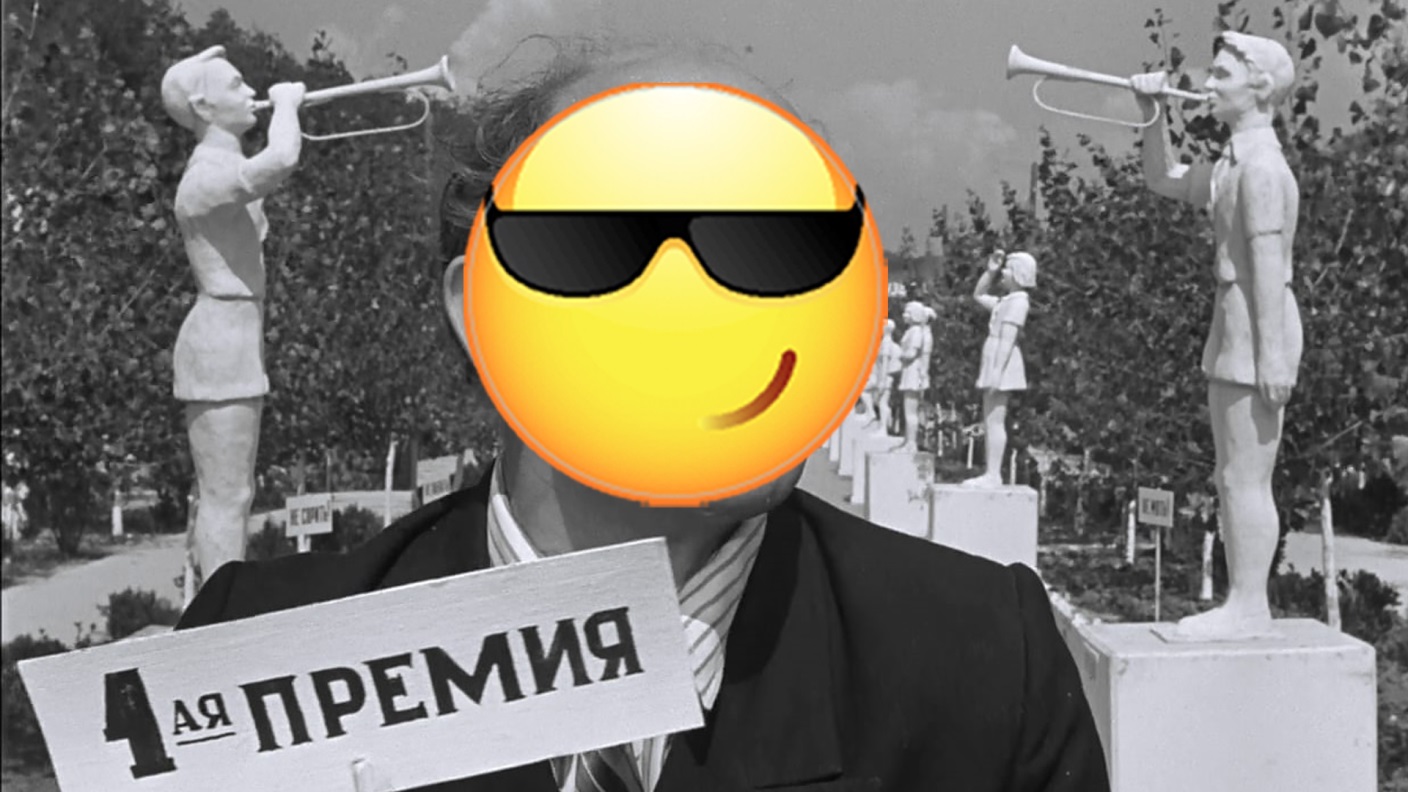 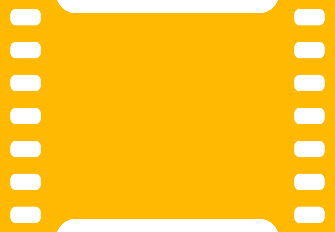 01
26
27
28
29
30
25
00
24
23
22
21
16
17
18
19
20
15
14
13
12
11
06
07
08
09
10
05
04
03
02
01
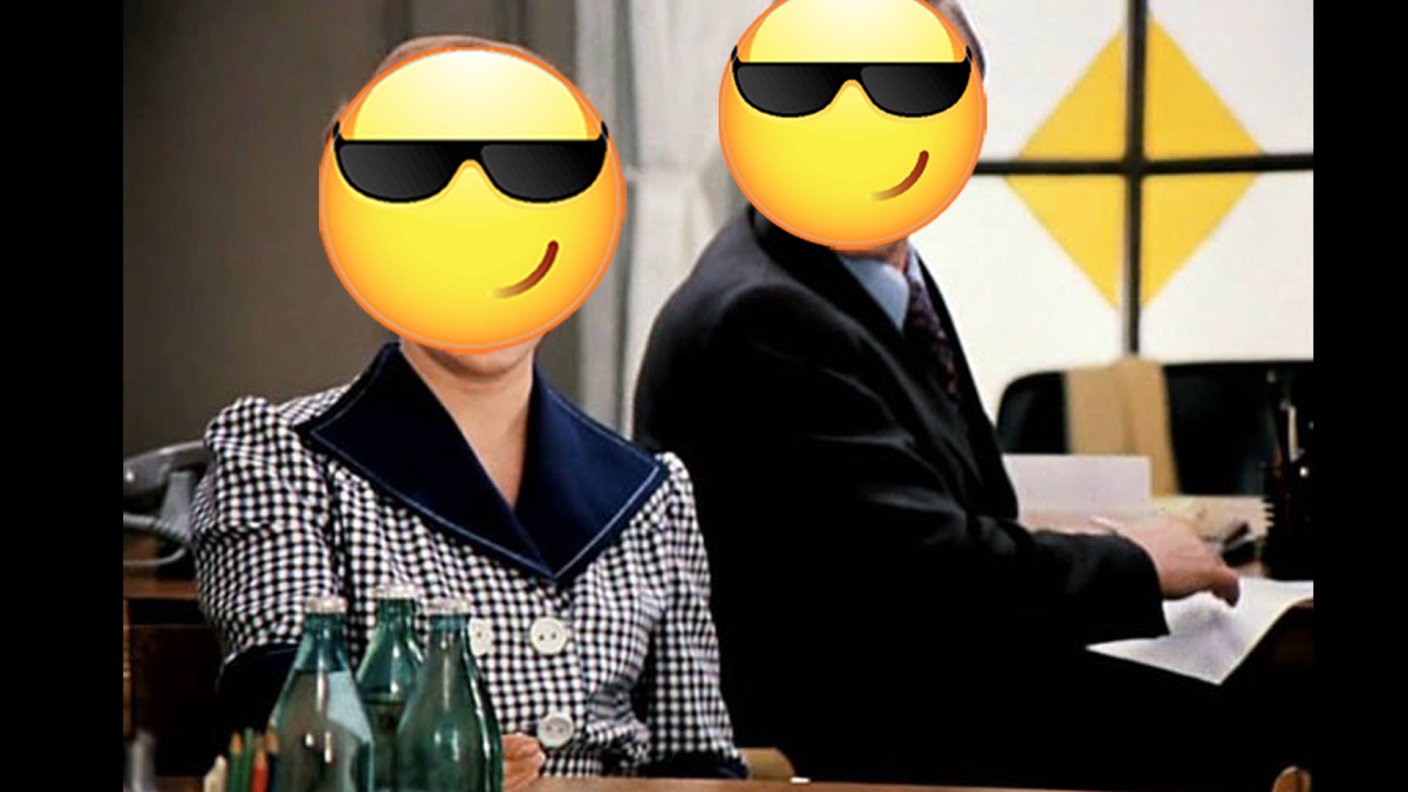 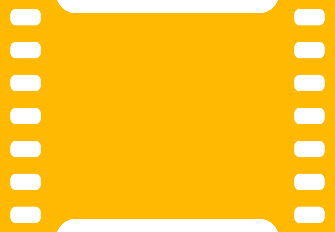 01
26
27
28
29
30
25
00
24
23
22
21
16
17
18
19
20
15
14
13
12
11
06
07
08
09
10
05
04
03
02
01
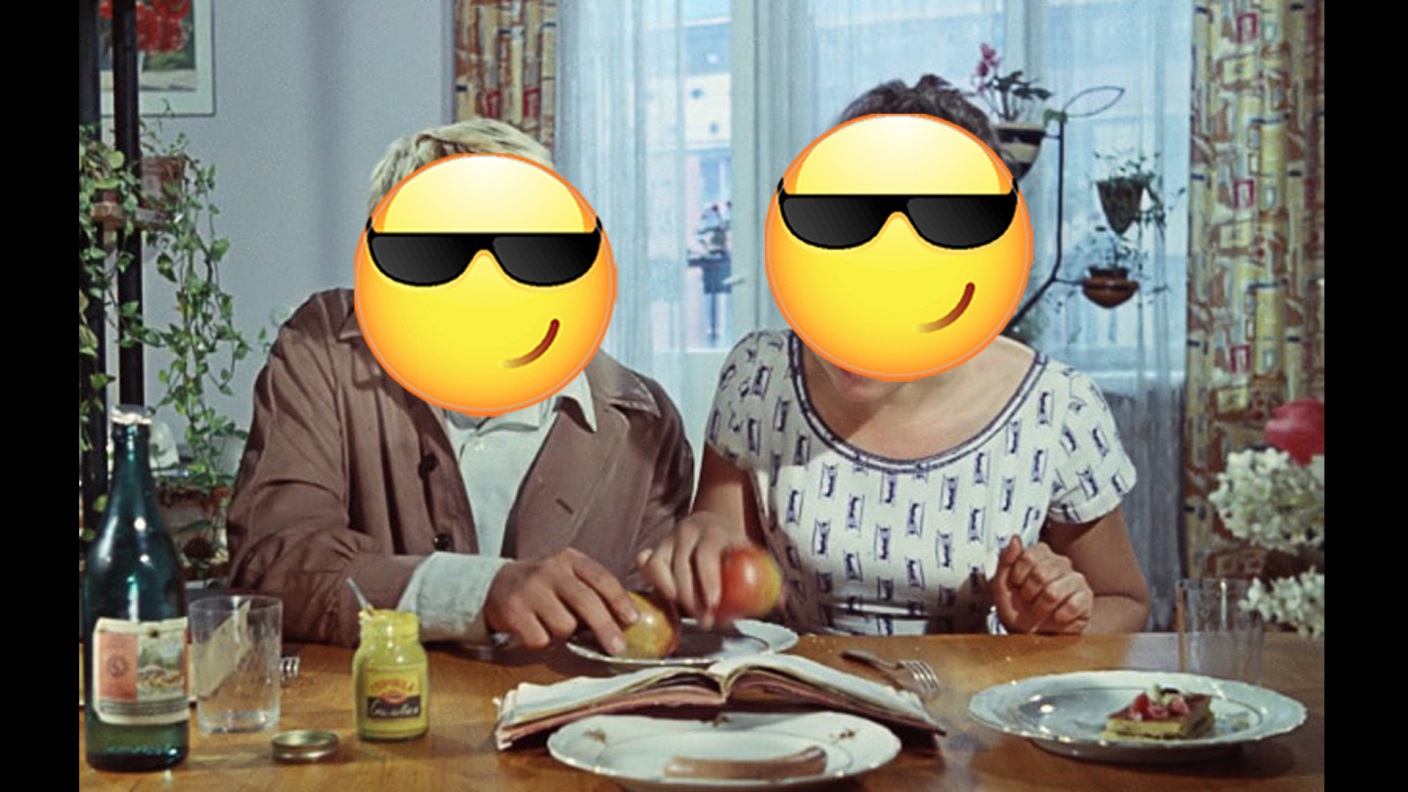 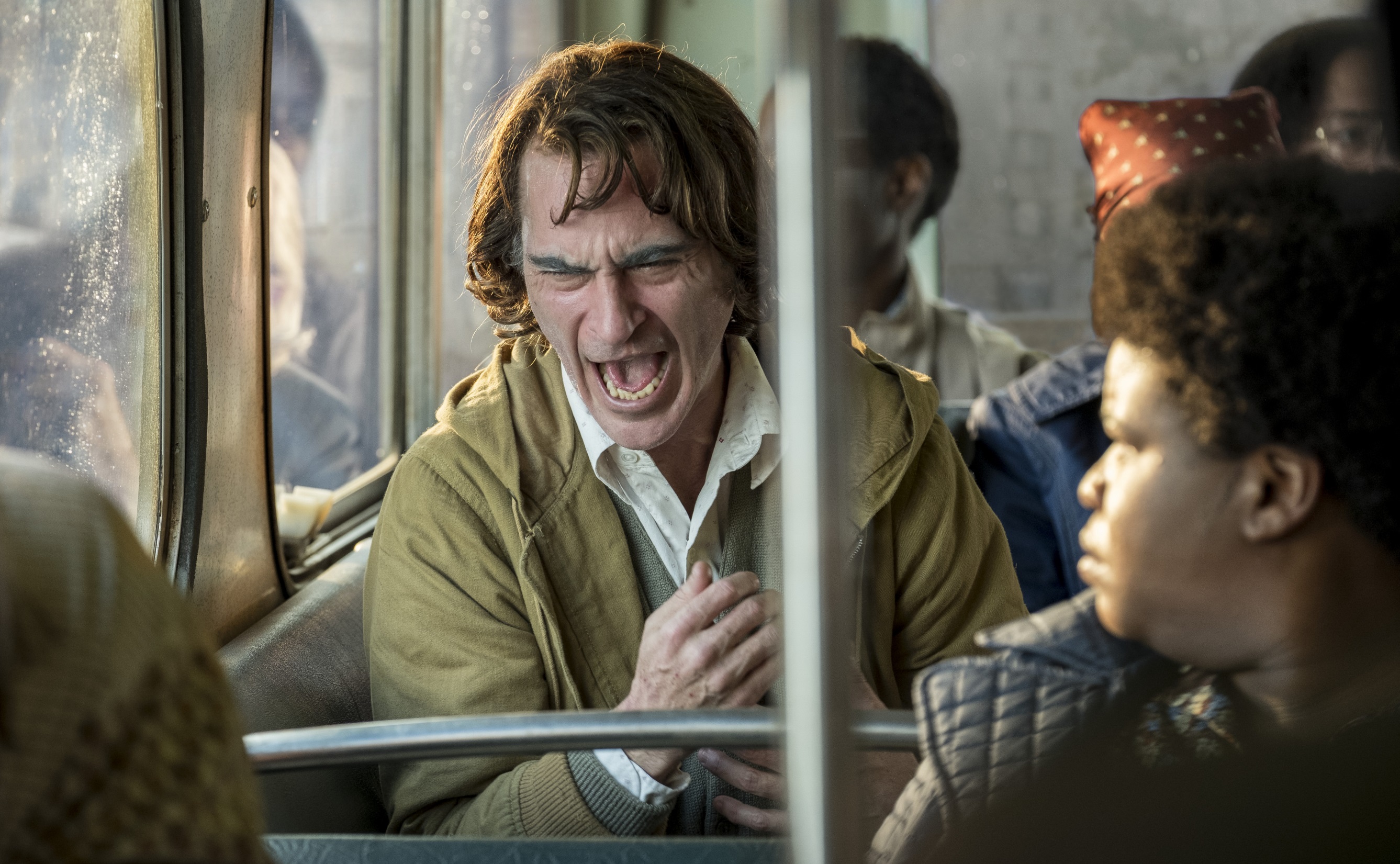 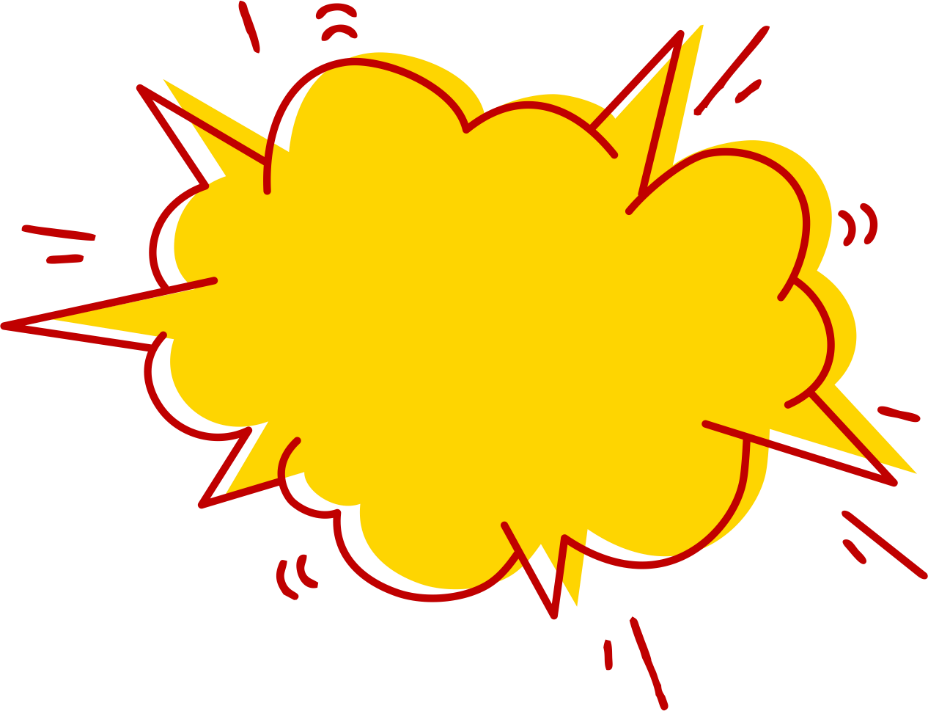 СДАЁМ
бланки!
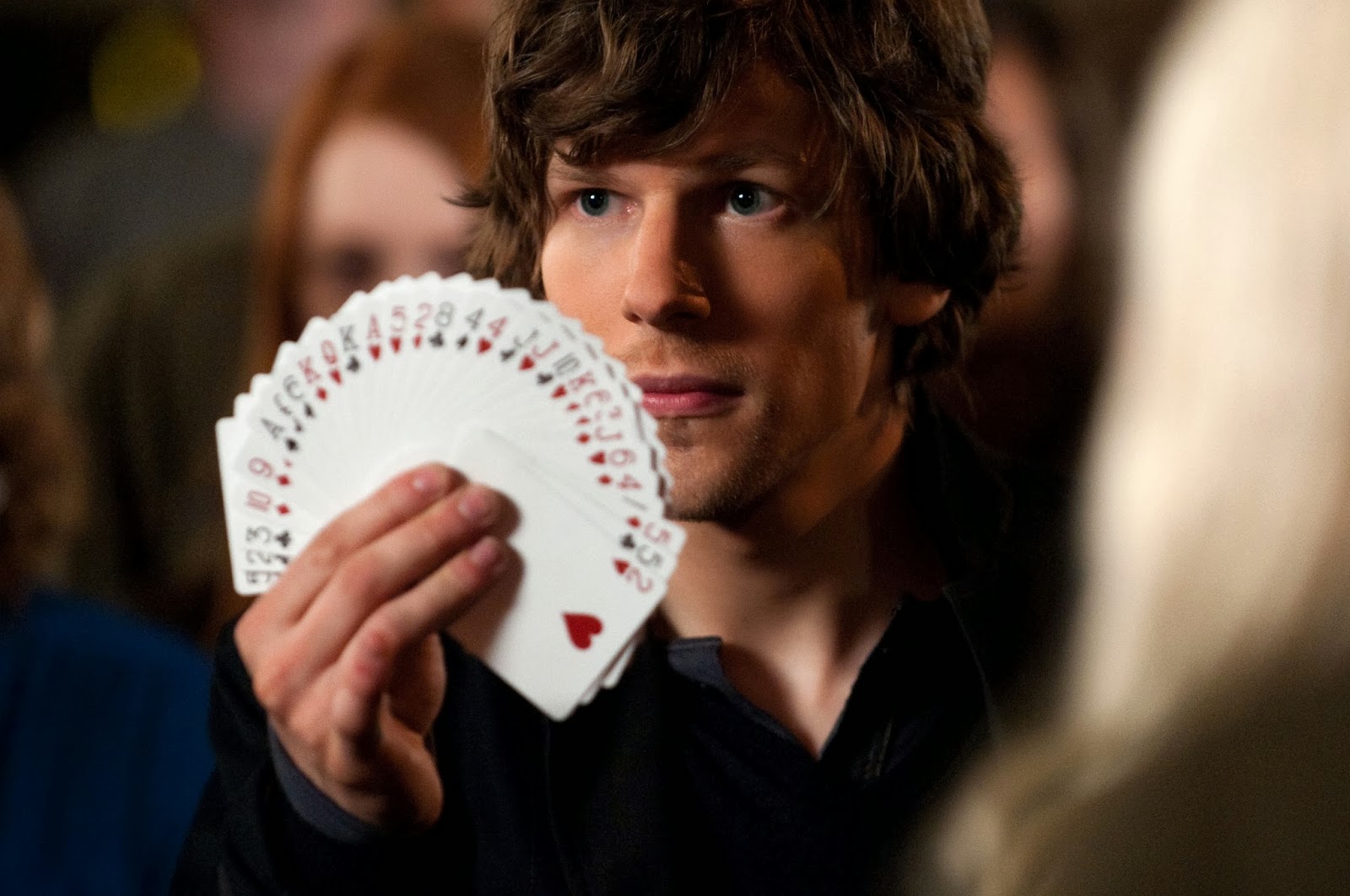 от
ве
ты
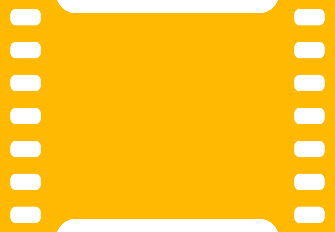 01
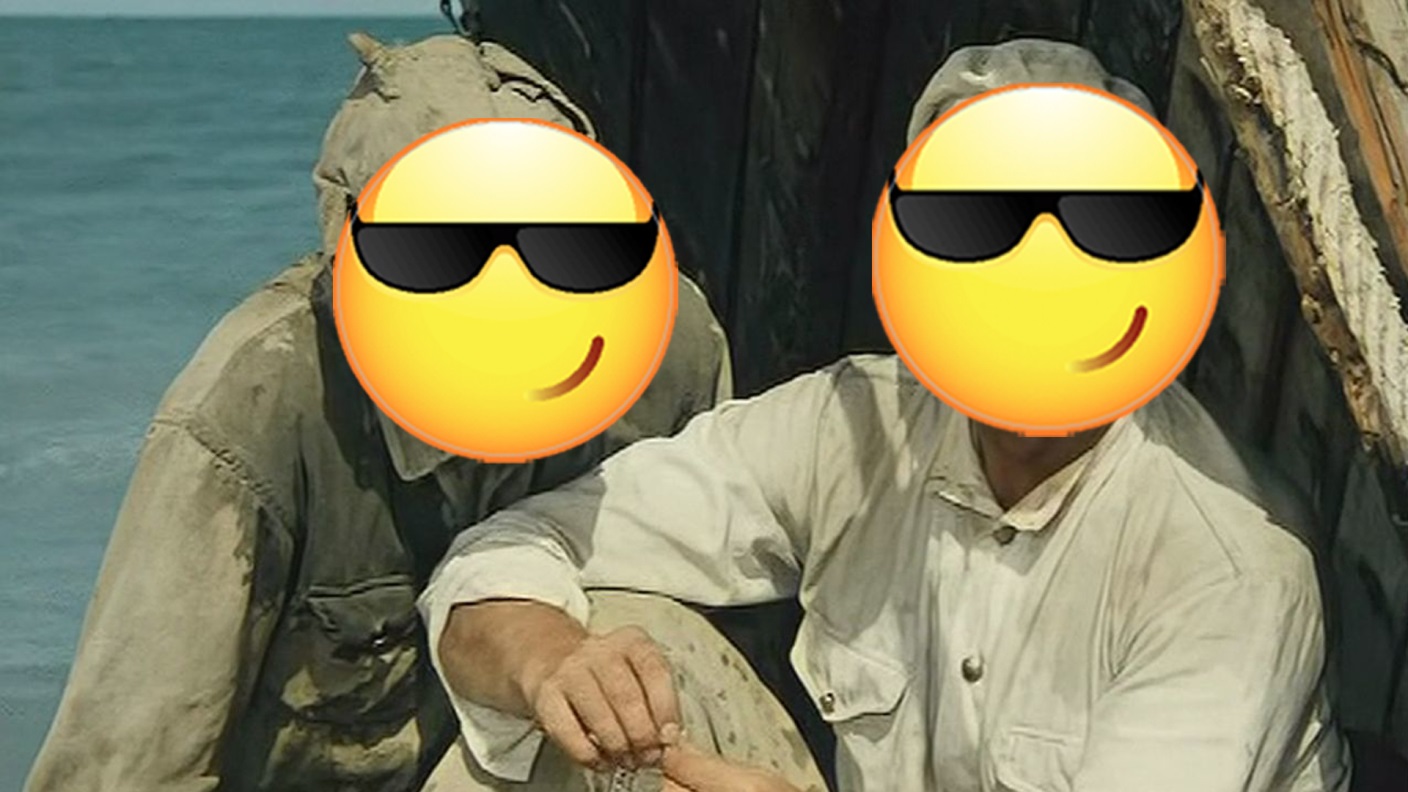 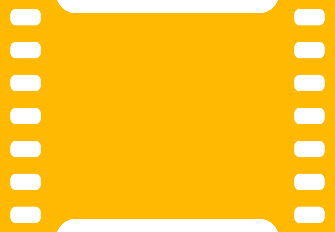 01
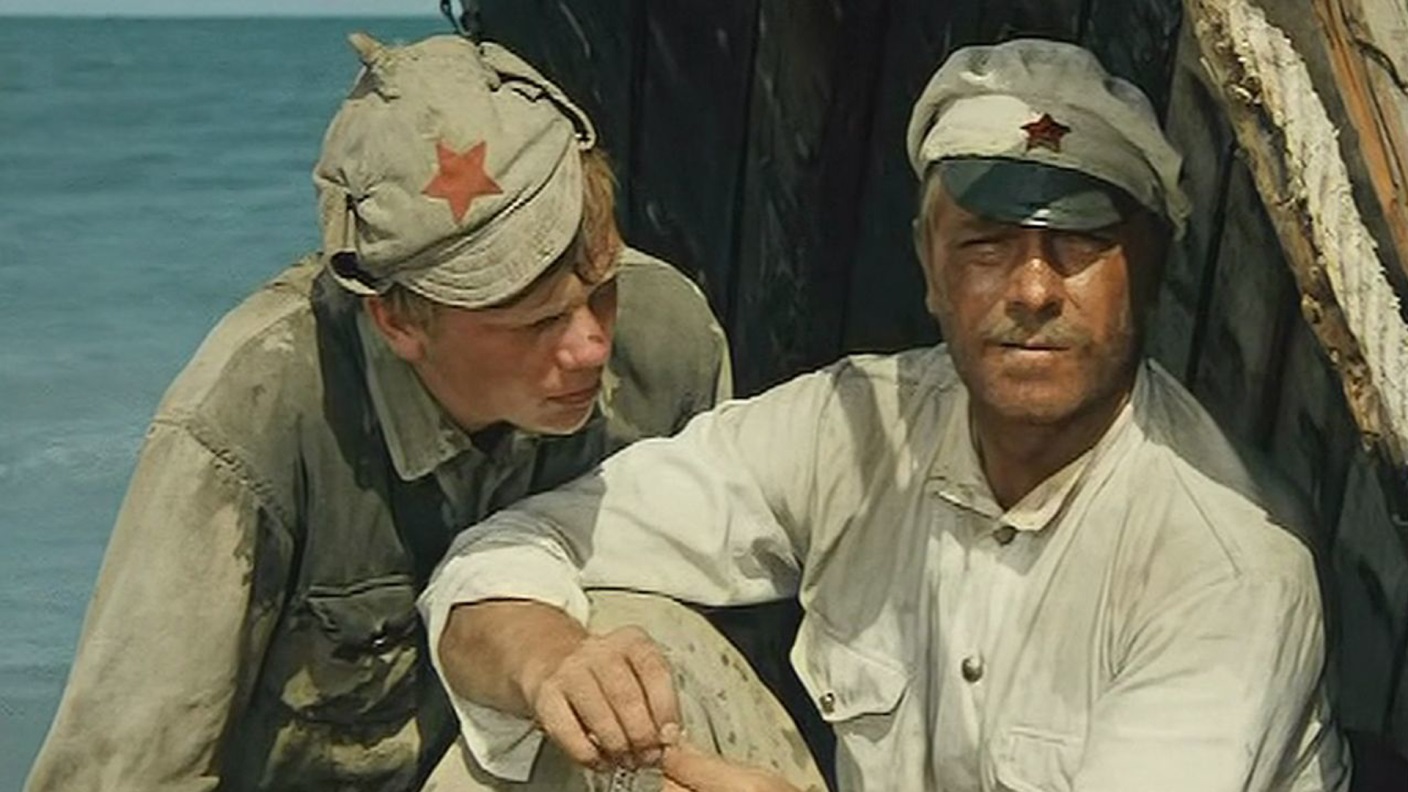 Белое солнце пустыни
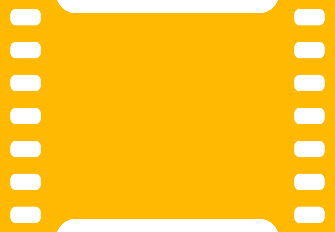 01
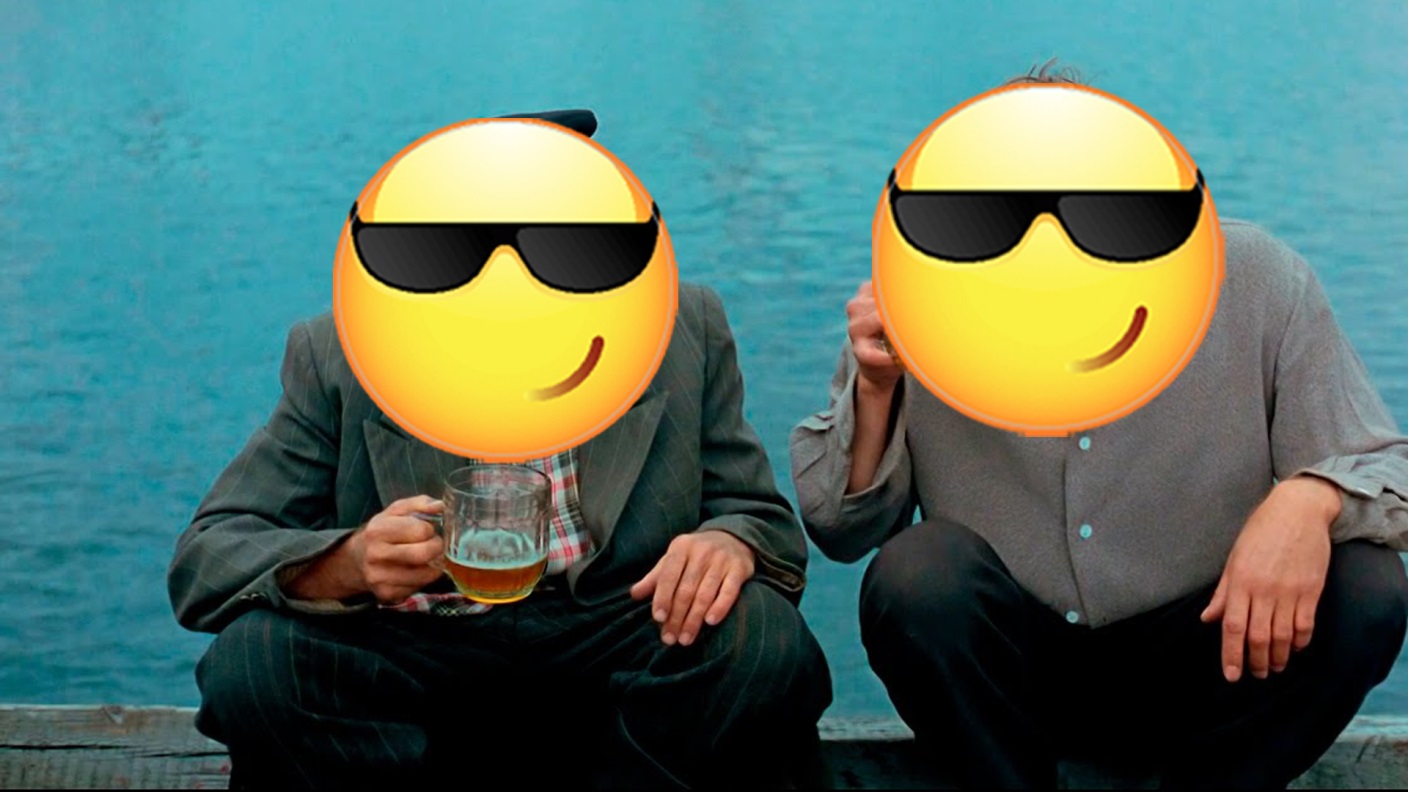 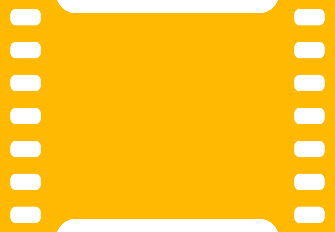 01
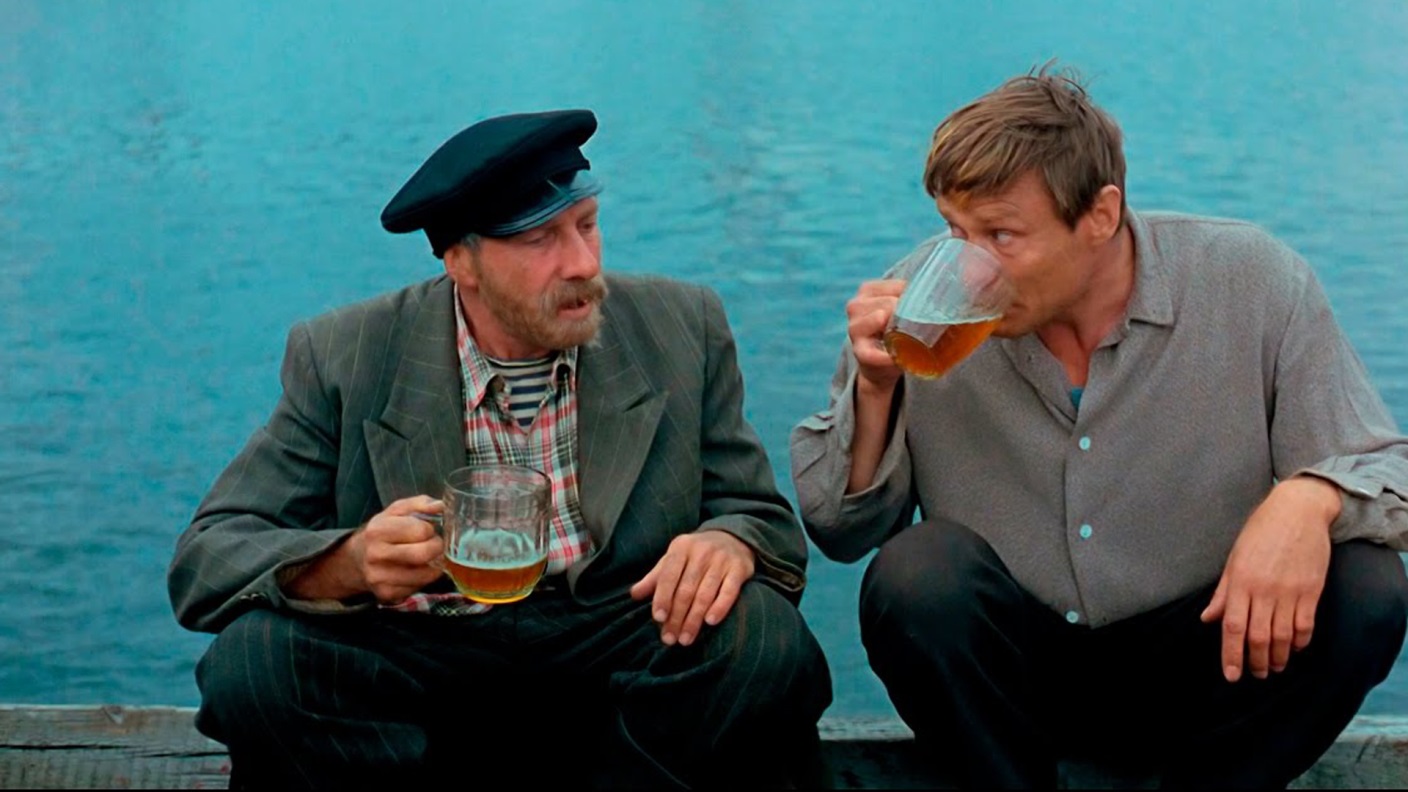 Любовь и голуби
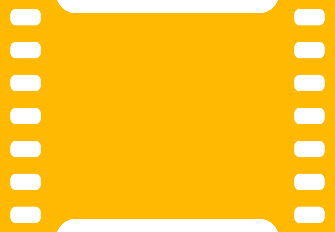 01
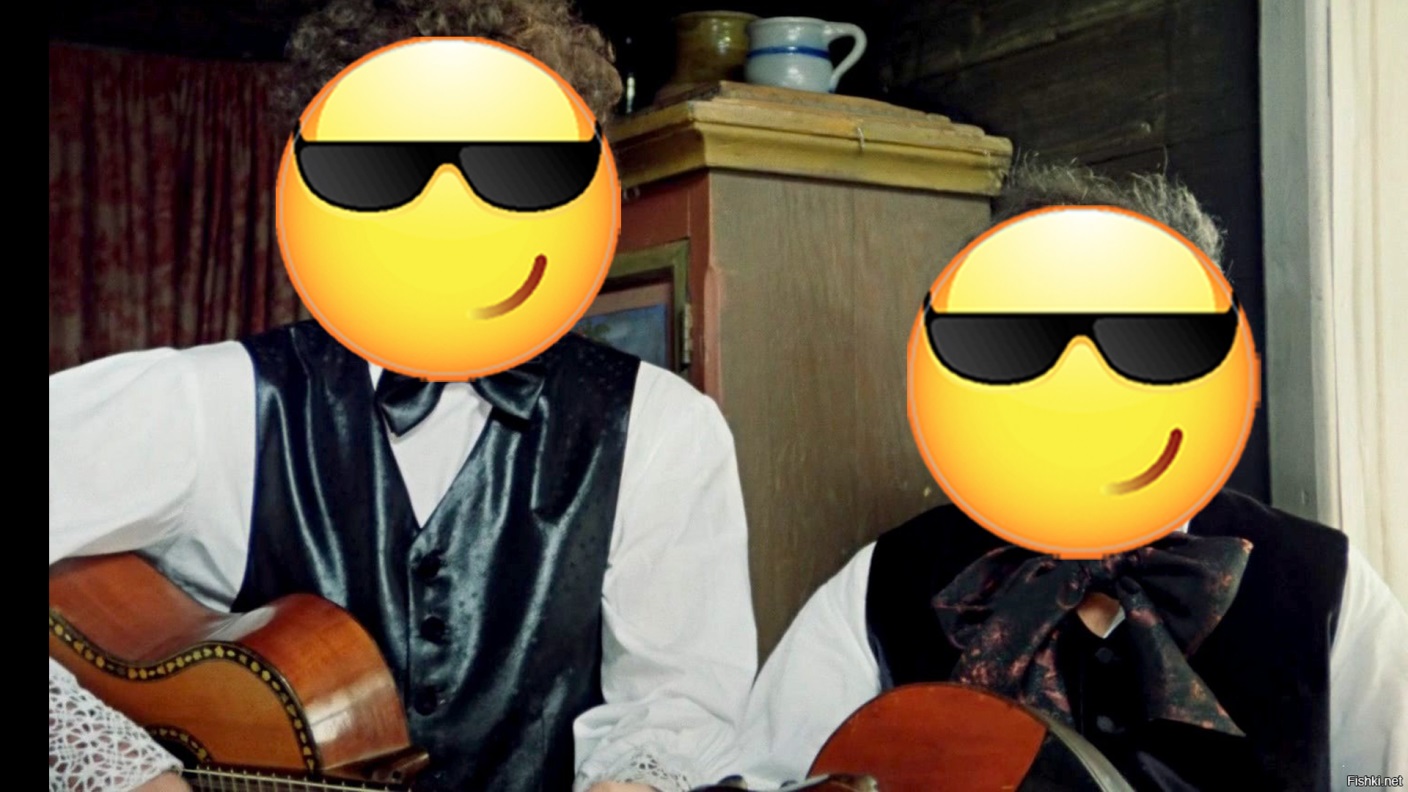 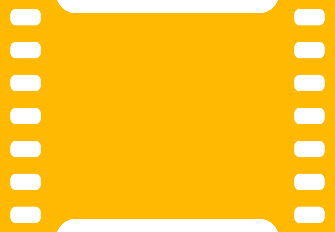 01
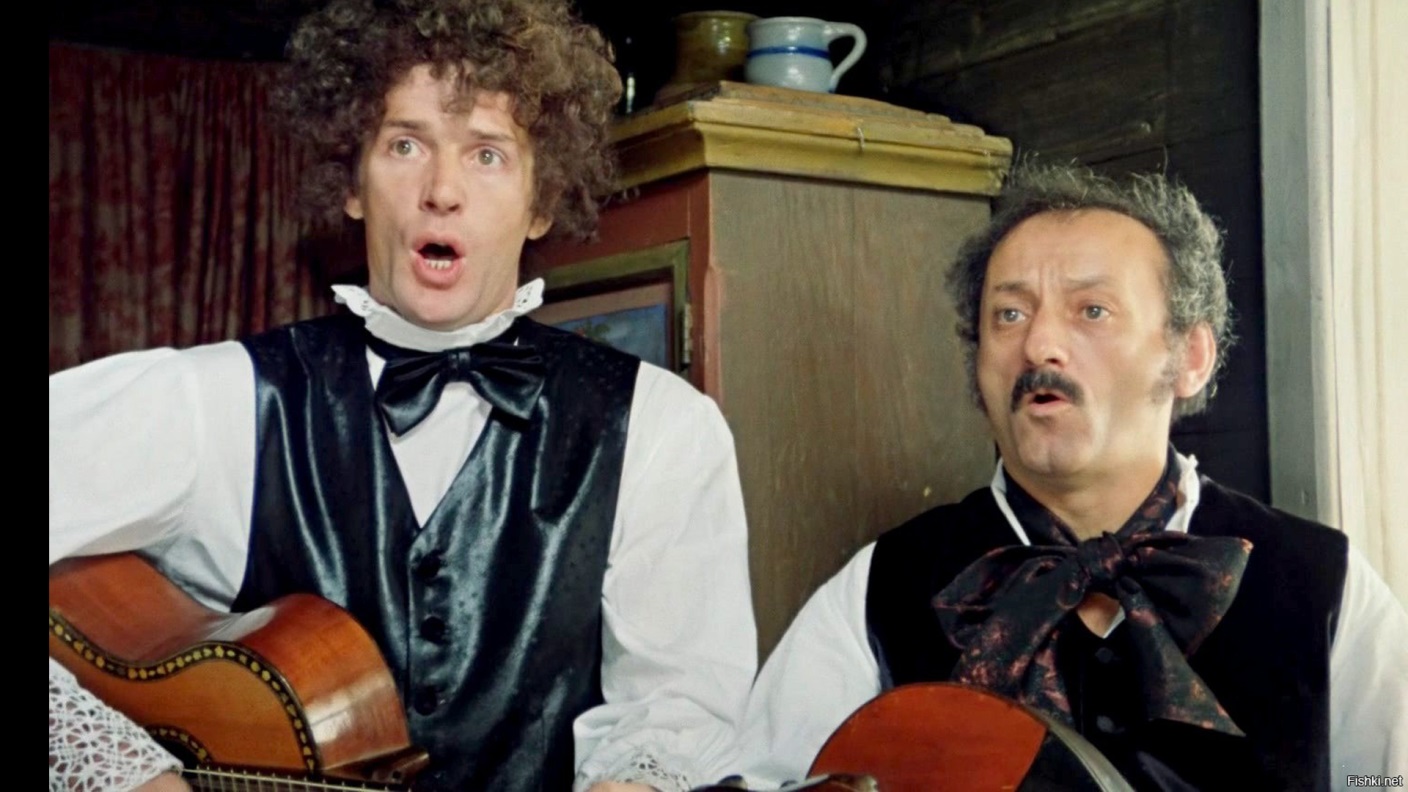 Формула любви
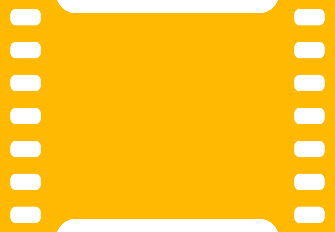 01
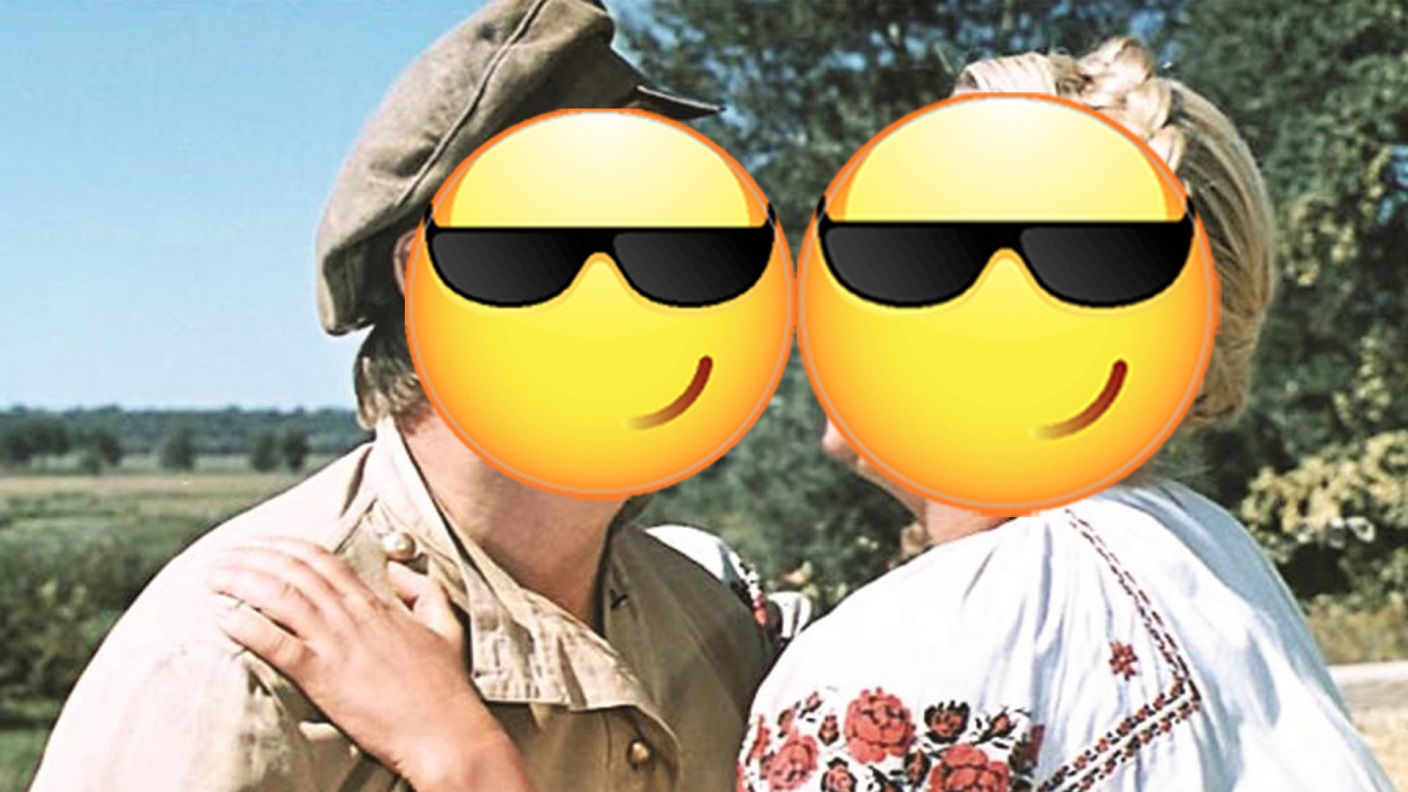 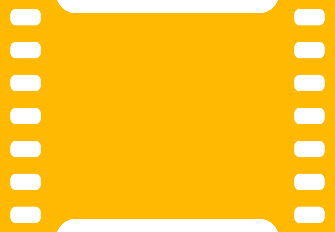 01
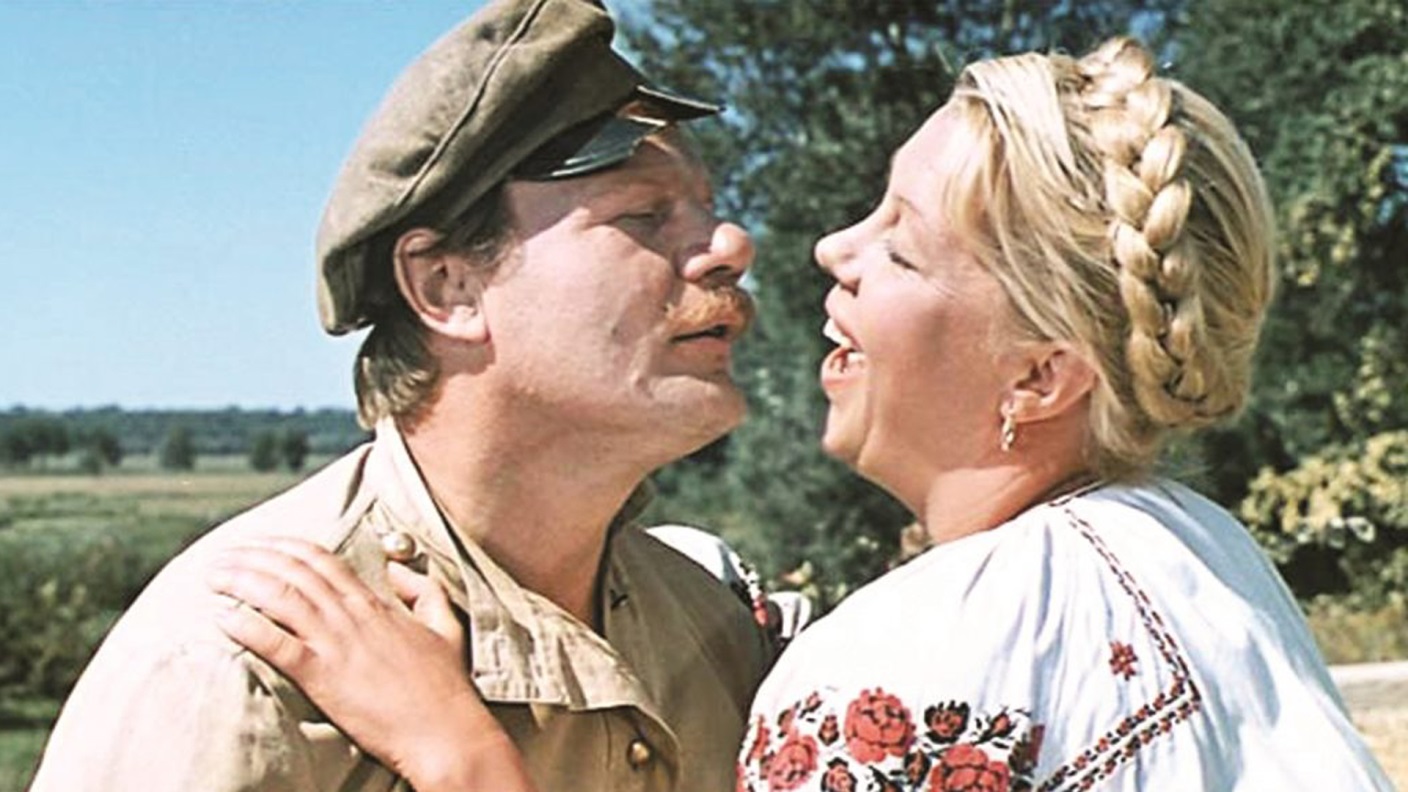 Свадьба в Малиновке
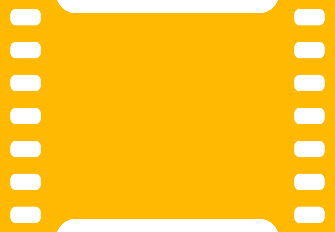 01
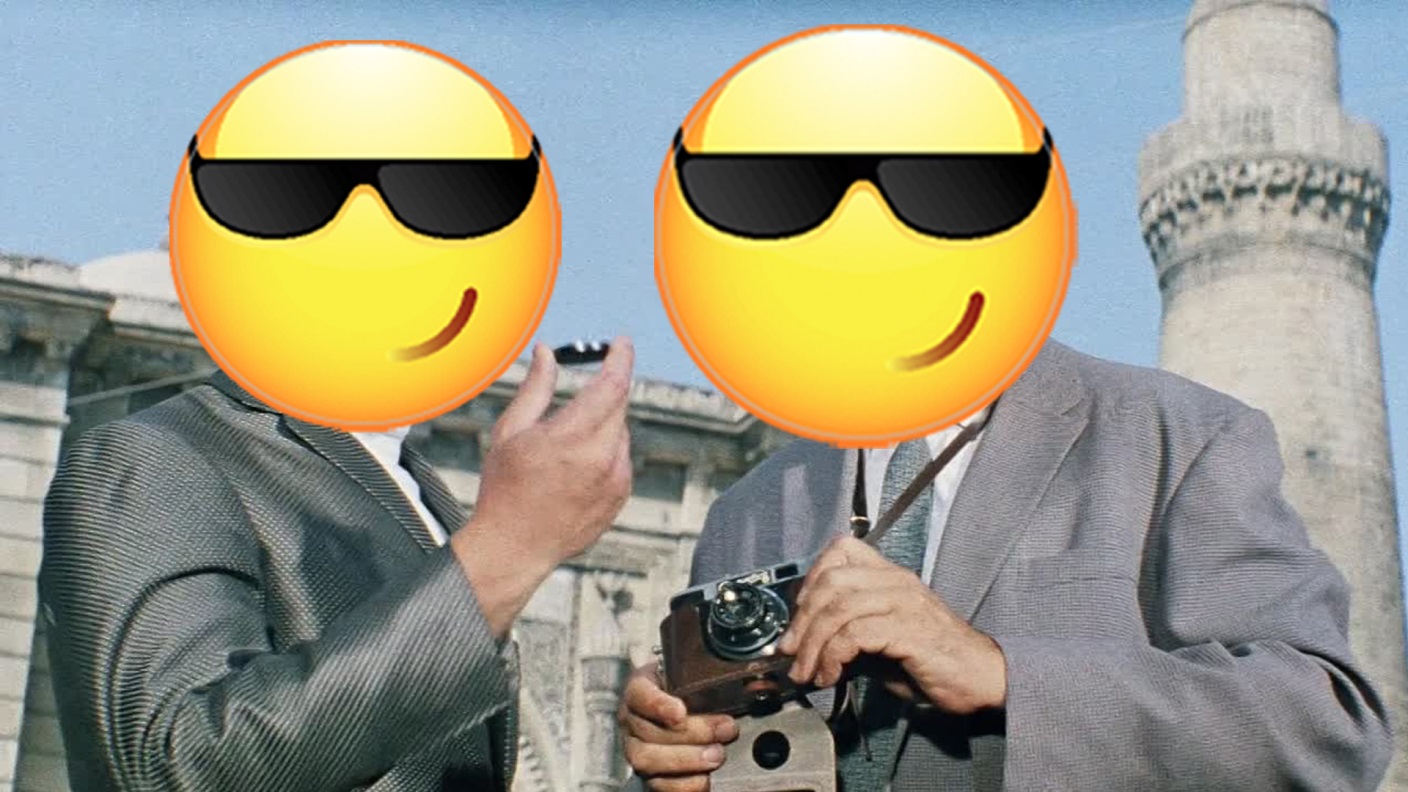 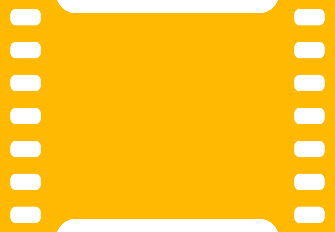 01
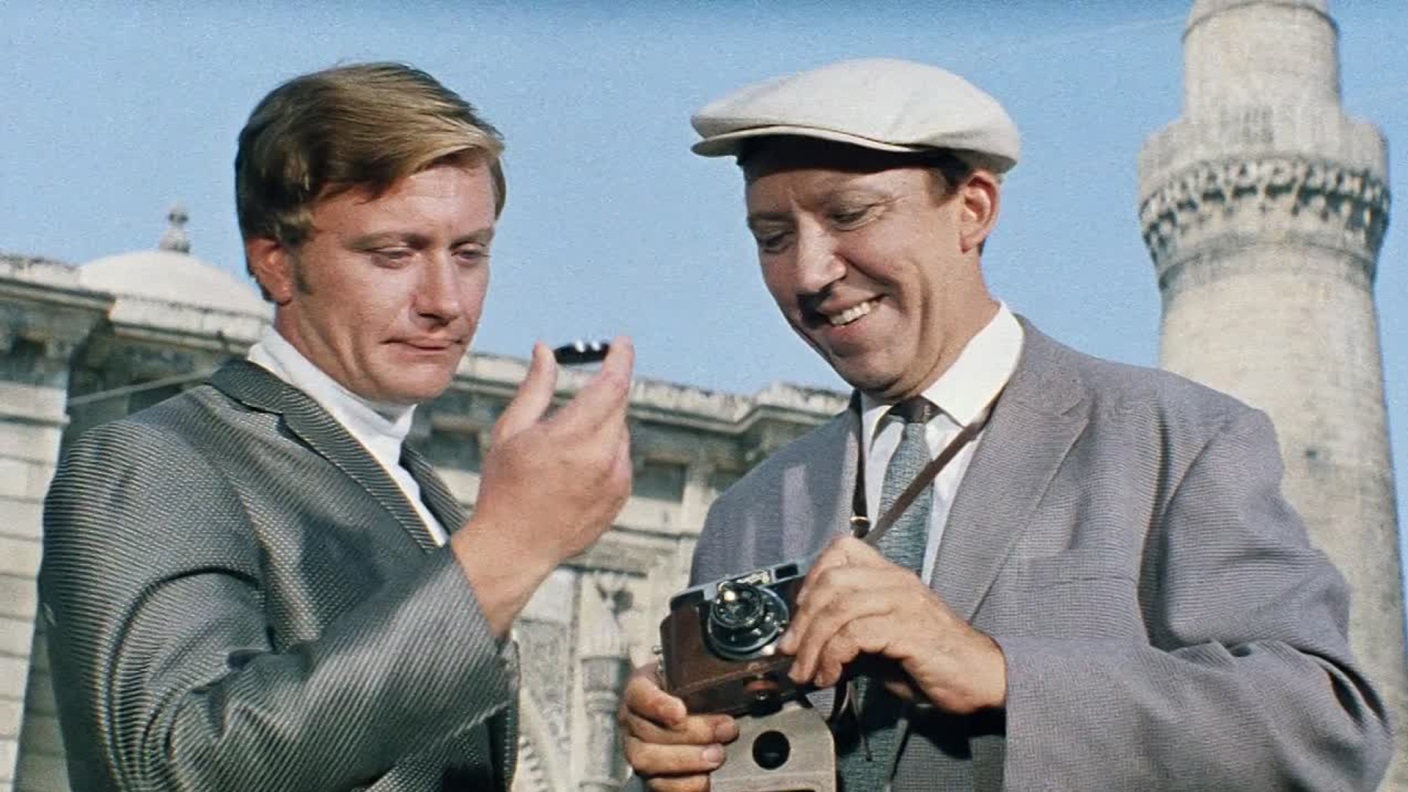 Бриллиантовая рука
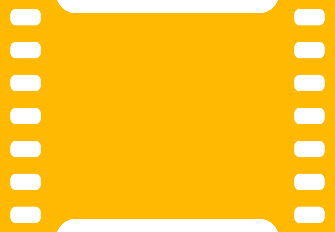 01
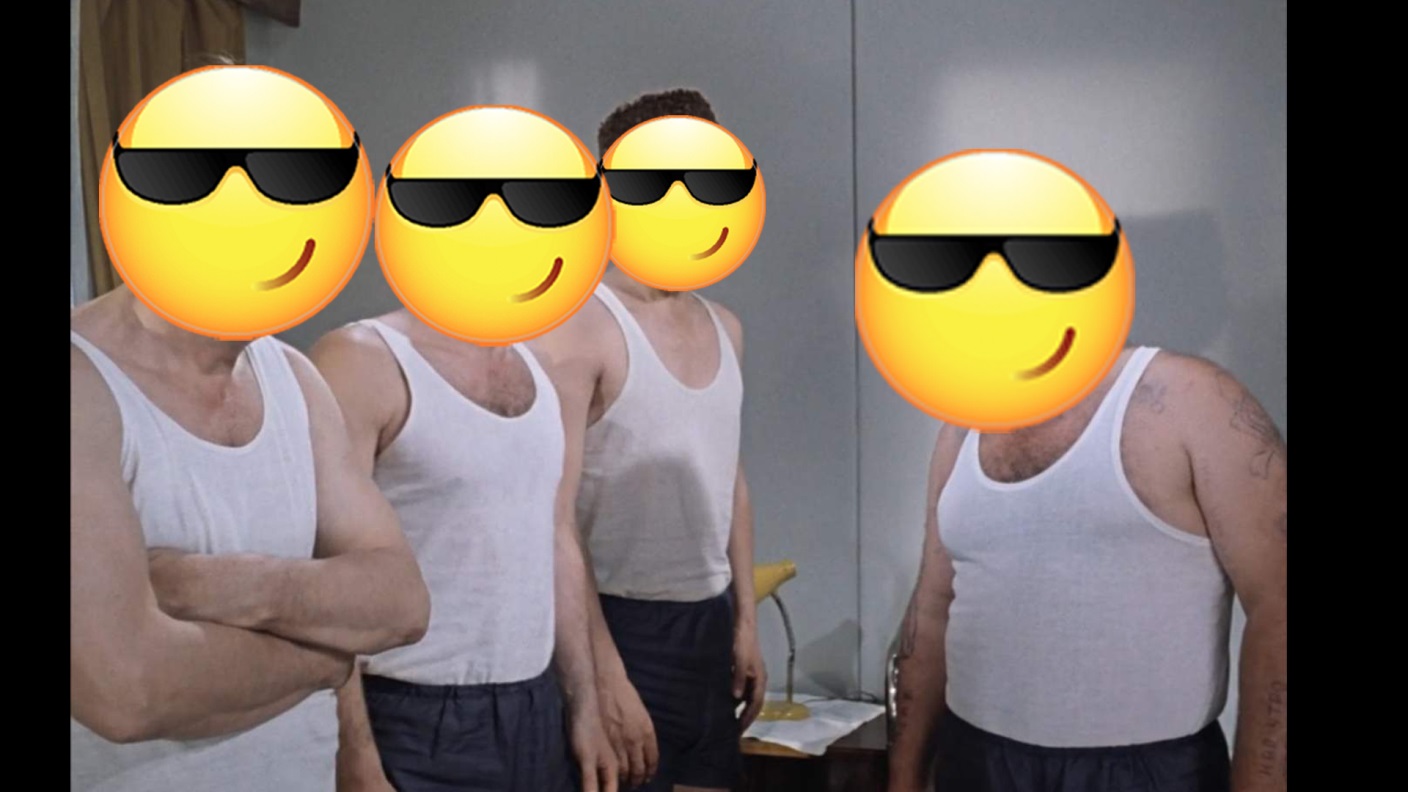 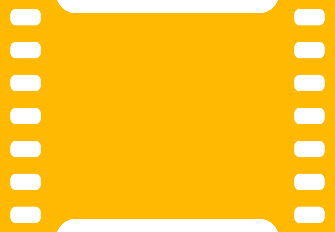 01
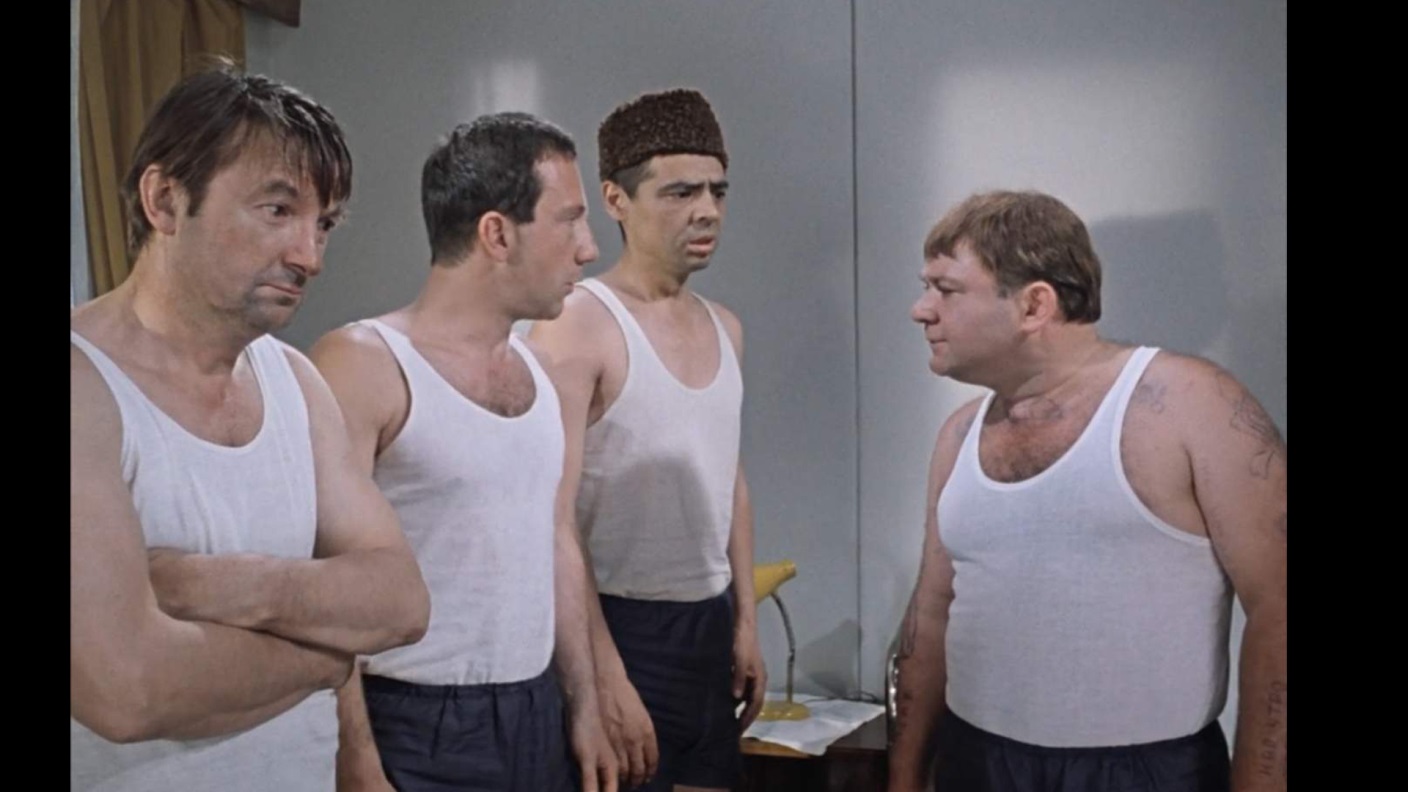 Джентльмены удачи
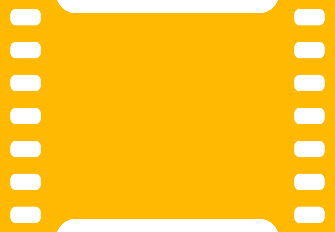 01
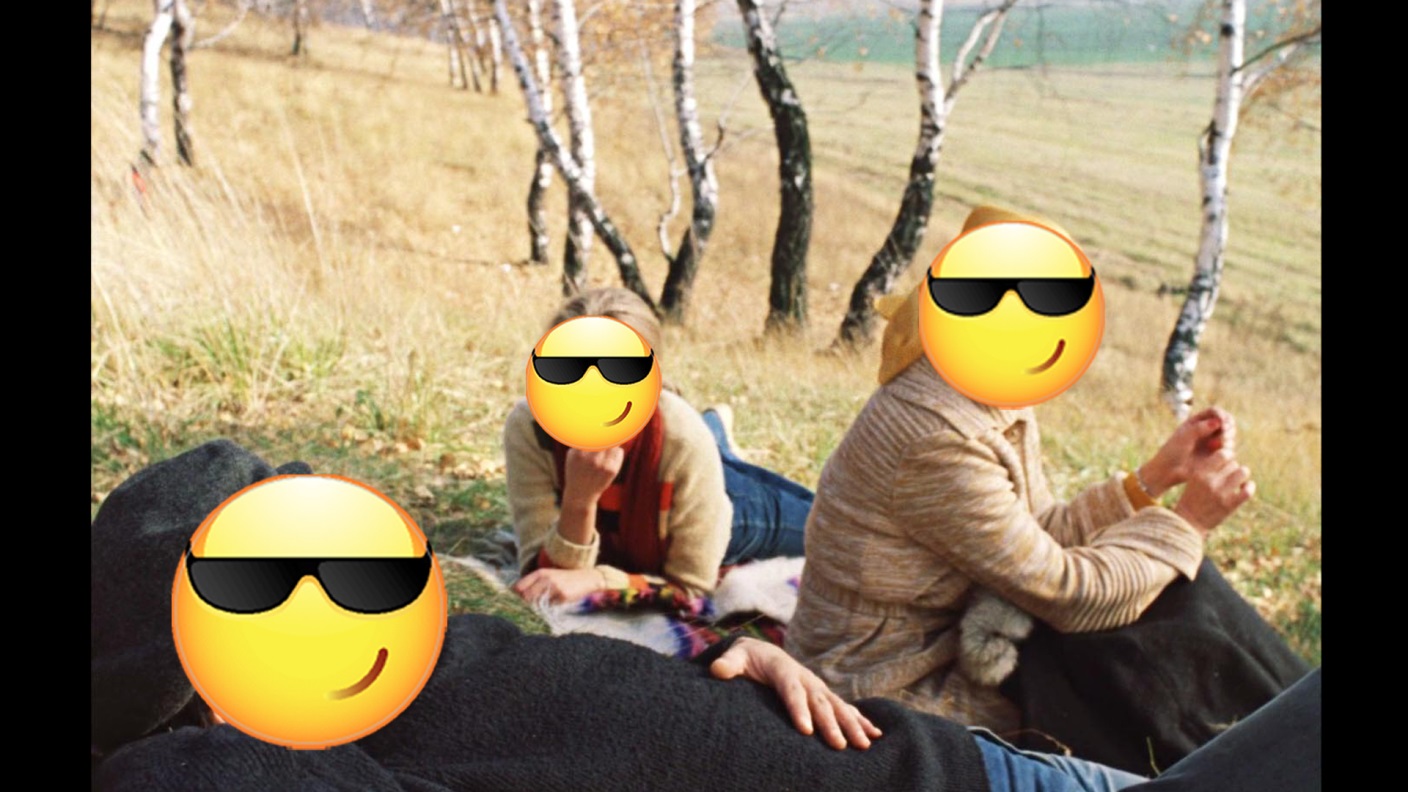 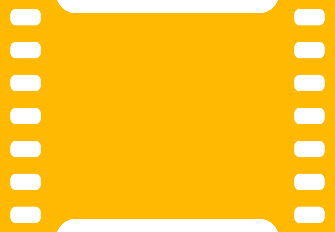 01
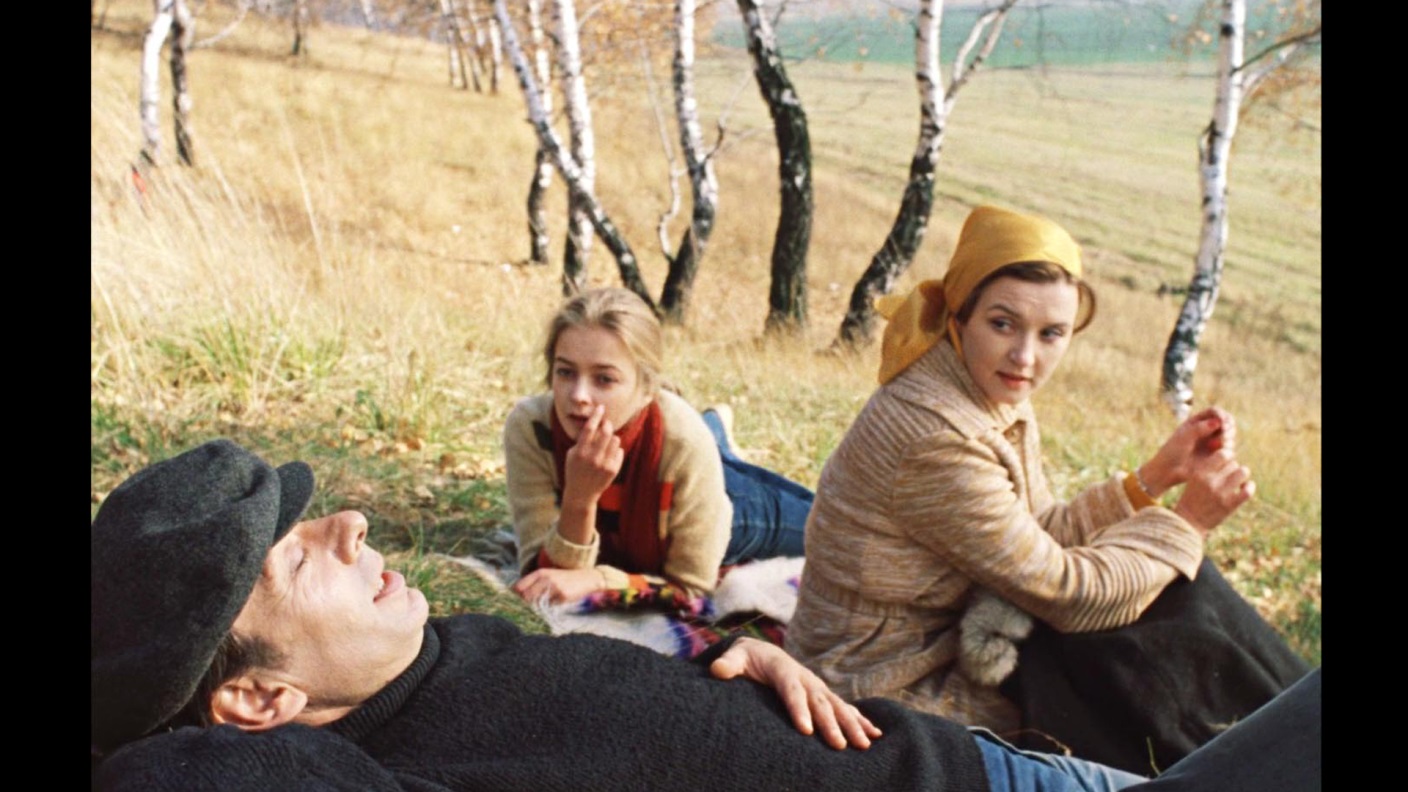 Москва слезам не верит
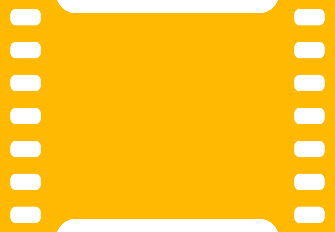 01
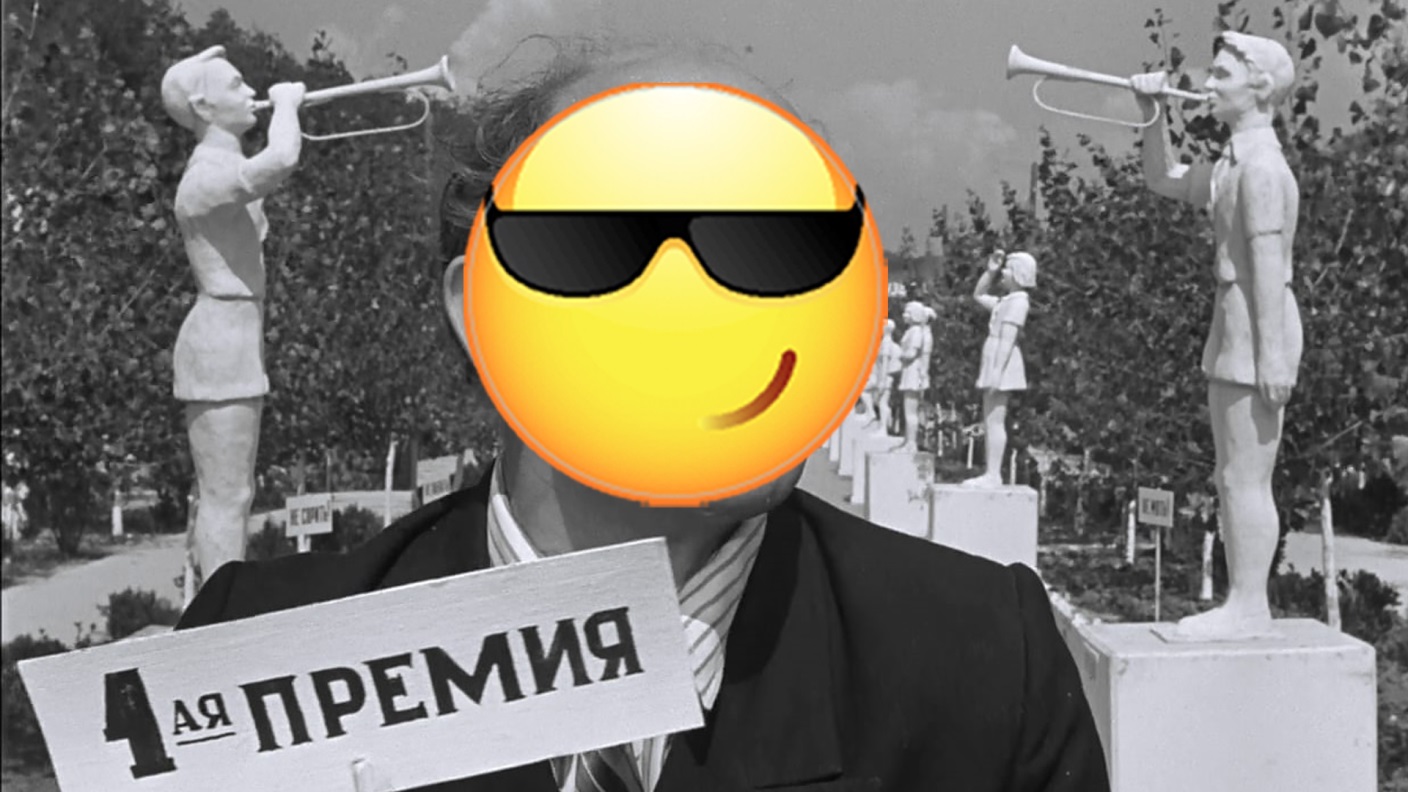 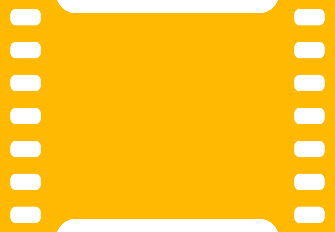 01
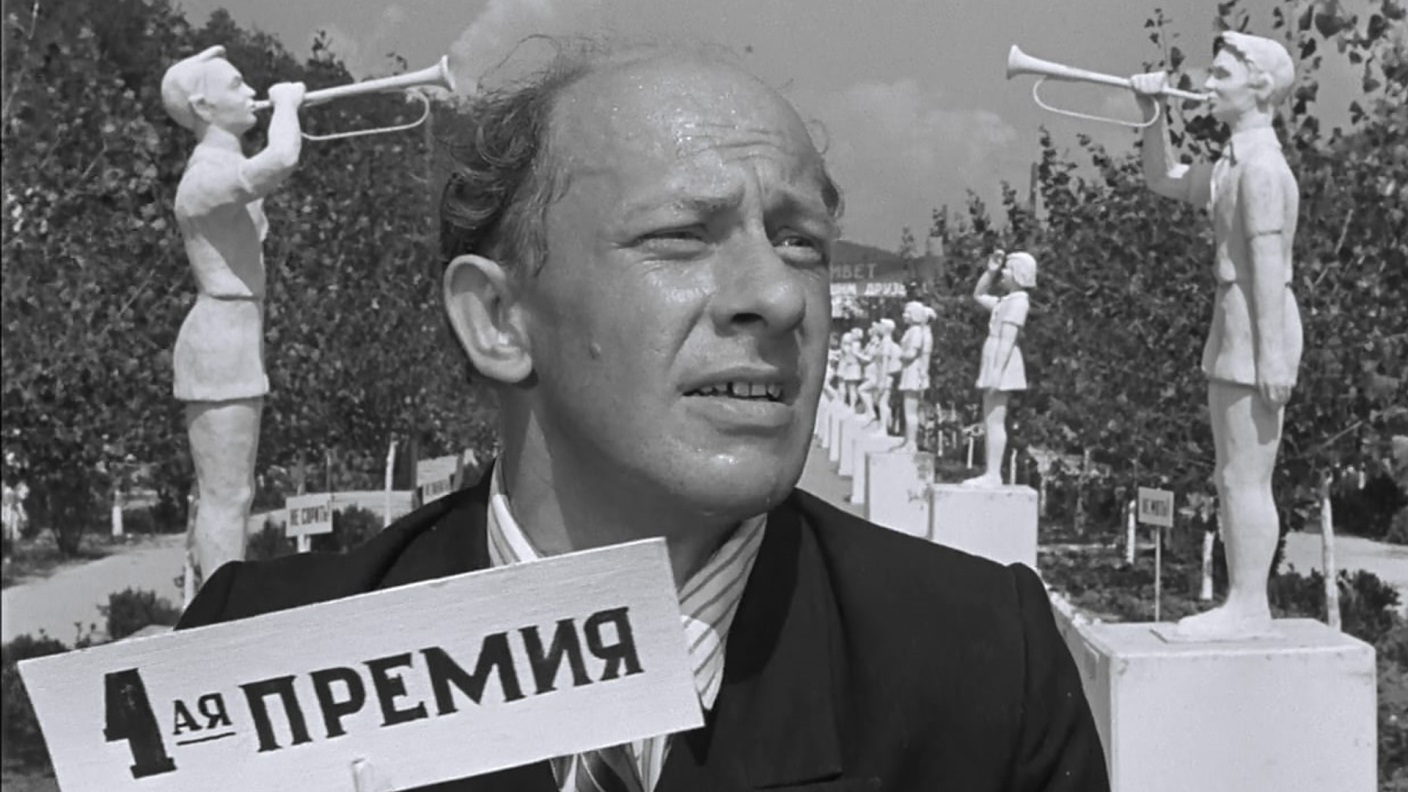 Добро пожаловать или посторонним вход воспрещён
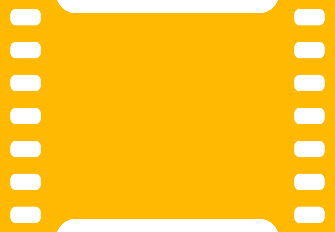 01
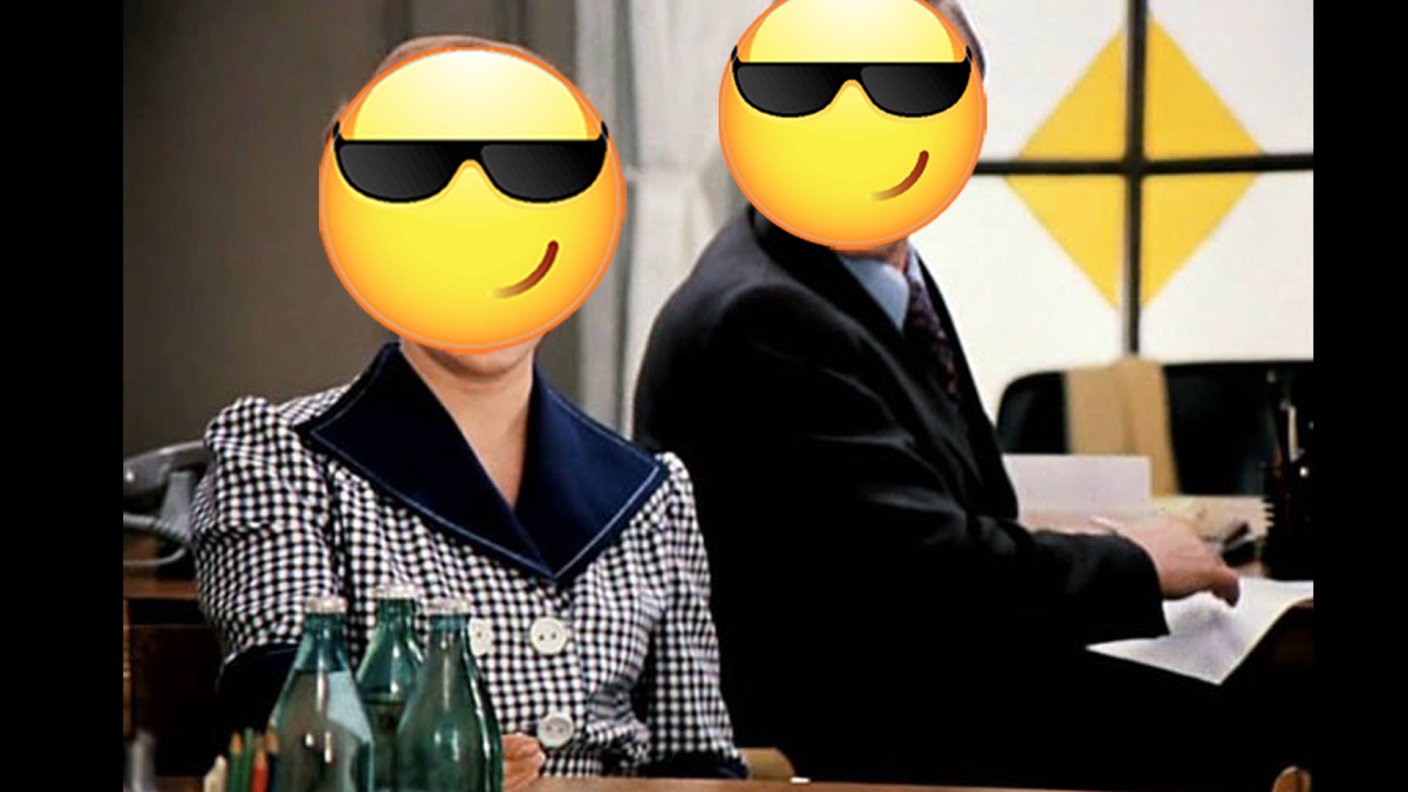 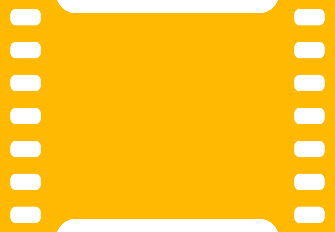 01
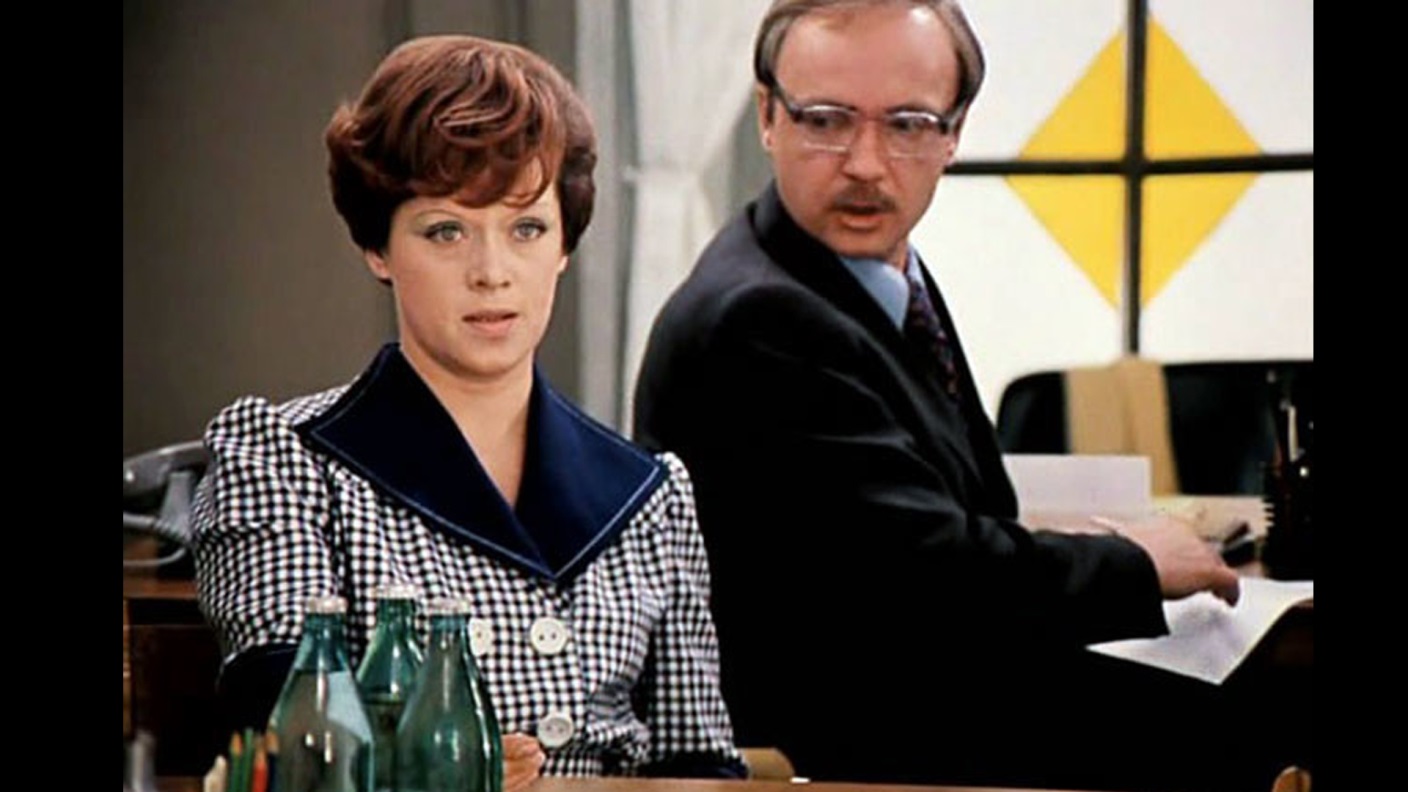 Служебный роман
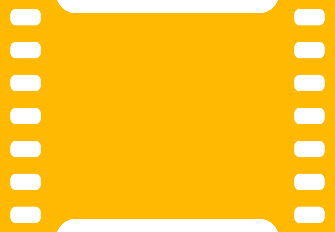 01
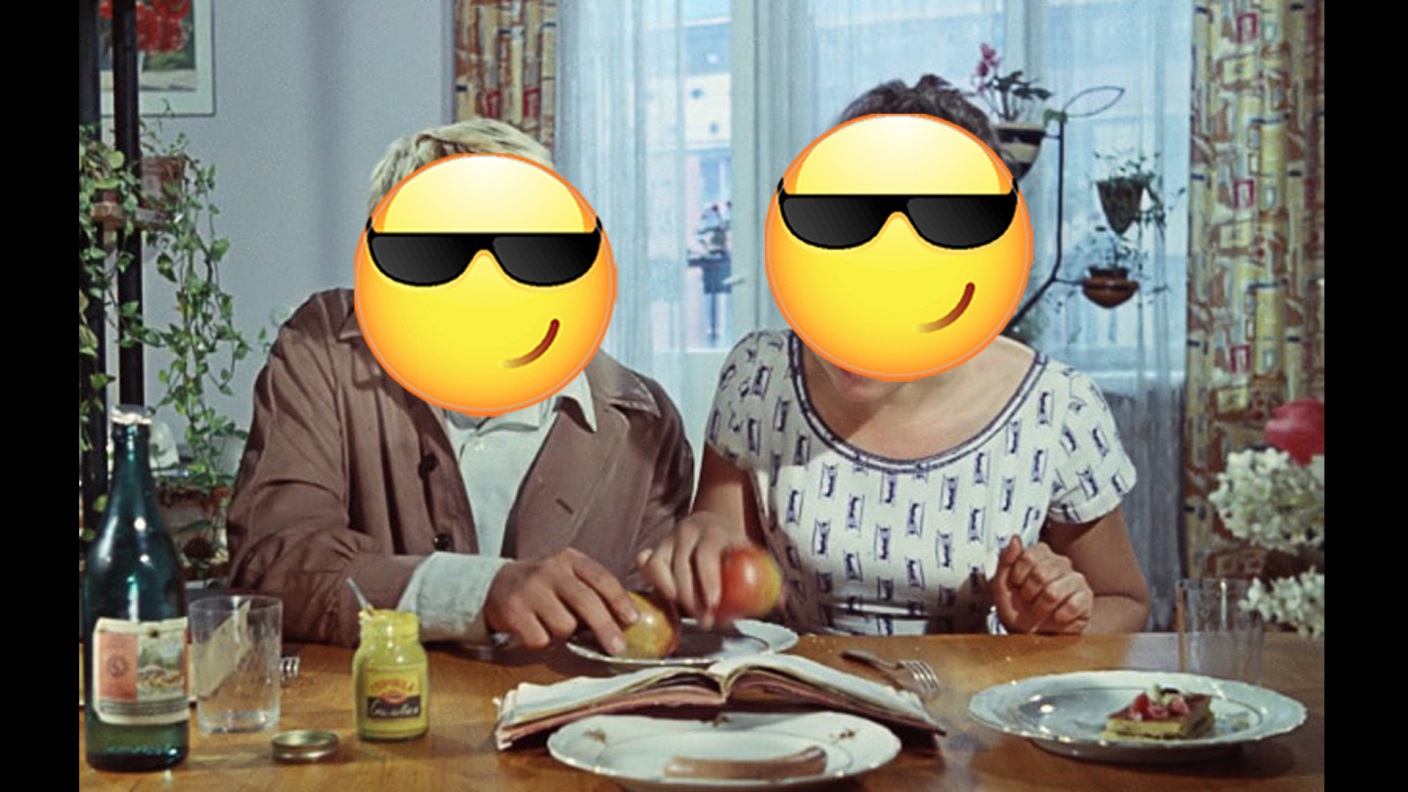 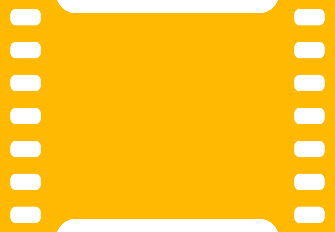 01
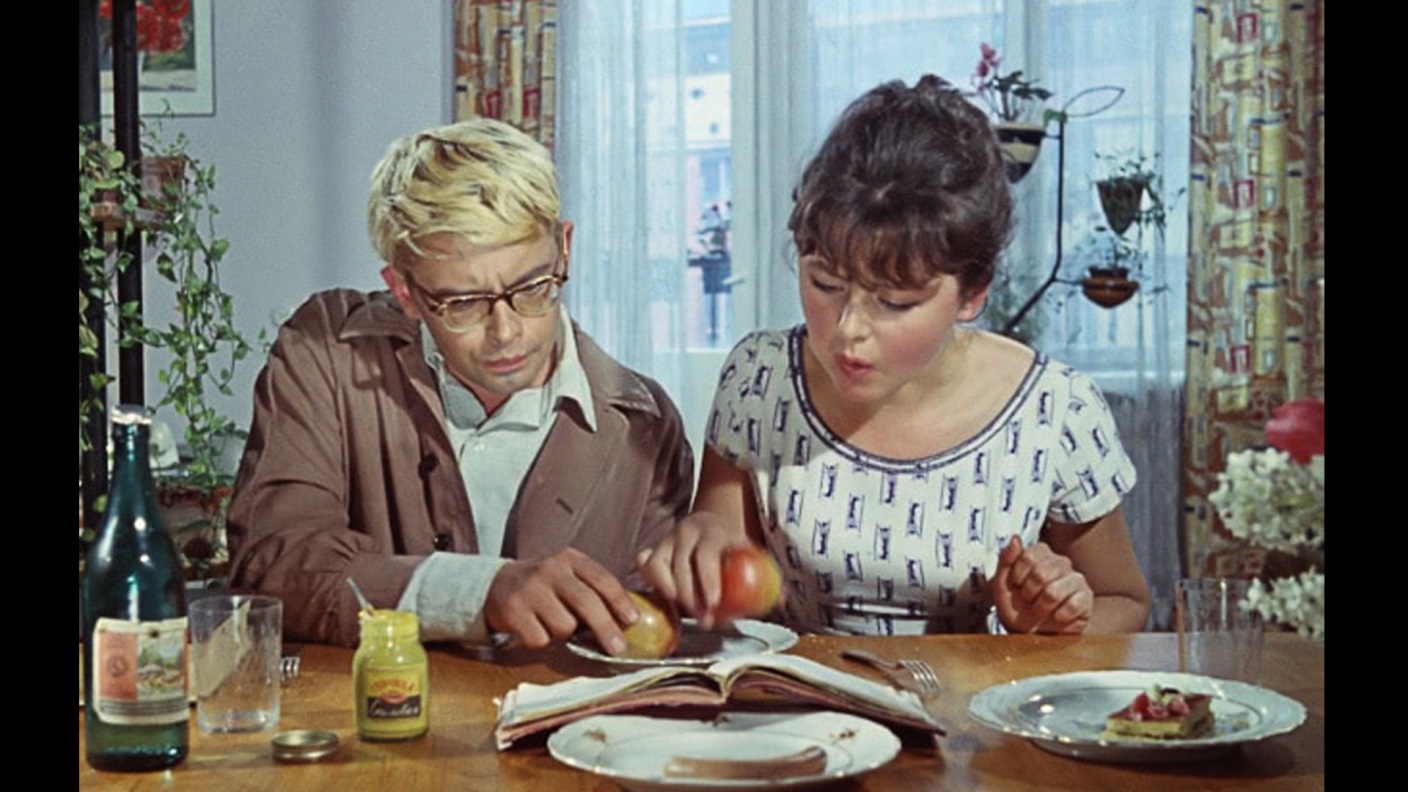 Операция «Ы» и другие приключения Шурика
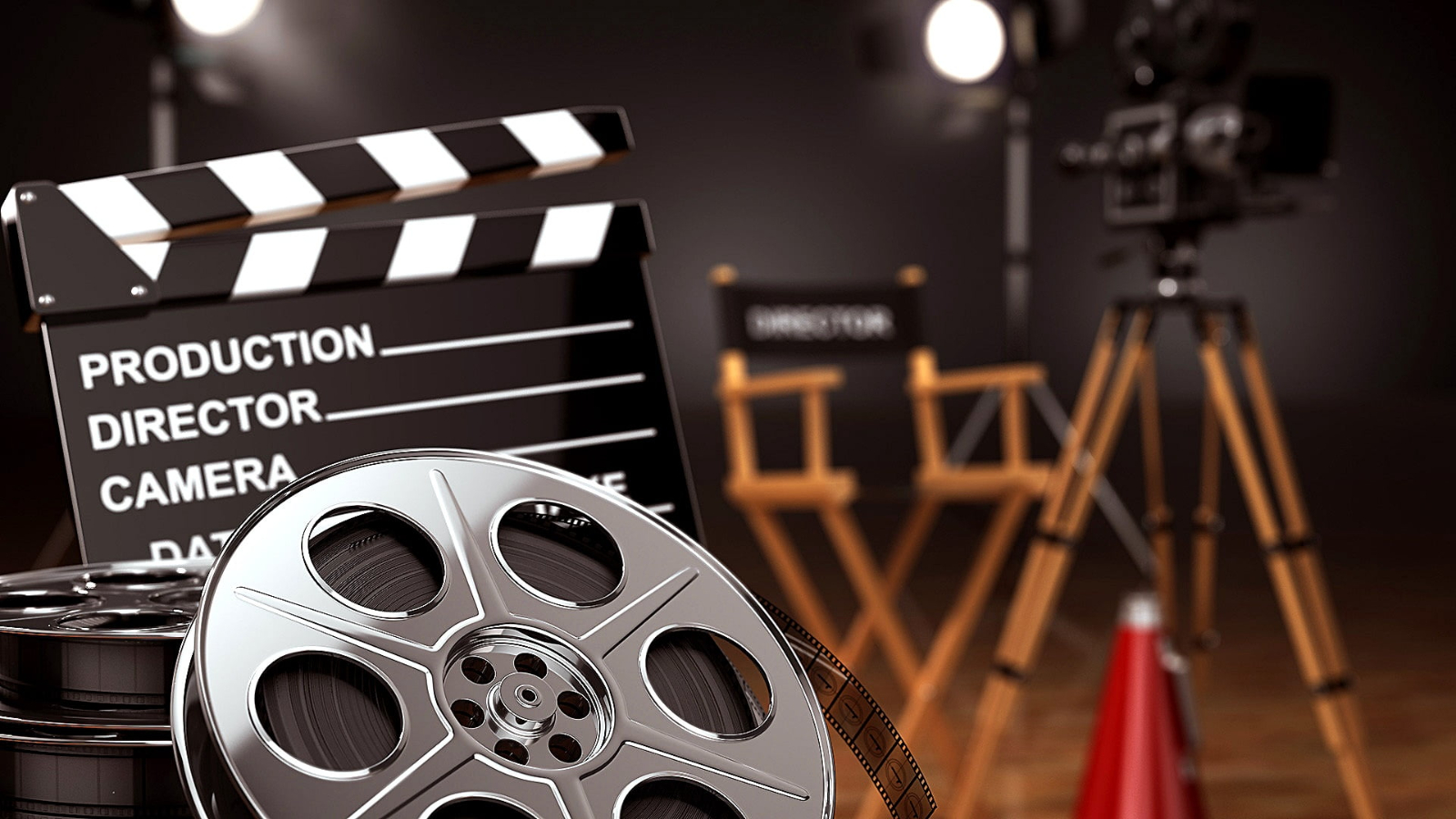 4 РАУНД
2 часть
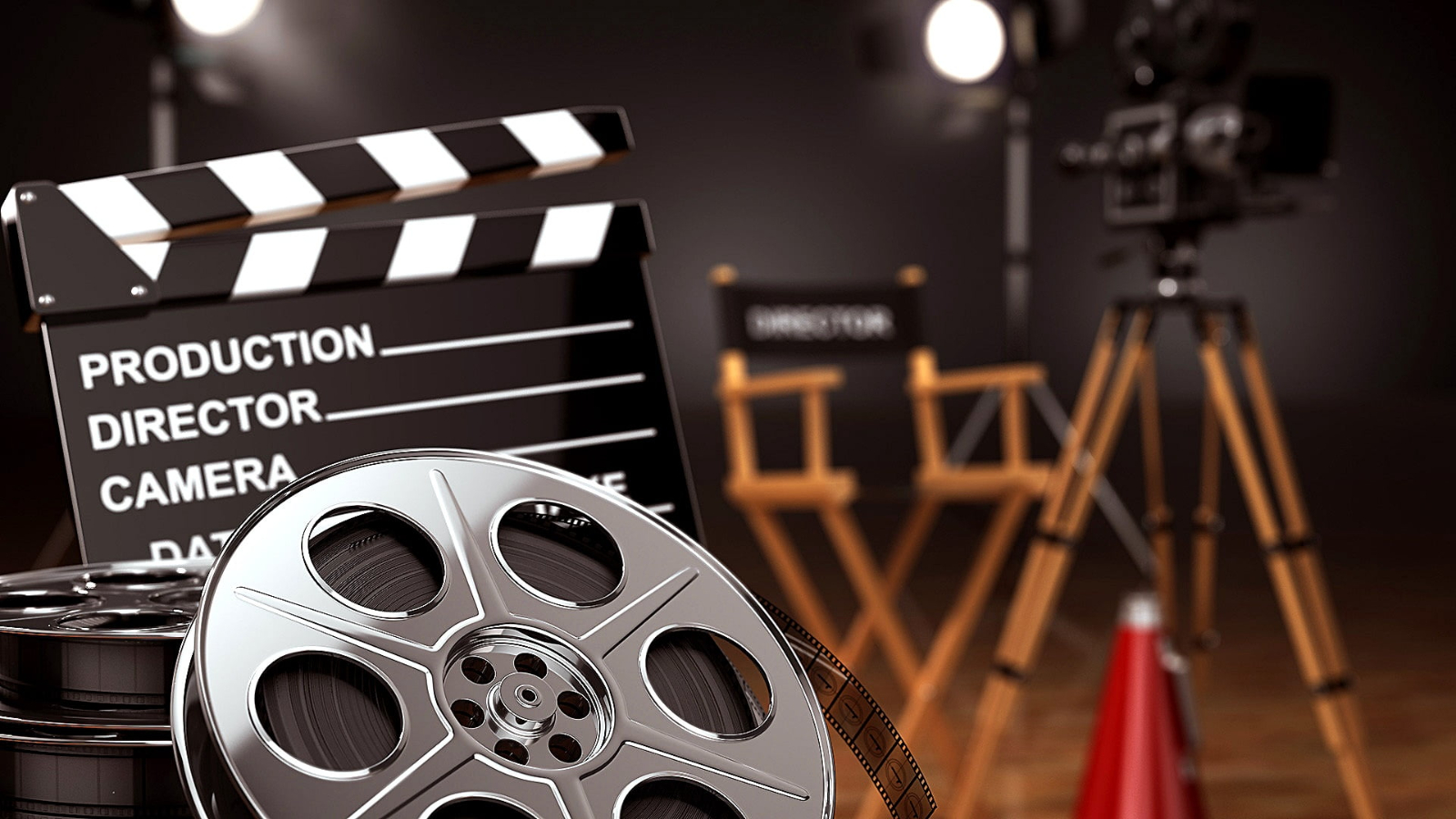 Перевёртыши:
7 названий фильмов (наоборот)
30 секунд на ответ
Включайте ВООБРАЖЕНИЕ)
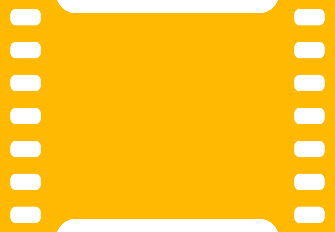 03
26
27
28
29
30
25
00
24
23
22
21
16
17
18
19
20
15
14
13
12
11
06
07
08
09
10
05
04
03
02
01
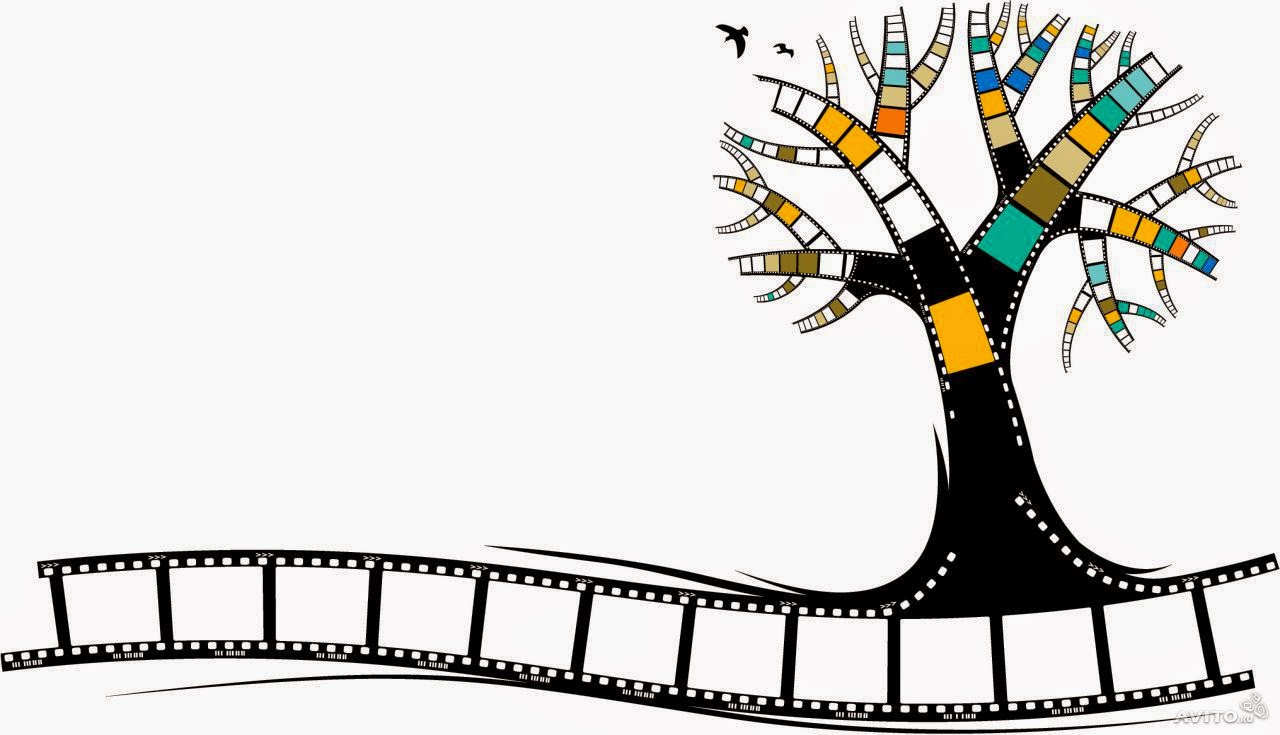 Ася Андреевна
осталась на
прежней должности
07
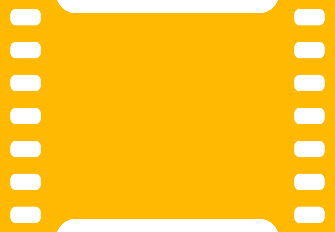 03
26
27
28
29
30
25
00
24
23
22
21
16
17
18
19
20
15
14
13
12
11
06
07
08
09
10
05
04
03
02
01
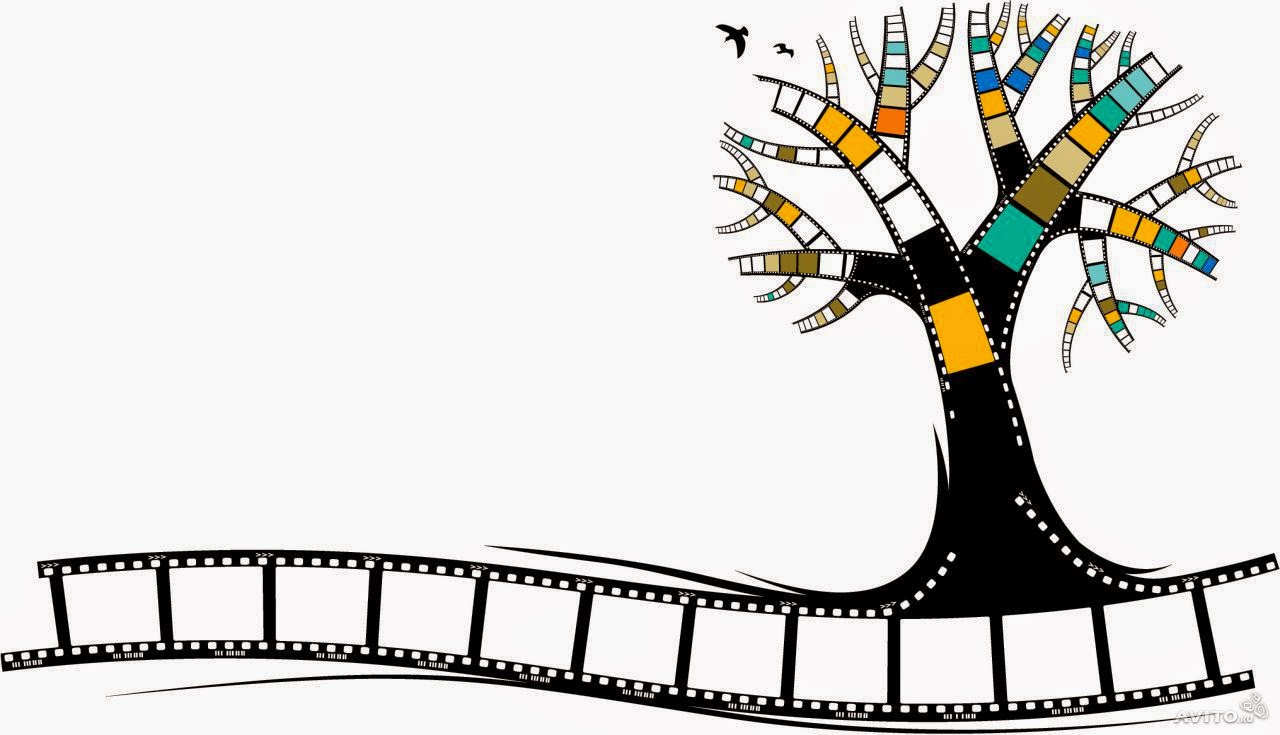 На танцы едет
не только
молодёжь
06
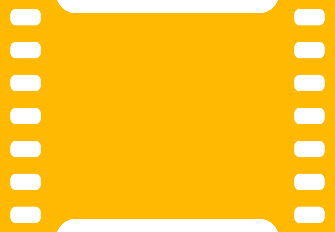 03
26
27
28
29
30
25
00
24
23
22
21
16
17
18
19
20
15
14
13
12
11
06
07
08
09
10
05
04
03
02
01
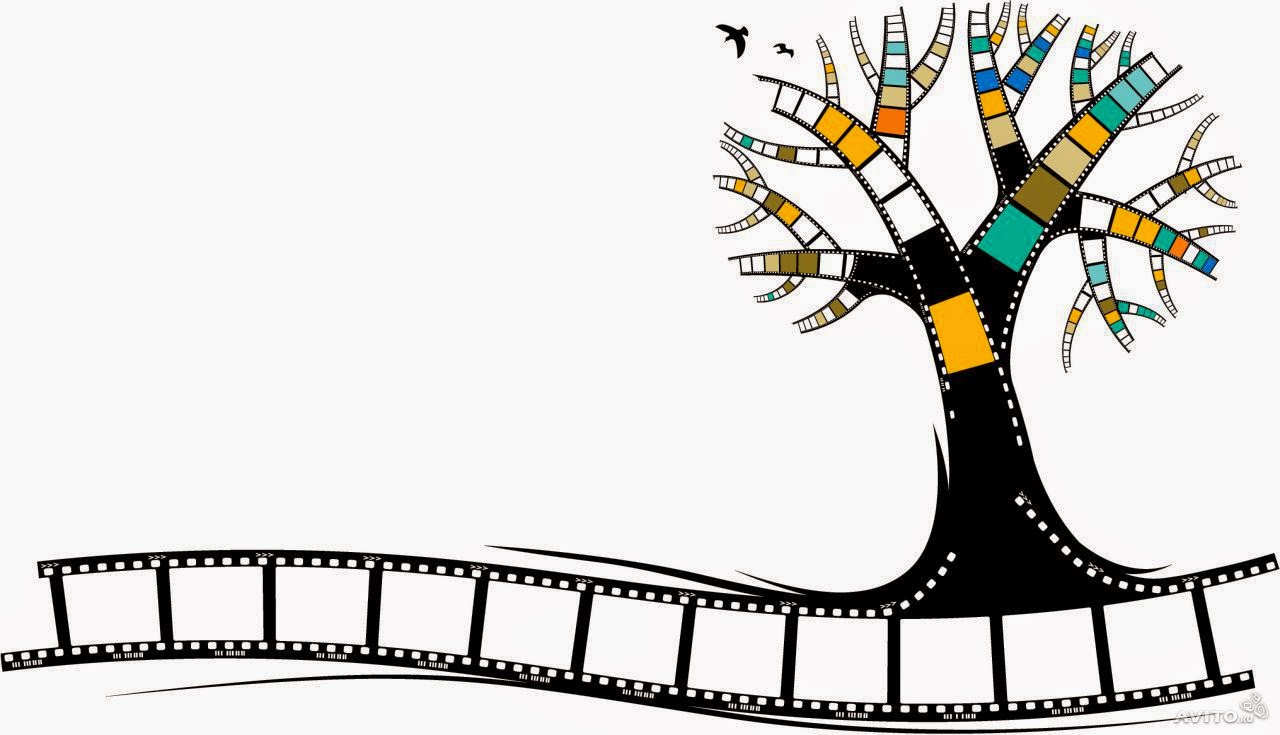 Человеческий
мозг
05
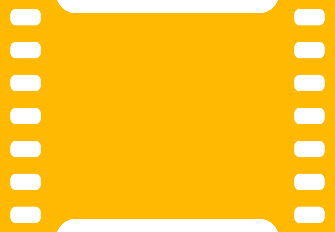 03
26
27
28
29
30
25
00
24
23
22
21
16
17
18
19
20
15
14
13
12
11
06
07
08
09
10
05
04
03
02
01
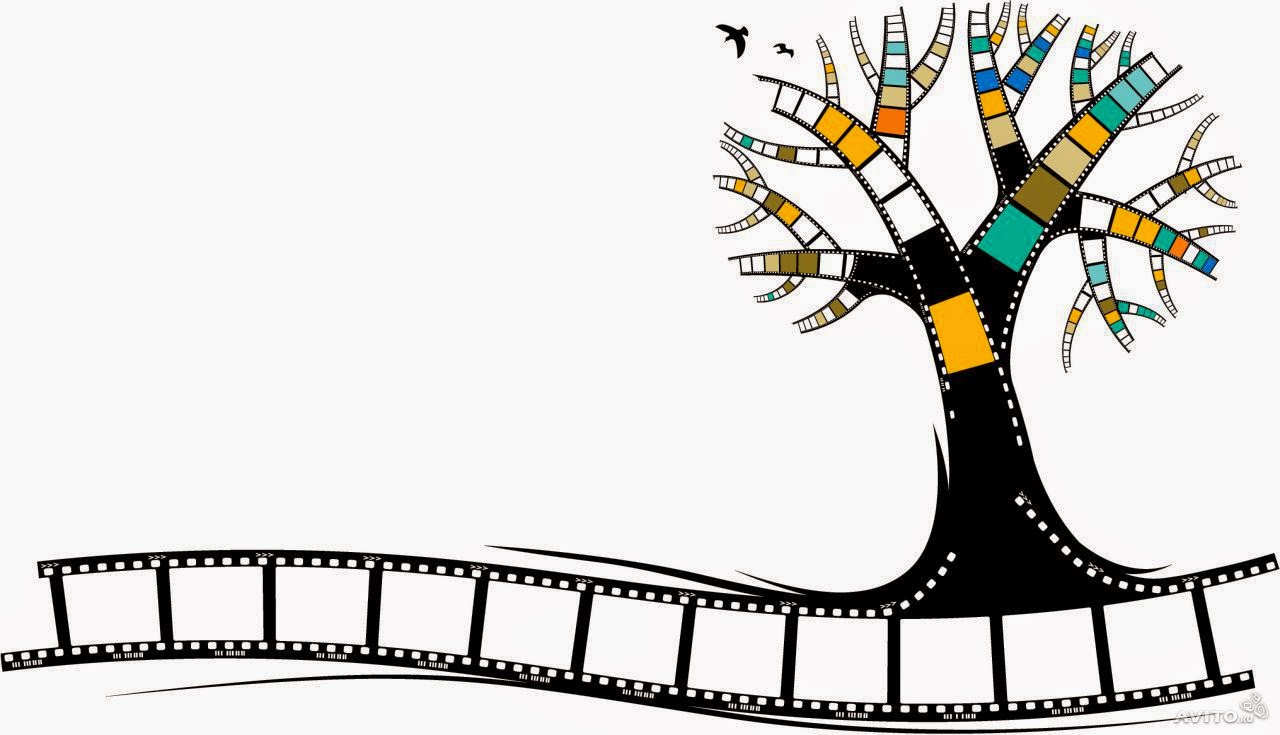 Не бойся
трамвая
04
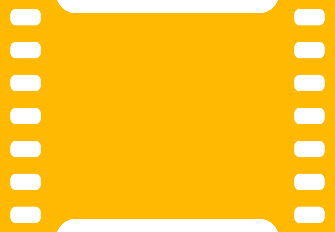 03
26
27
28
29
30
25
00
24
23
22
21
16
17
18
19
20
15
14
13
12
11
06
07
08
09
10
05
04
03
02
01
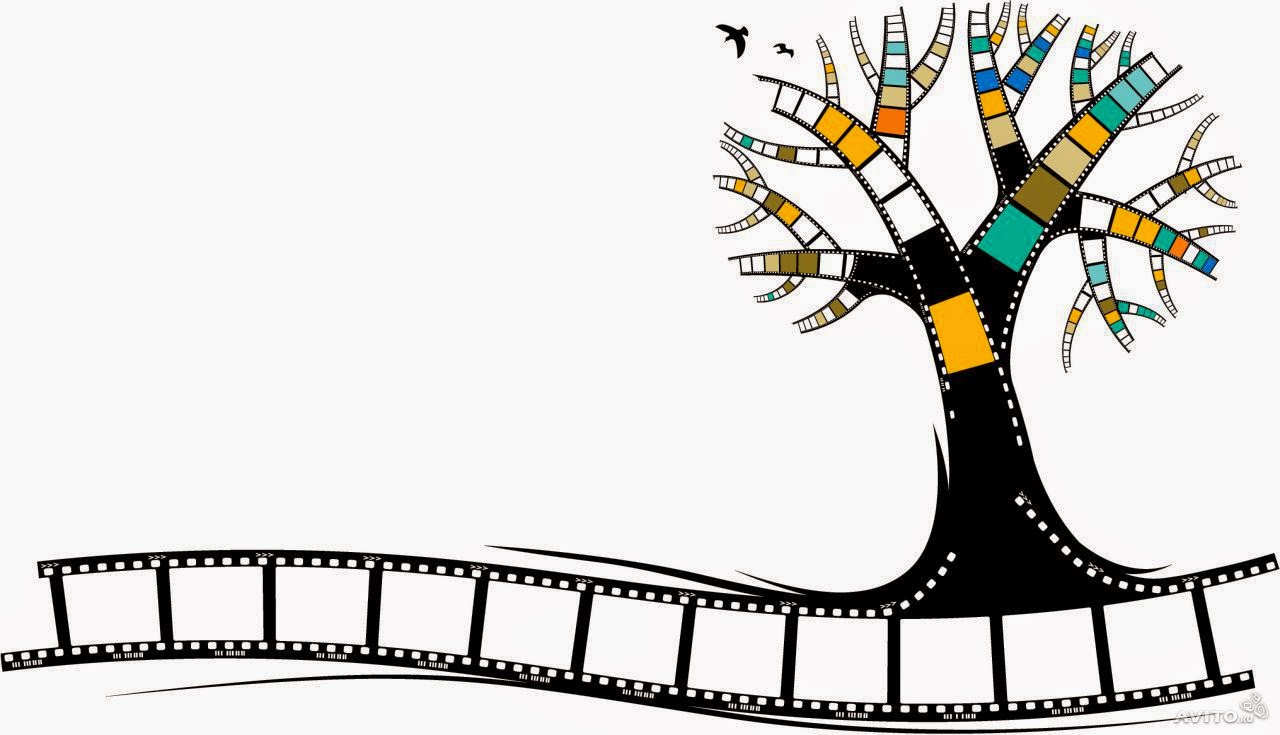 Однотонное
домоседство
03
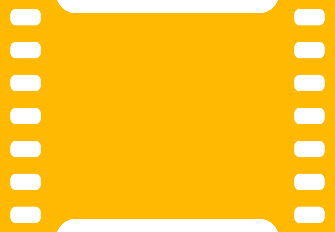 03
26
27
28
29
30
25
00
24
23
22
21
16
17
18
19
20
15
14
13
12
11
06
07
08
09
10
05
04
03
02
01
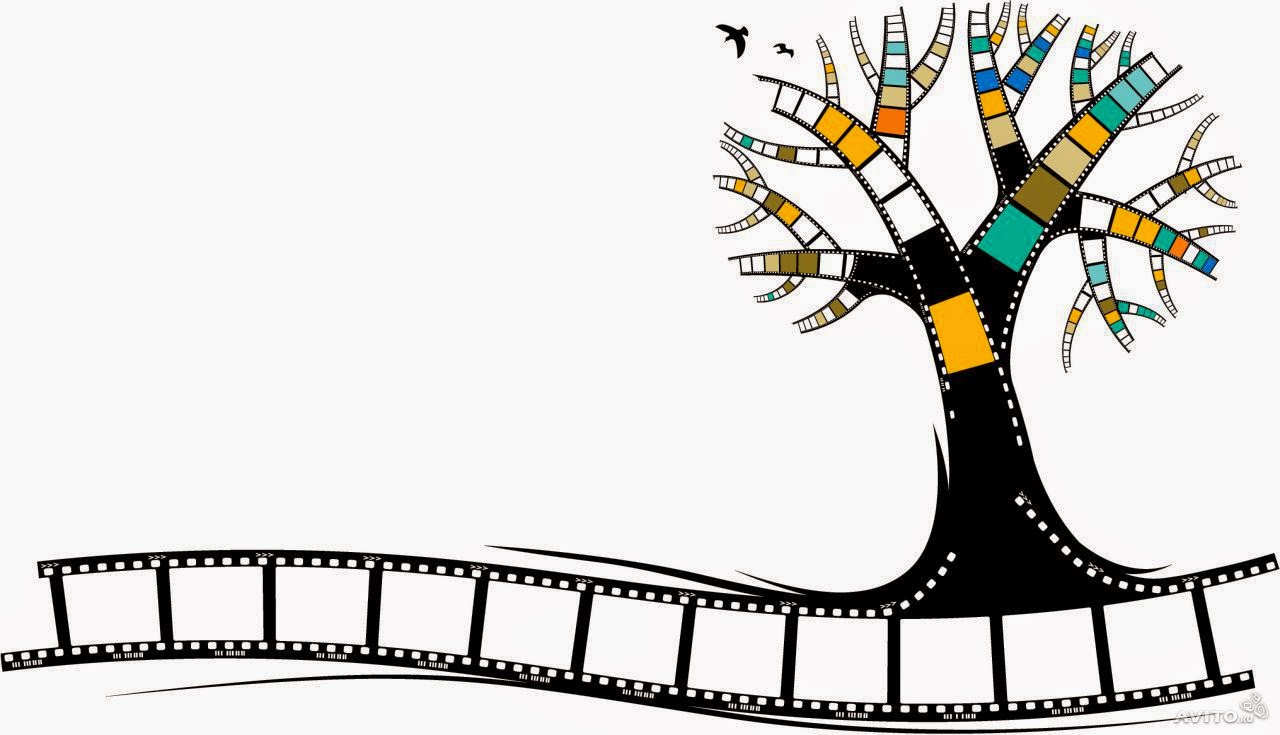 Будничный
день
02
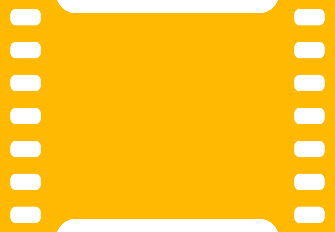 03
26
27
28
29
30
25
00
24
23
22
21
16
17
18
19
20
15
14
13
12
11
06
07
08
09
10
05
04
03
02
01
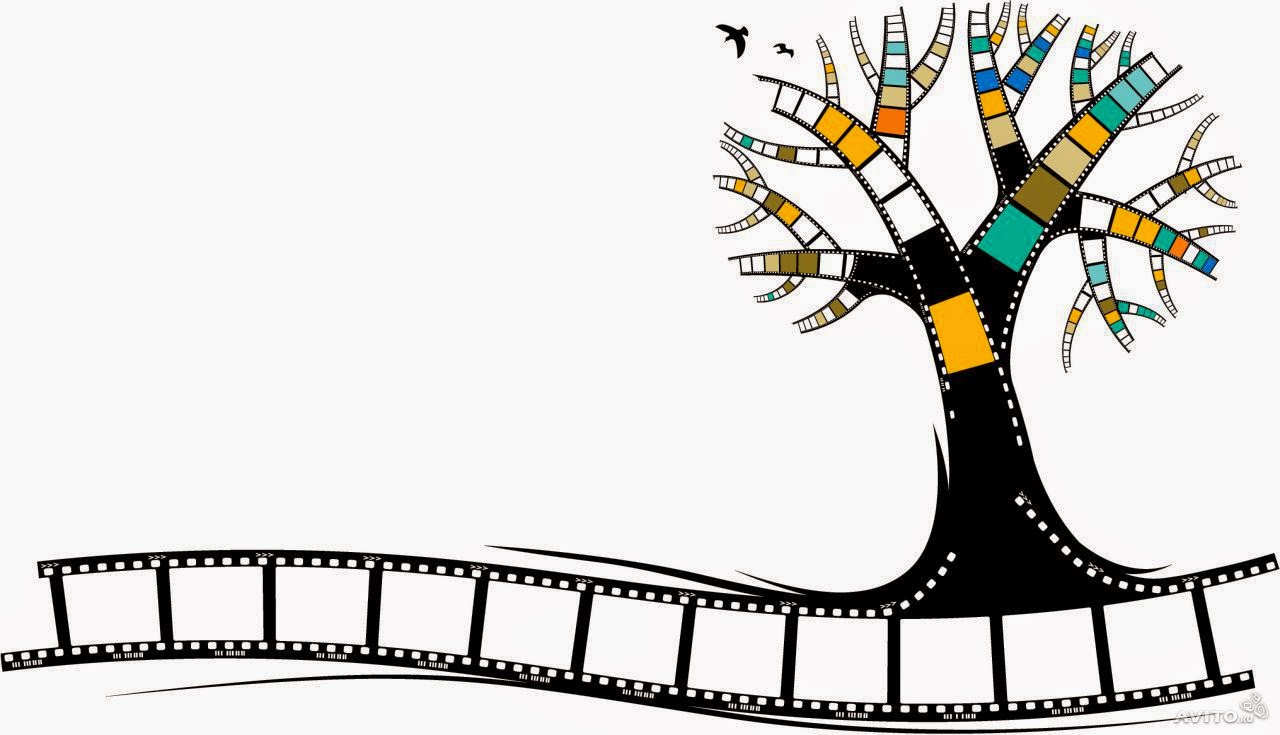 Добрая
частушка
01
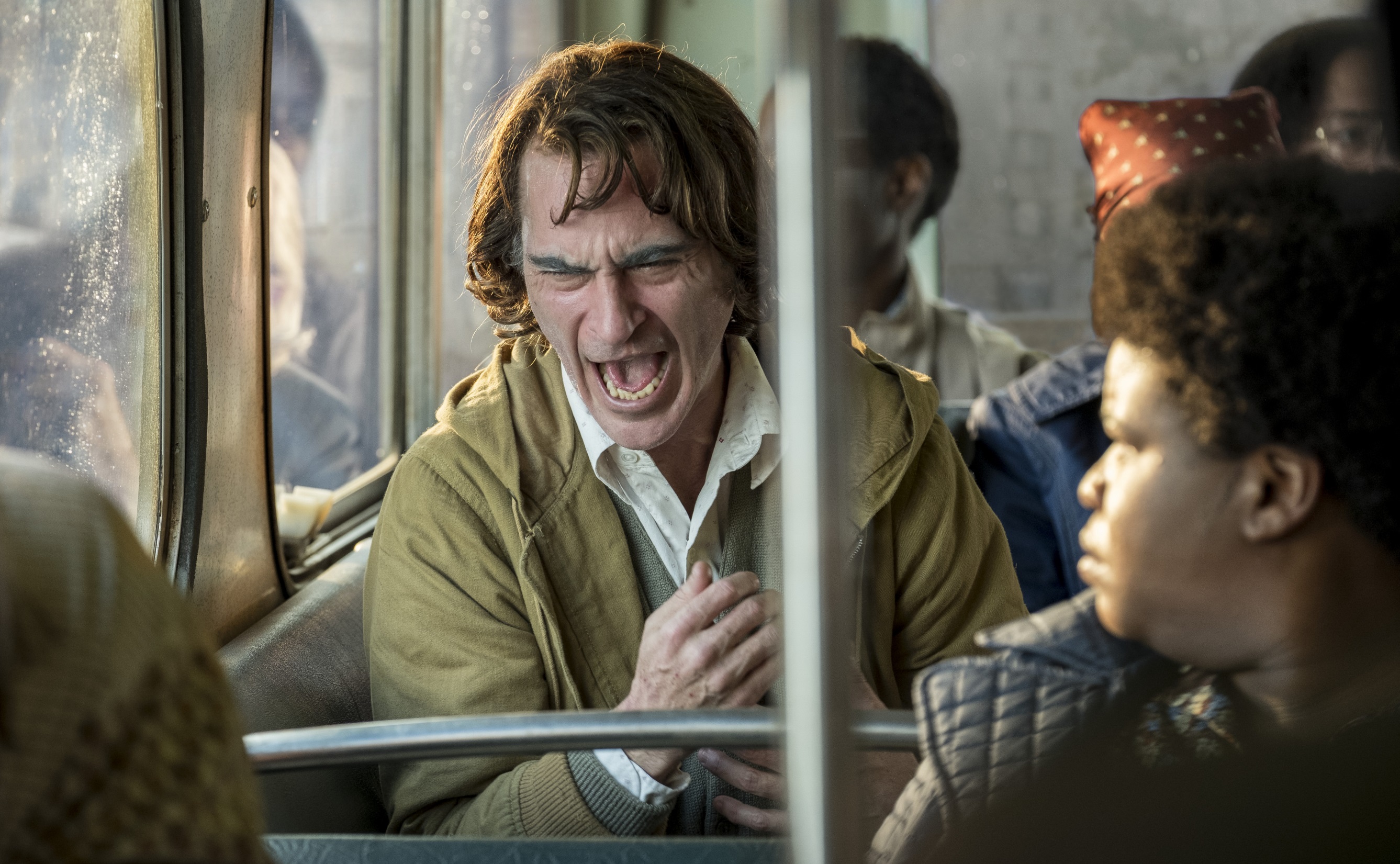 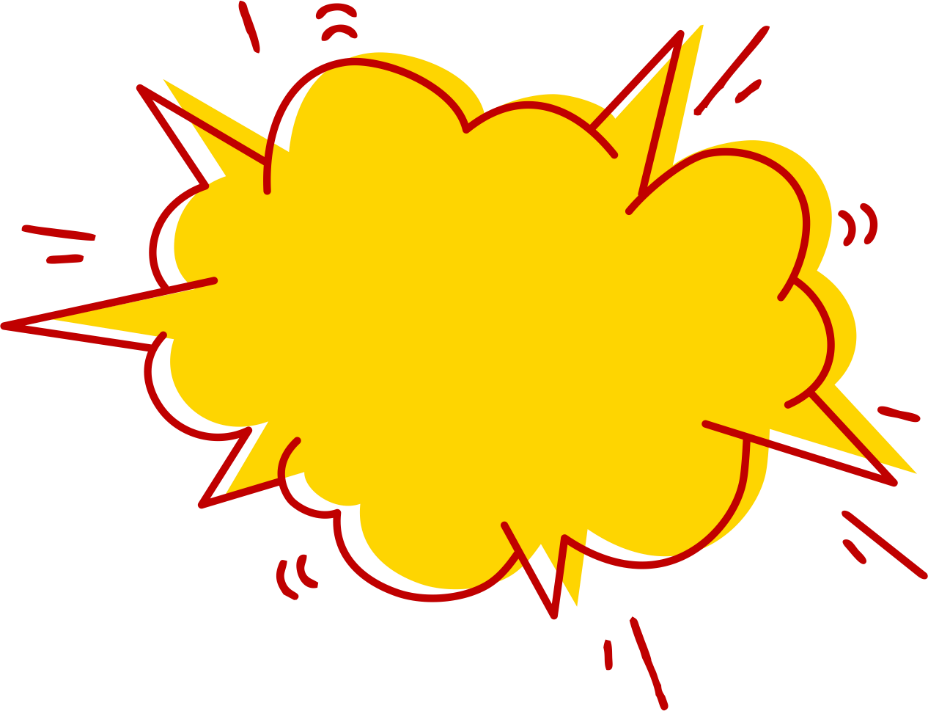 СДАЁМ
бланки!
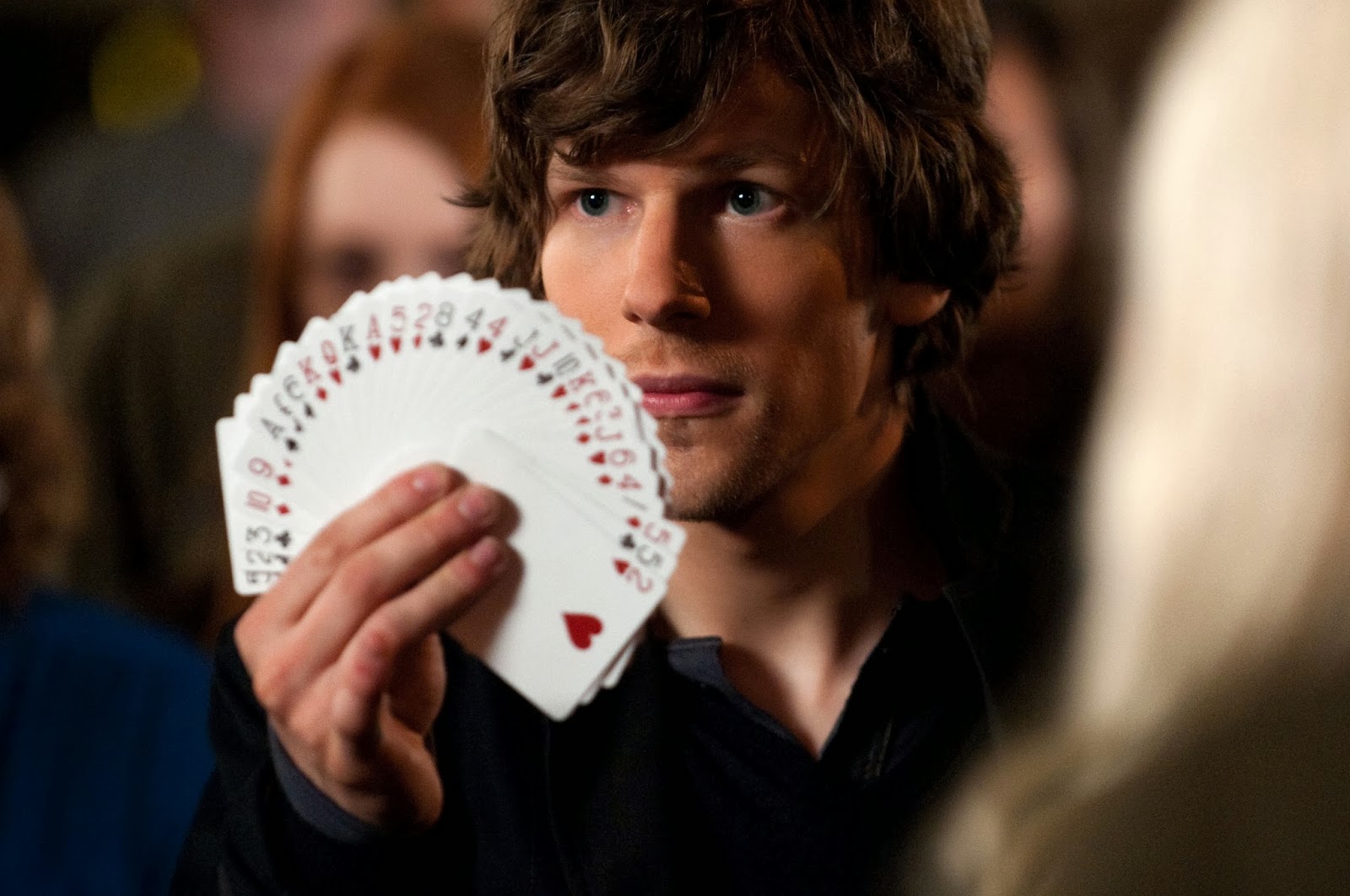 от
ве
ты
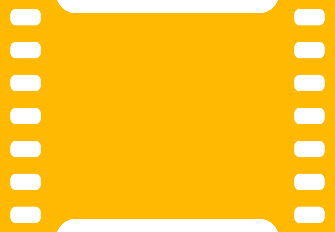 03
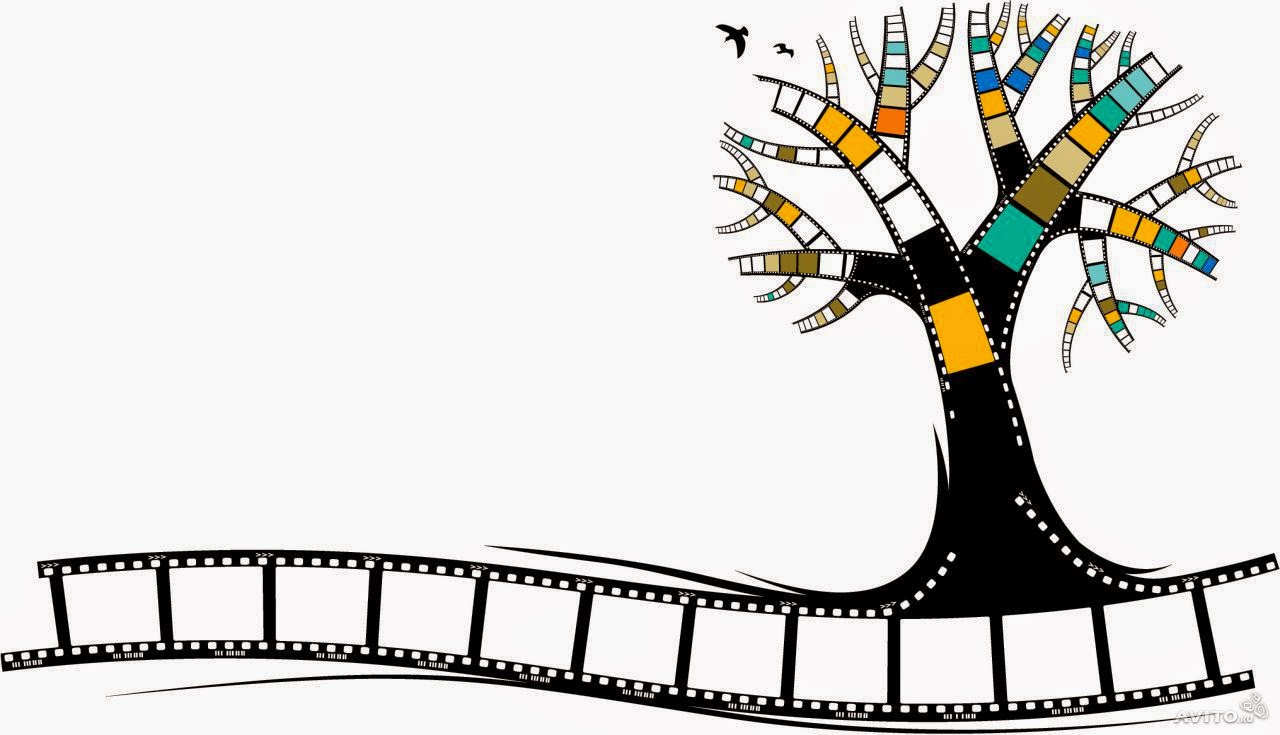 Ася Андреевна
осталась на
Прежней должности
07
Иван Васильевич меняет профессию
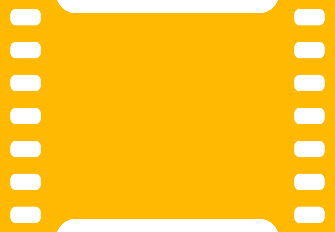 03
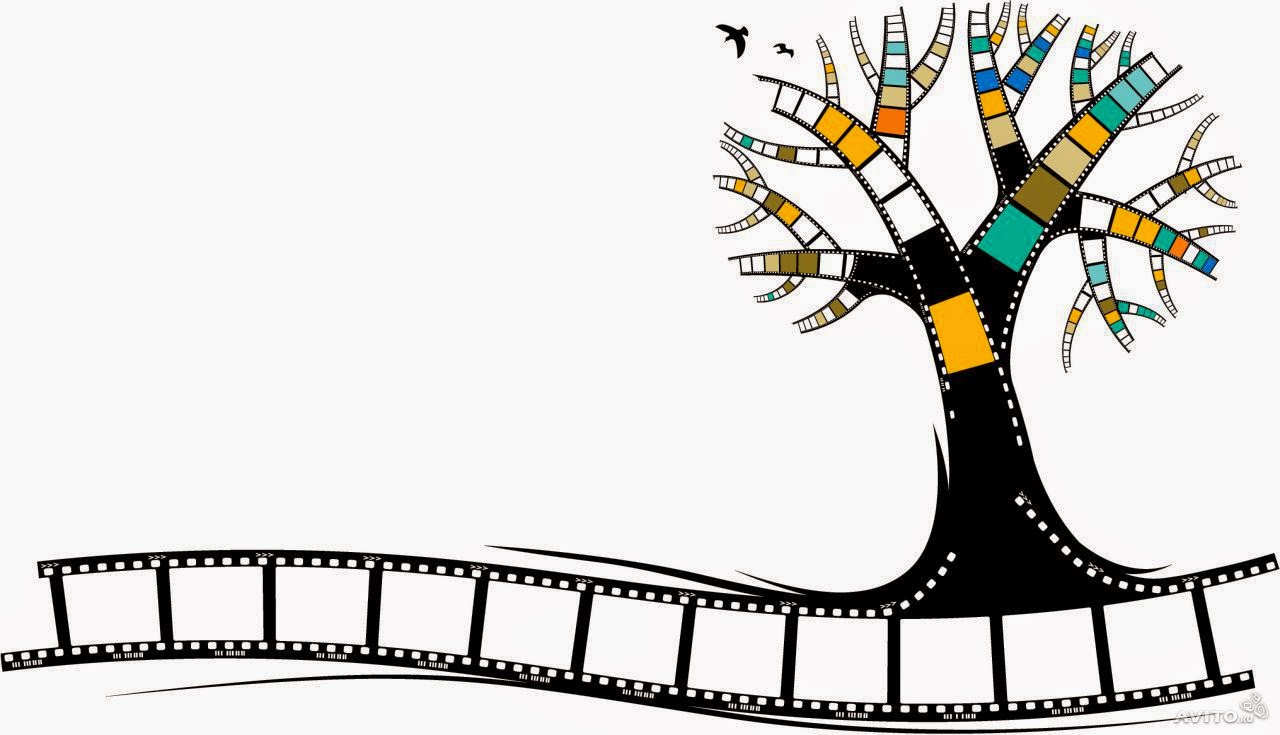 На танцы едет
не только
молодёжь
06
В бой идут одни «старики»
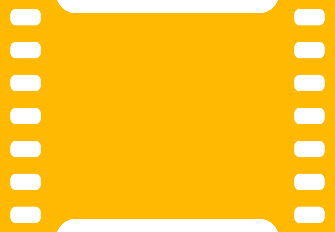 03
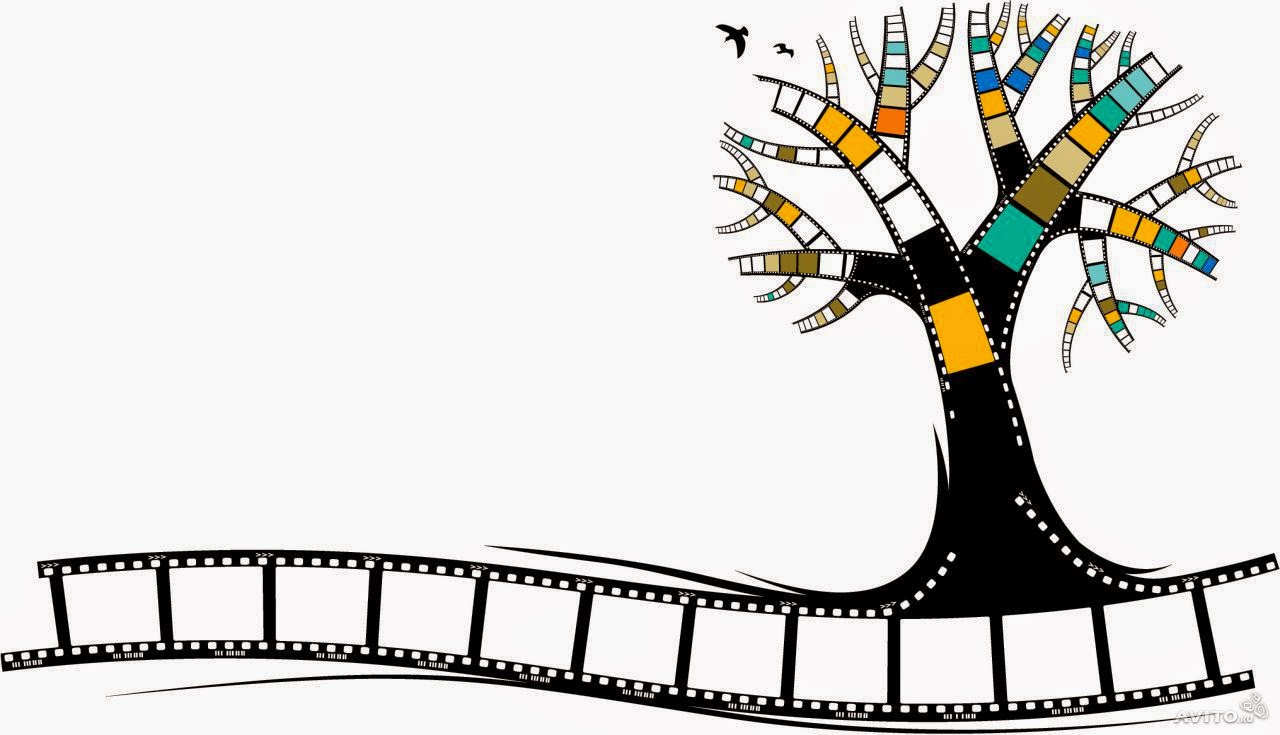 Человеческий
мозг
05
06
Собачье сердце
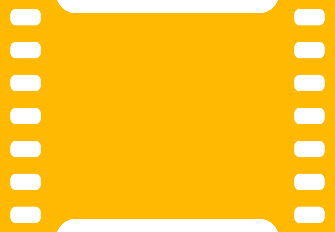 03
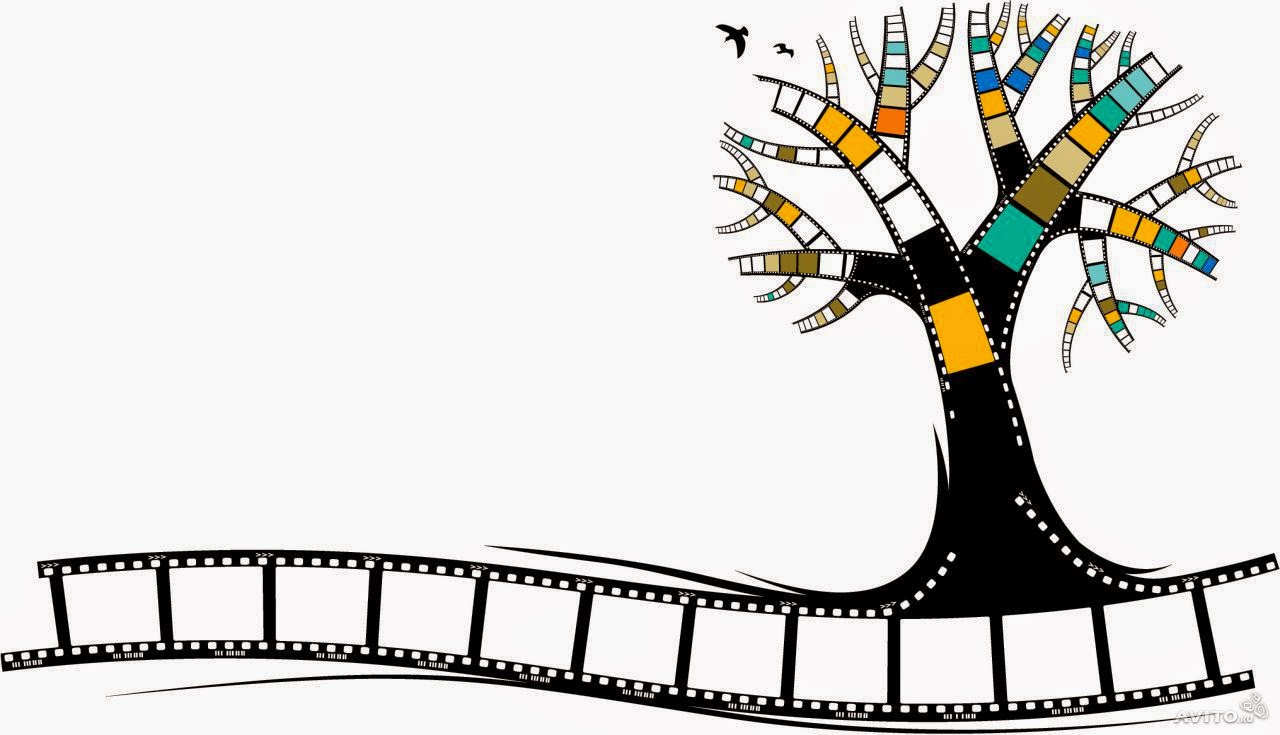 Не бойся
трамвая
04
Берегись автомобиля
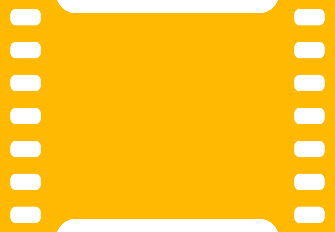 03
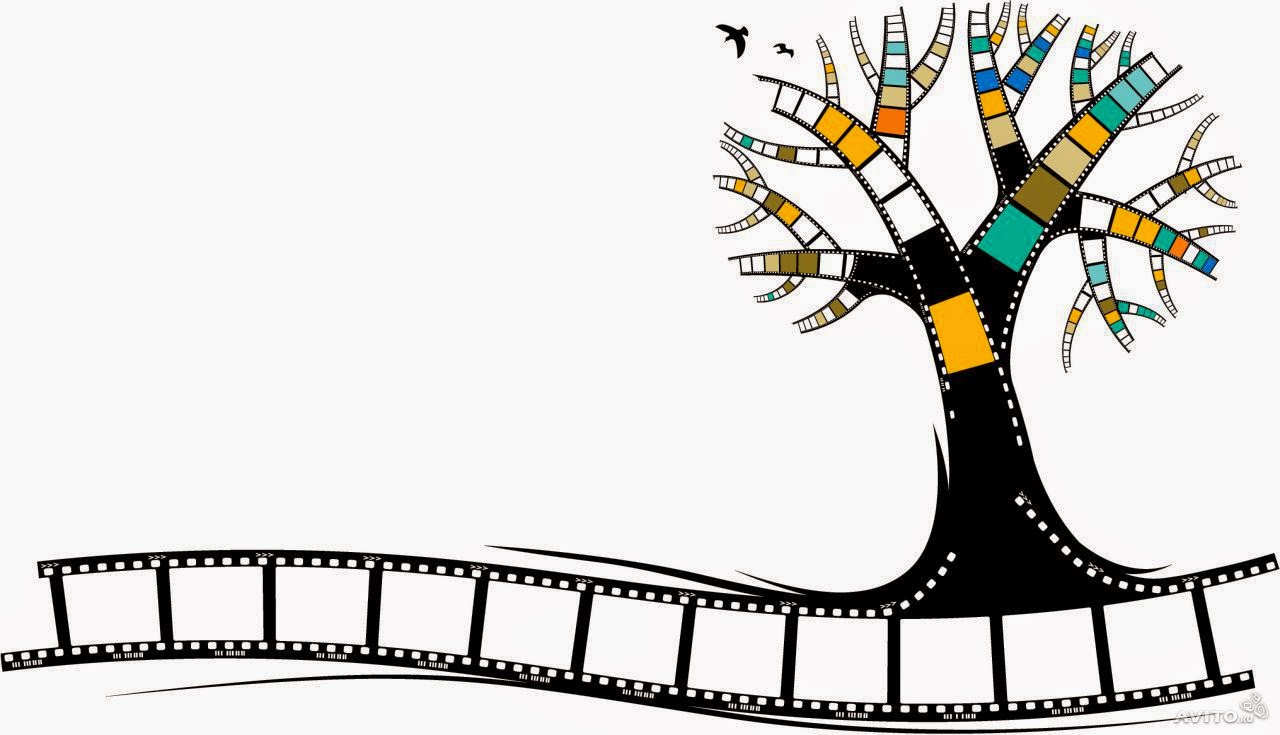 Однотонное
домоседство
03
Полосатый рейс
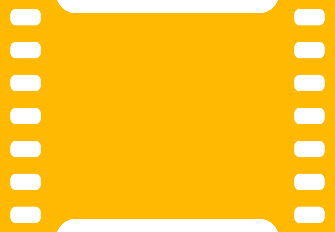 03
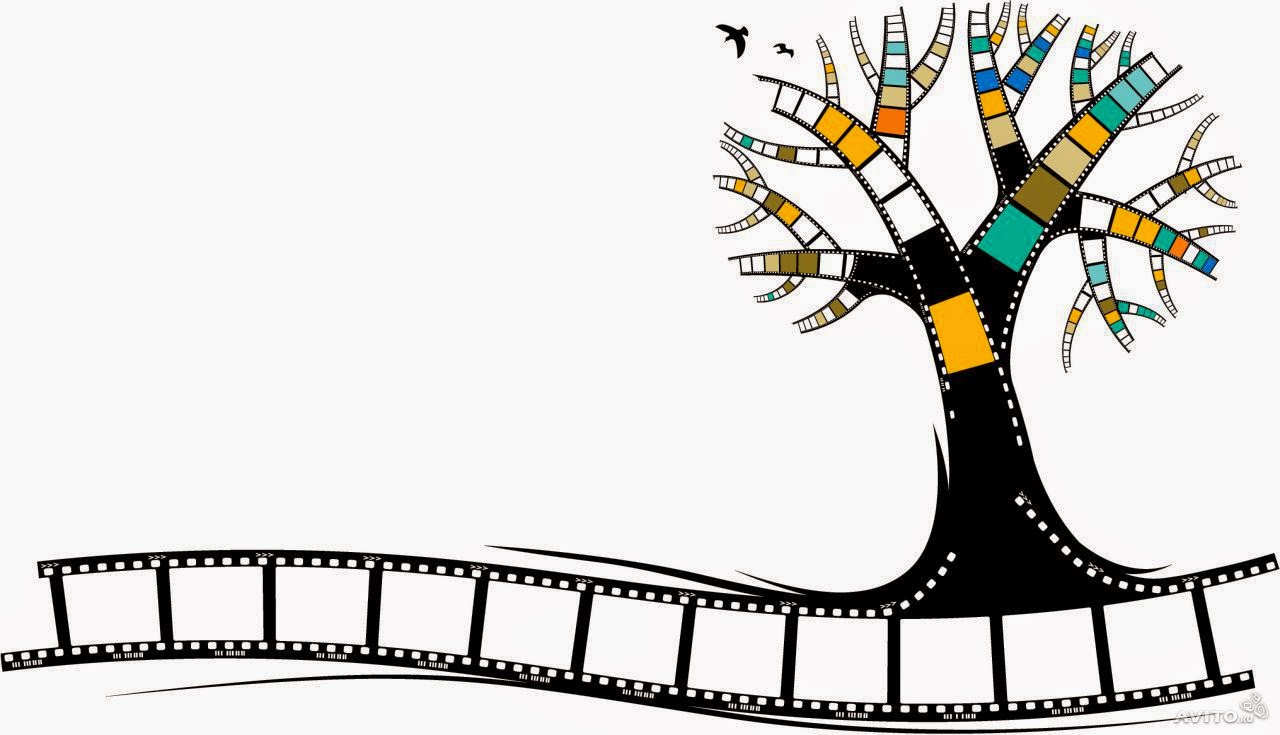 Будничный
день
02
Карнавальная ночь
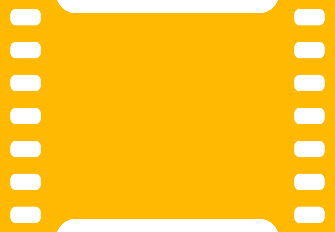 03
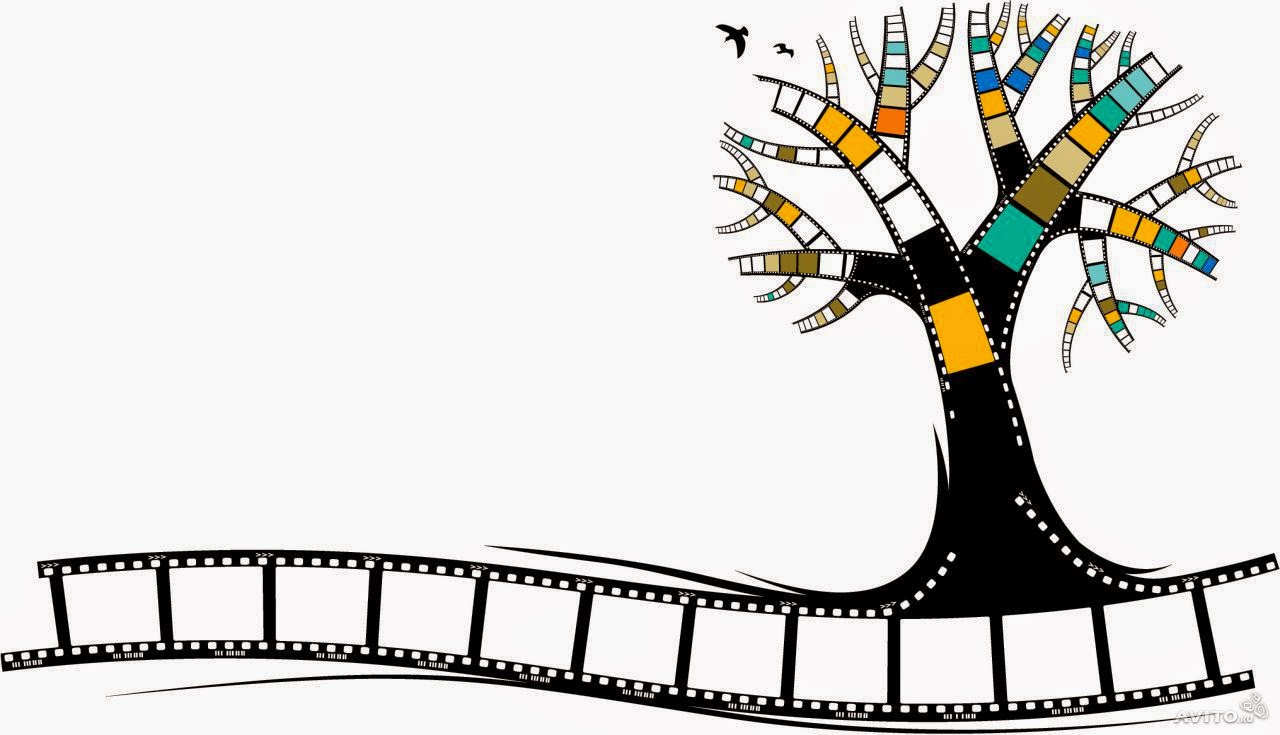 Добрая
частушка
01
Жестокий романс
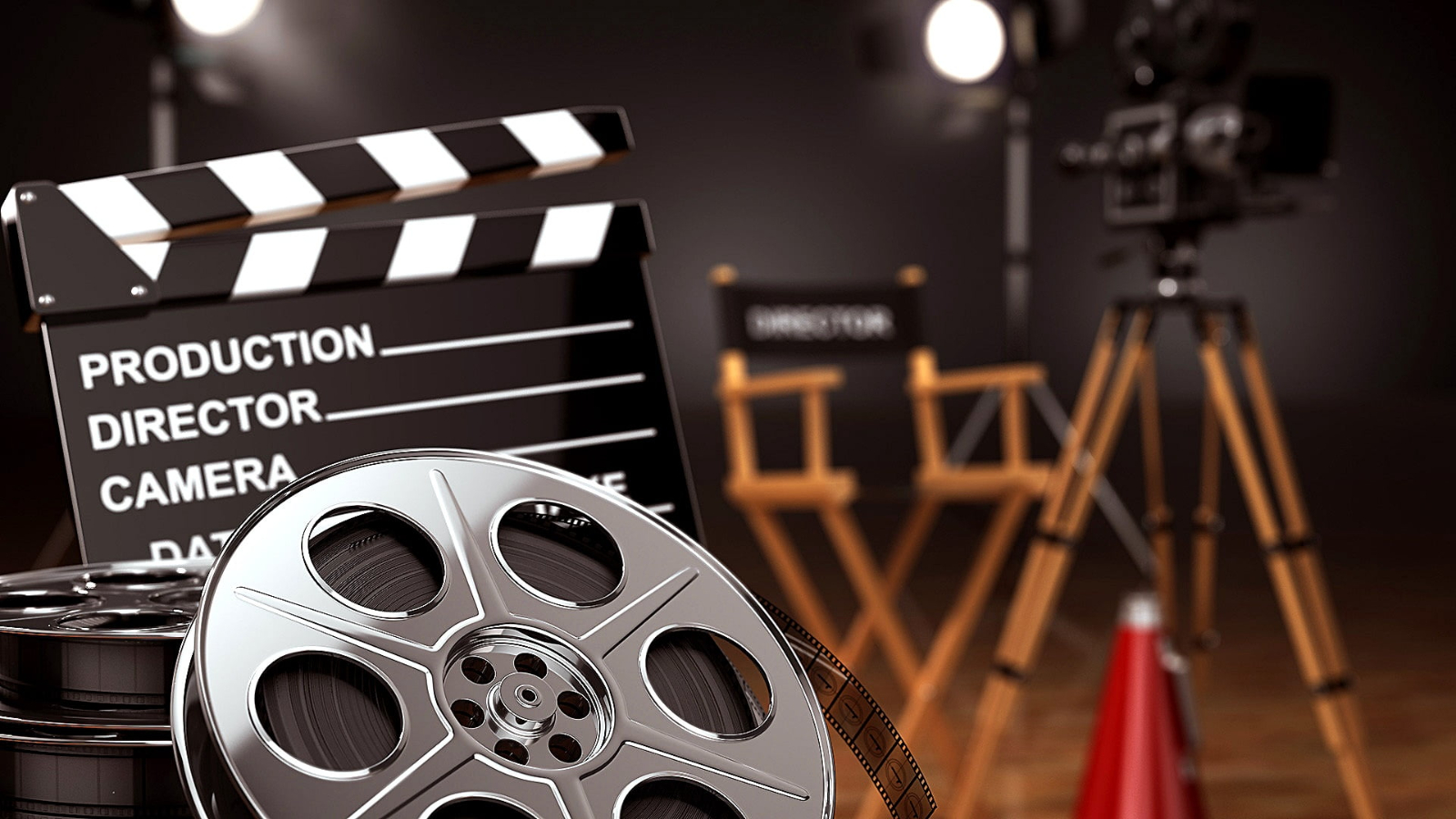 4 РАУНД
3 часть
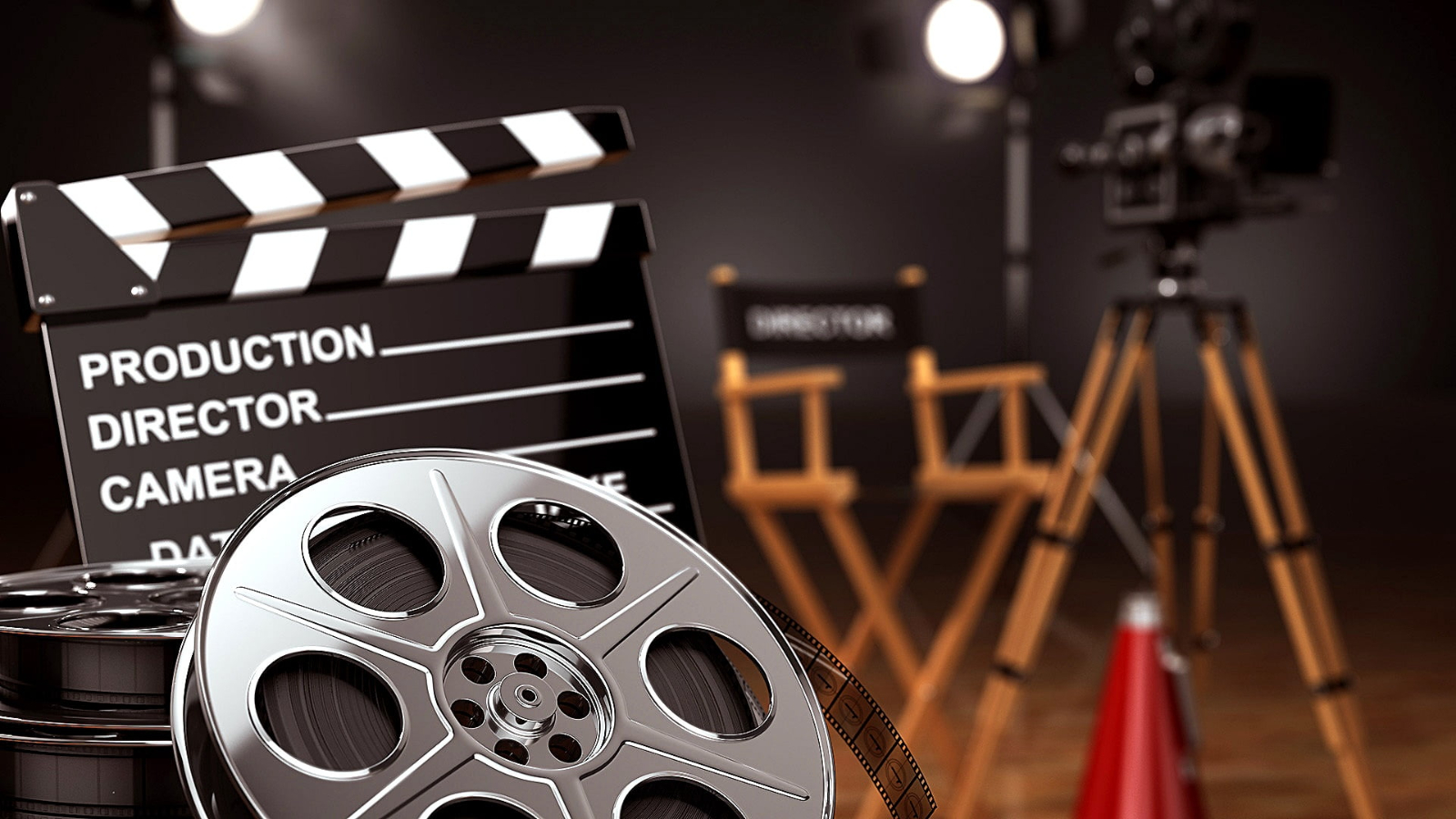 Шифровка
8 шифров-картинок
30 секунд на ответ
Последний РАУНД, соберитесь)
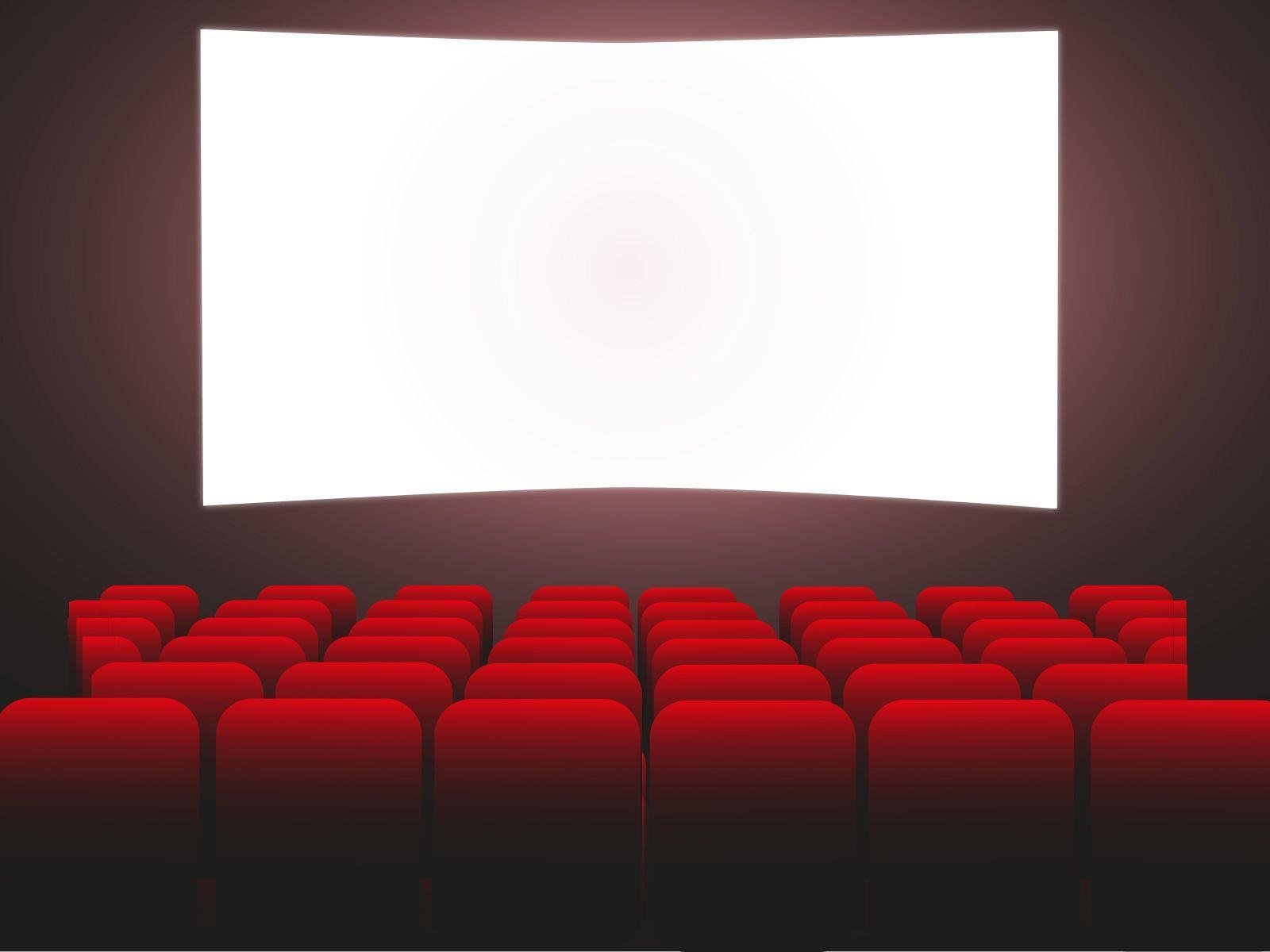 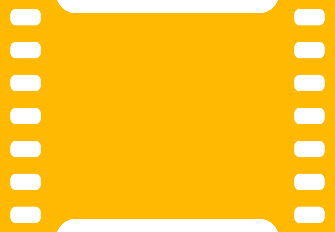 06
26
27
28
29
30
25
00
24
23
22
21
16
17
18
19
20
15
14
13
12
11
06
07
08
09
10
05
04
03
02
01
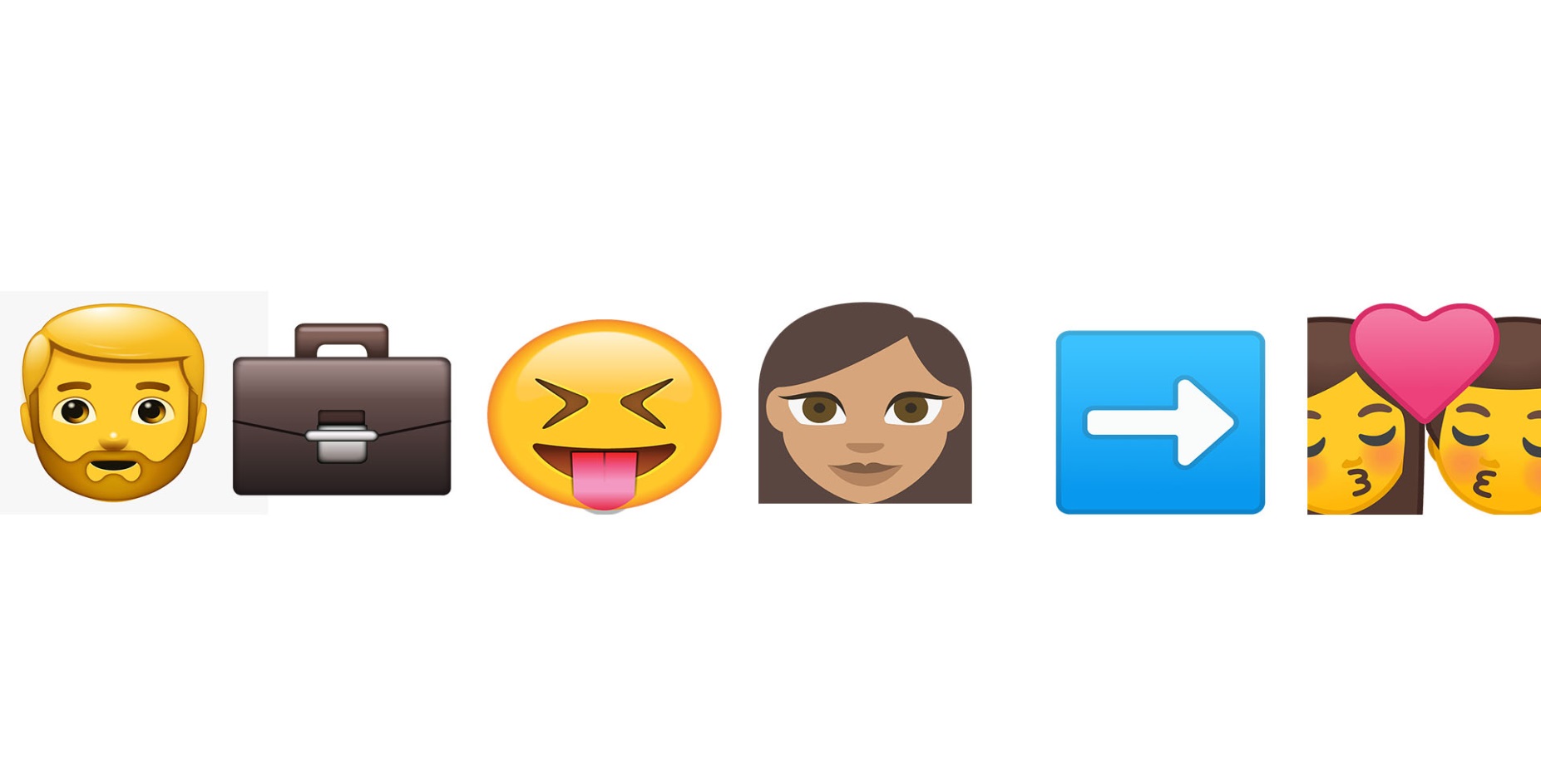 08
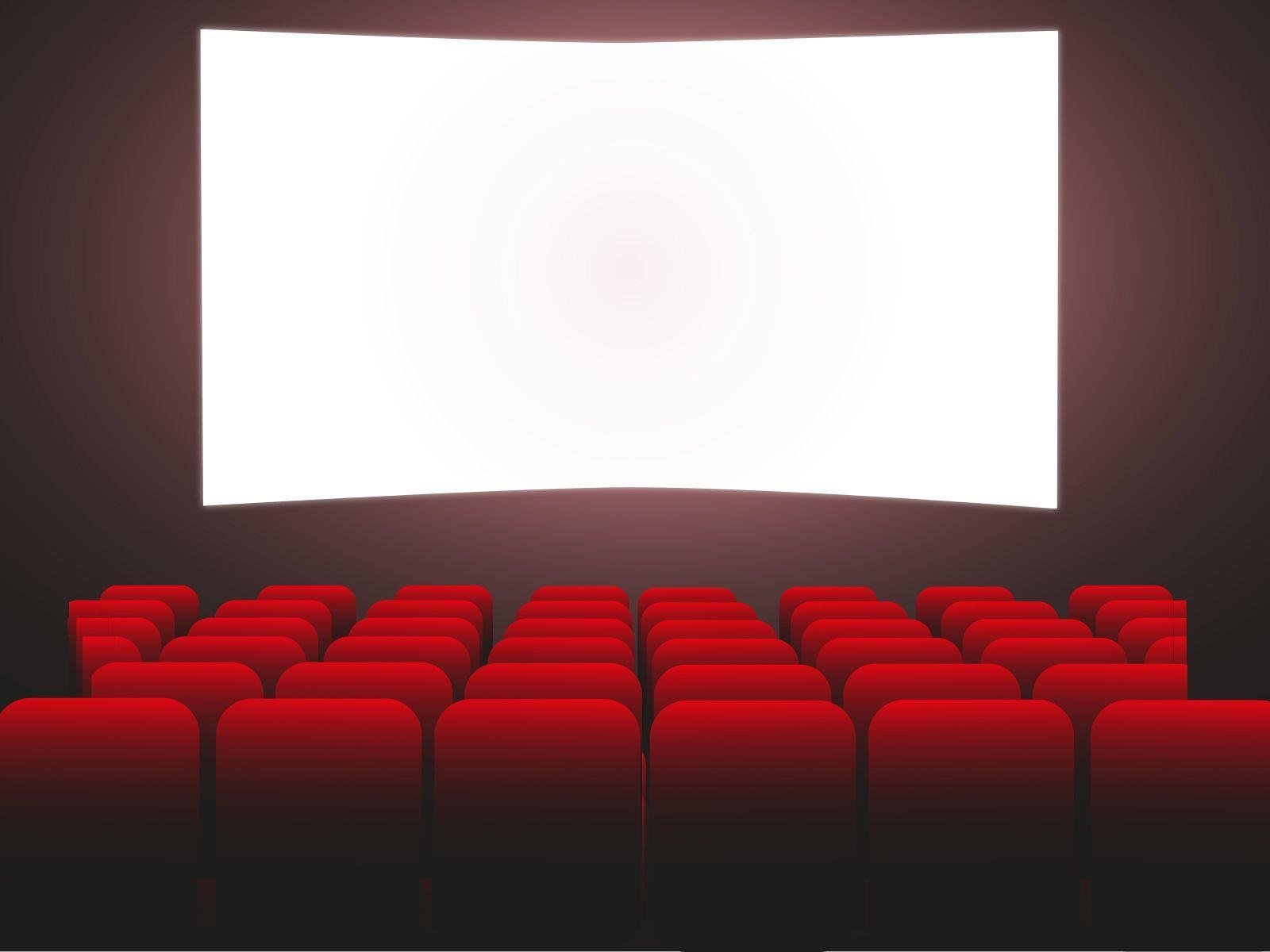 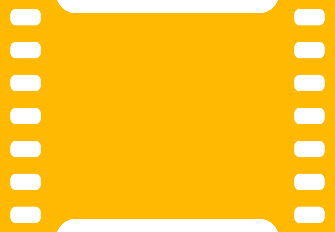 06
26
27
28
29
30
25
00
24
23
22
21
16
17
18
19
20
15
14
13
12
11
06
07
08
09
10
05
04
03
02
01
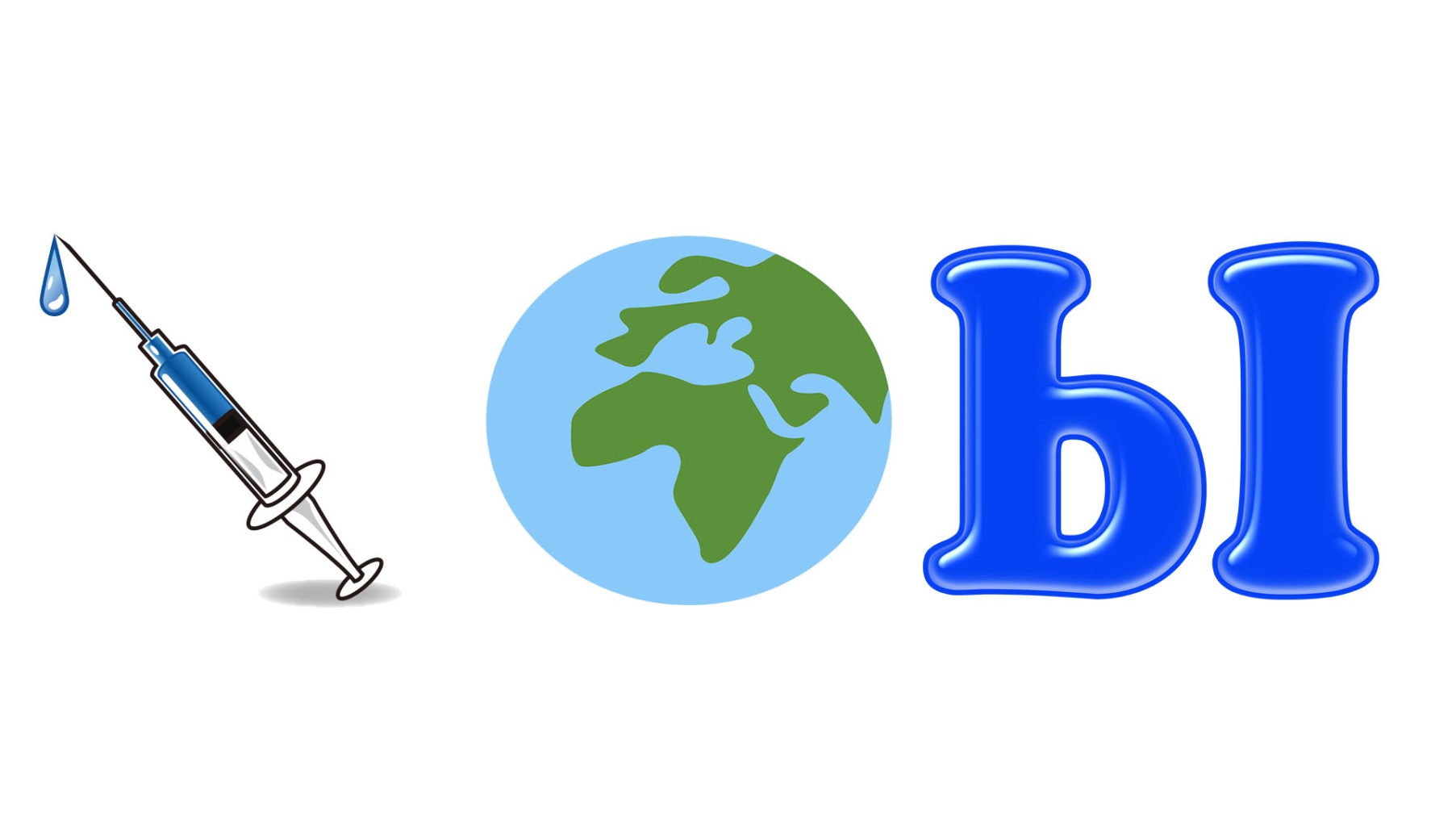 07
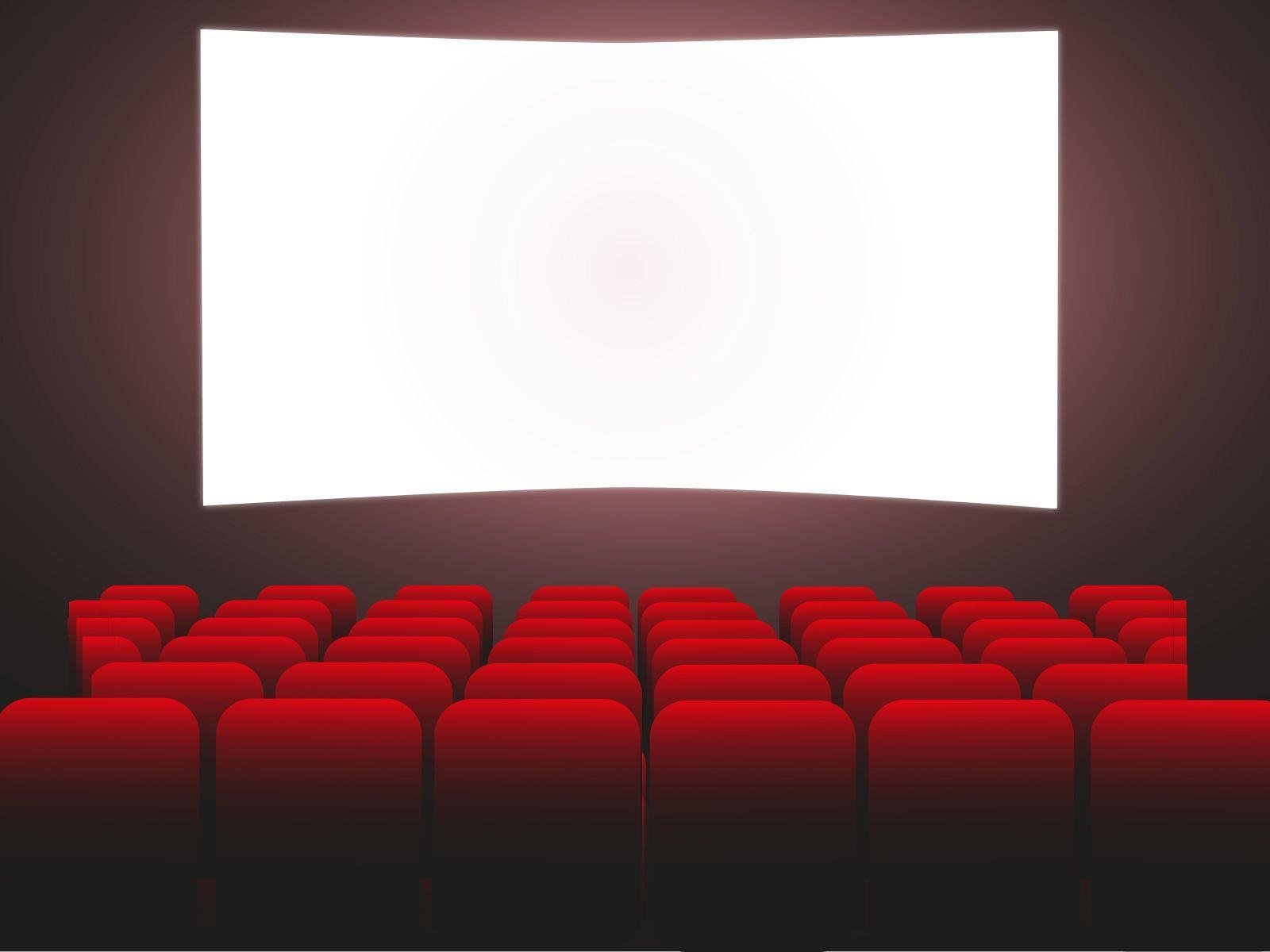 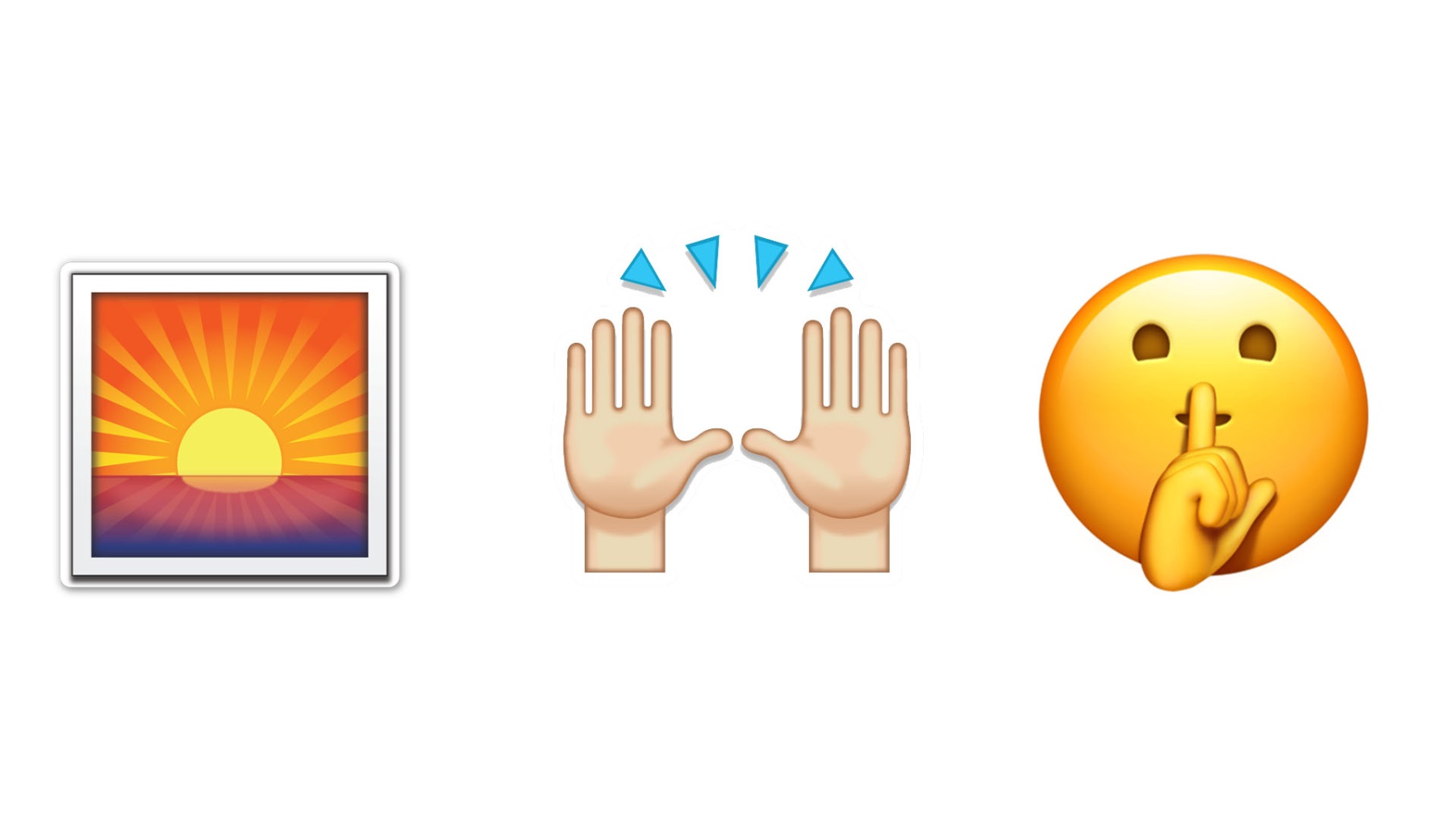 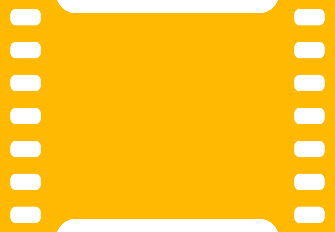 06
26
27
28
29
30
25
00
24
23
22
21
16
17
18
19
20
15
14
13
12
11
06
07
08
09
10
05
04
03
02
01
06
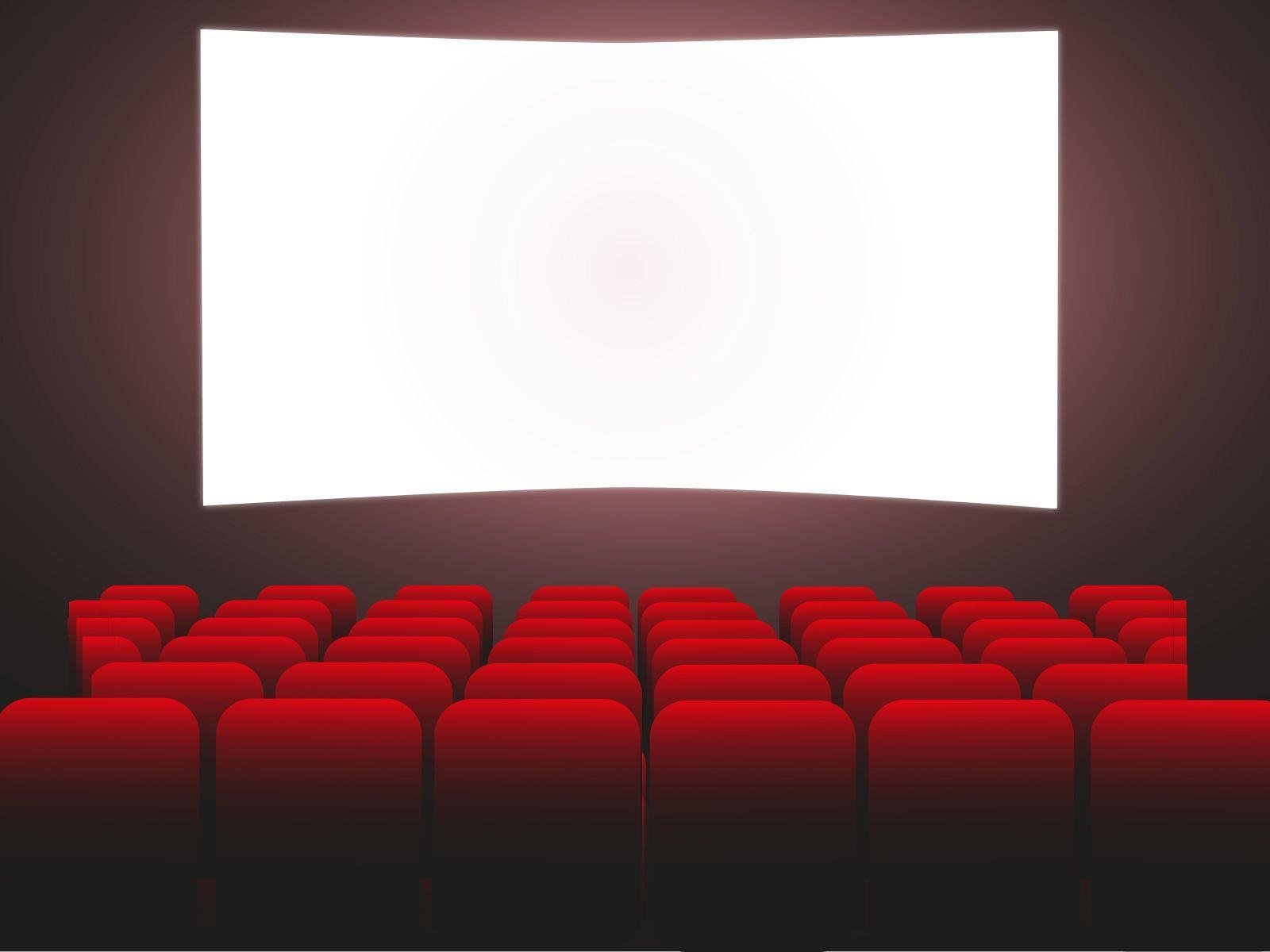 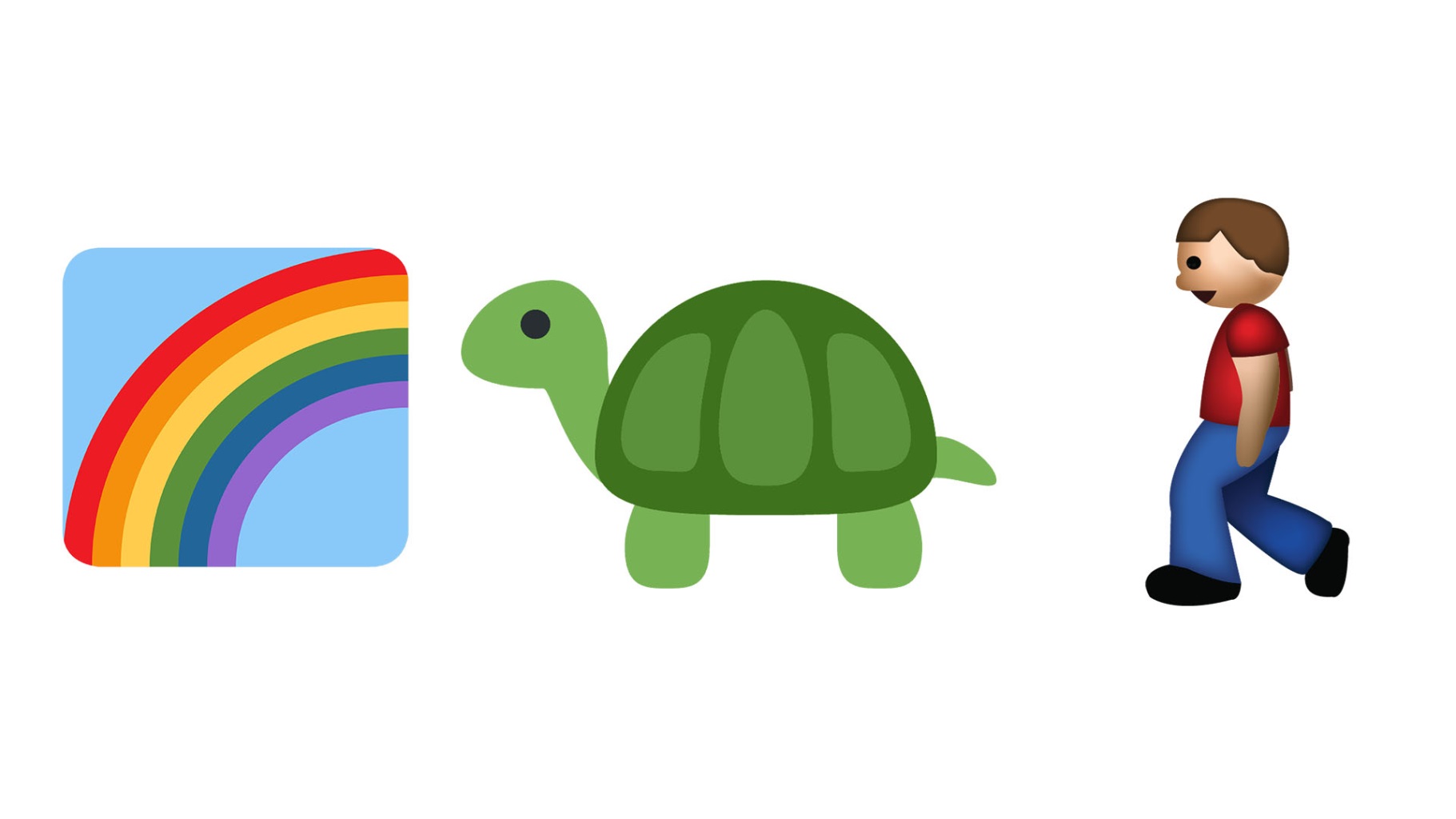 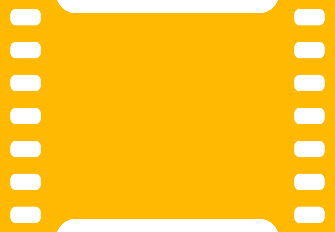 06
26
27
28
29
30
25
00
24
23
22
21
16
17
18
19
20
15
14
13
12
11
06
07
08
09
10
05
04
03
02
01
05
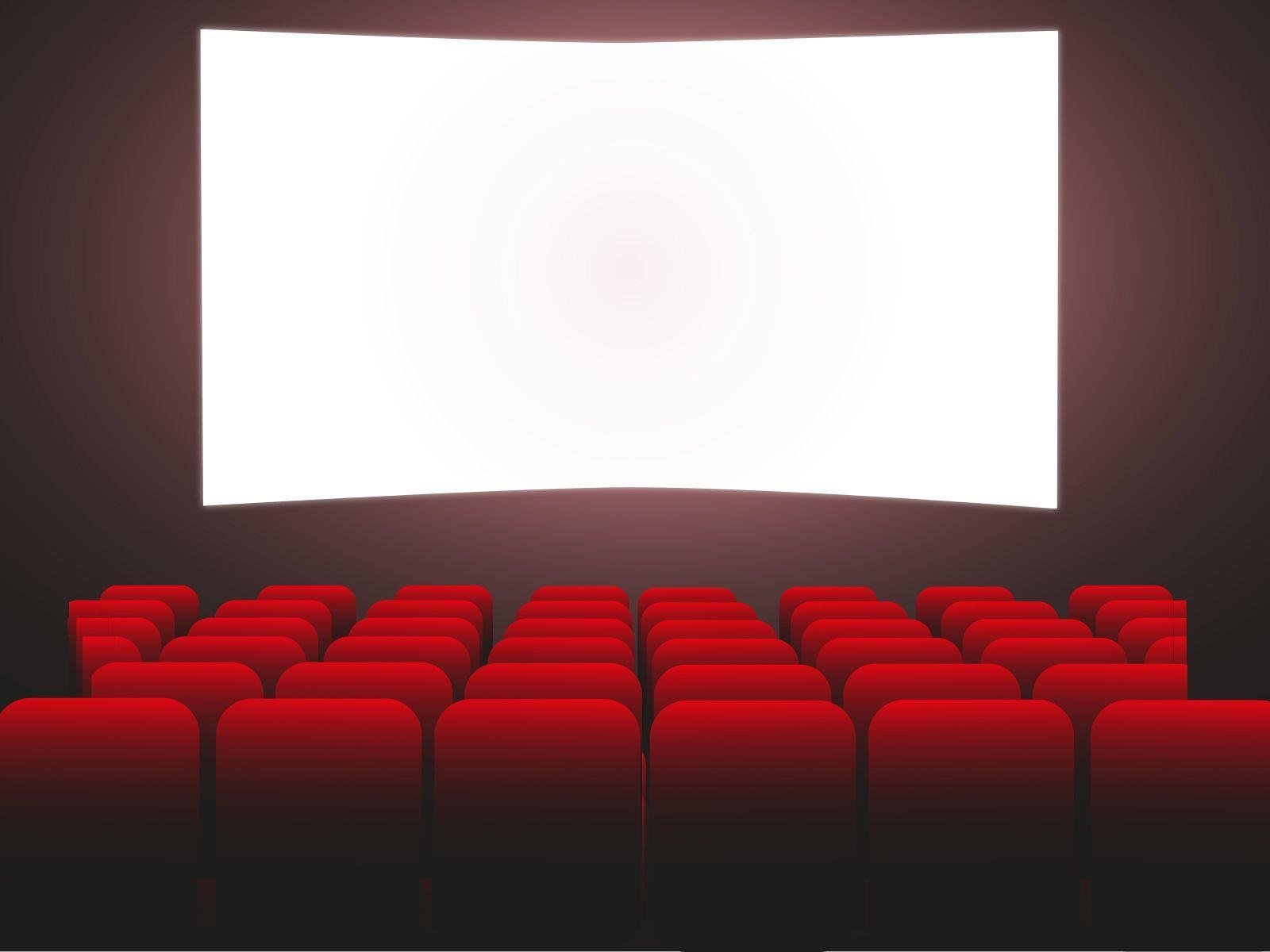 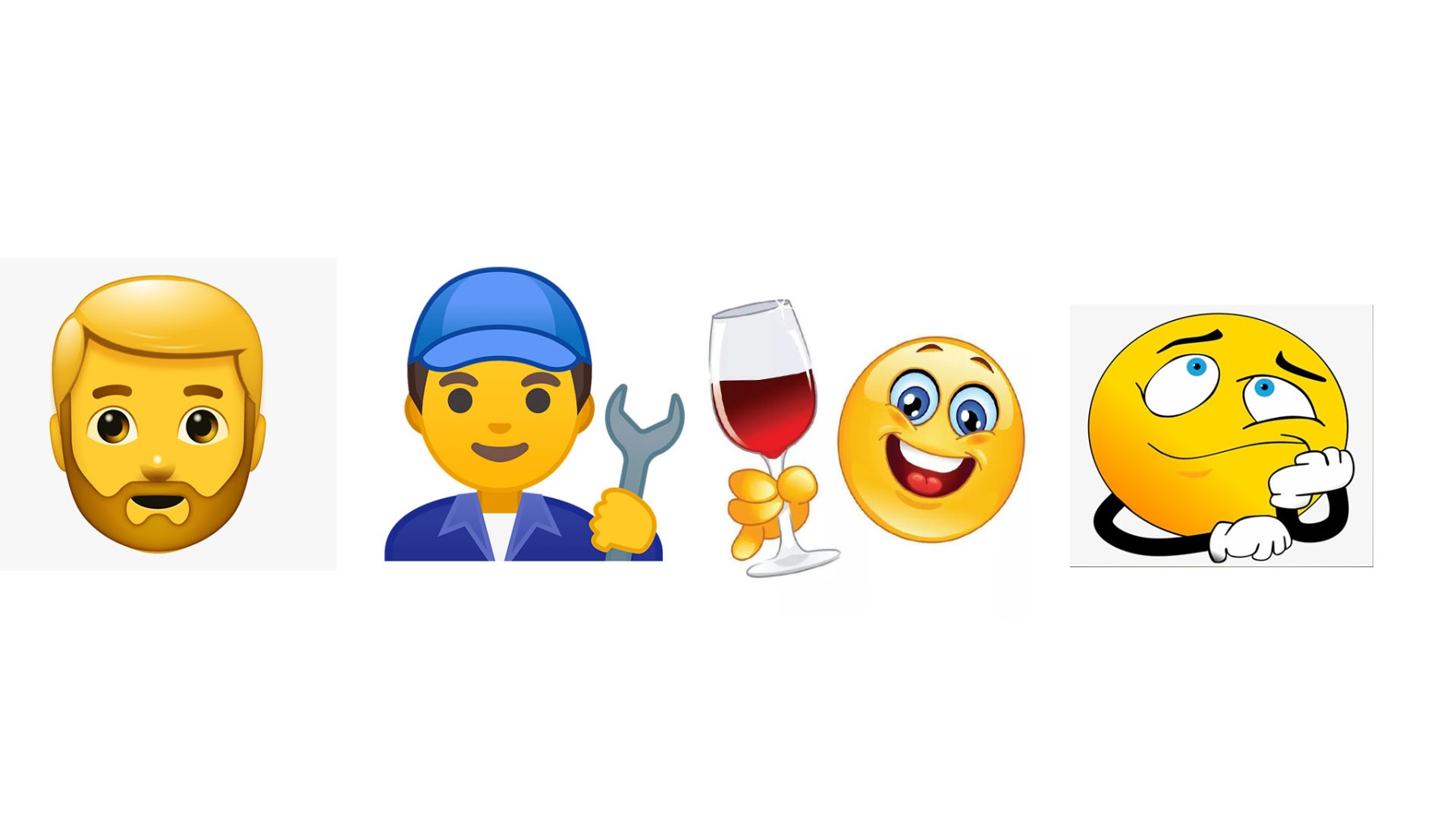 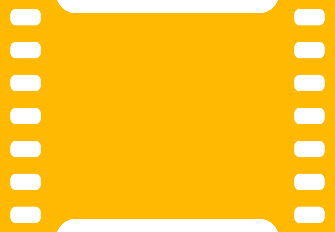 06
26
27
28
29
30
25
00
24
23
22
21
16
17
18
19
20
15
14
13
12
11
06
07
08
09
10
05
04
03
02
01
04
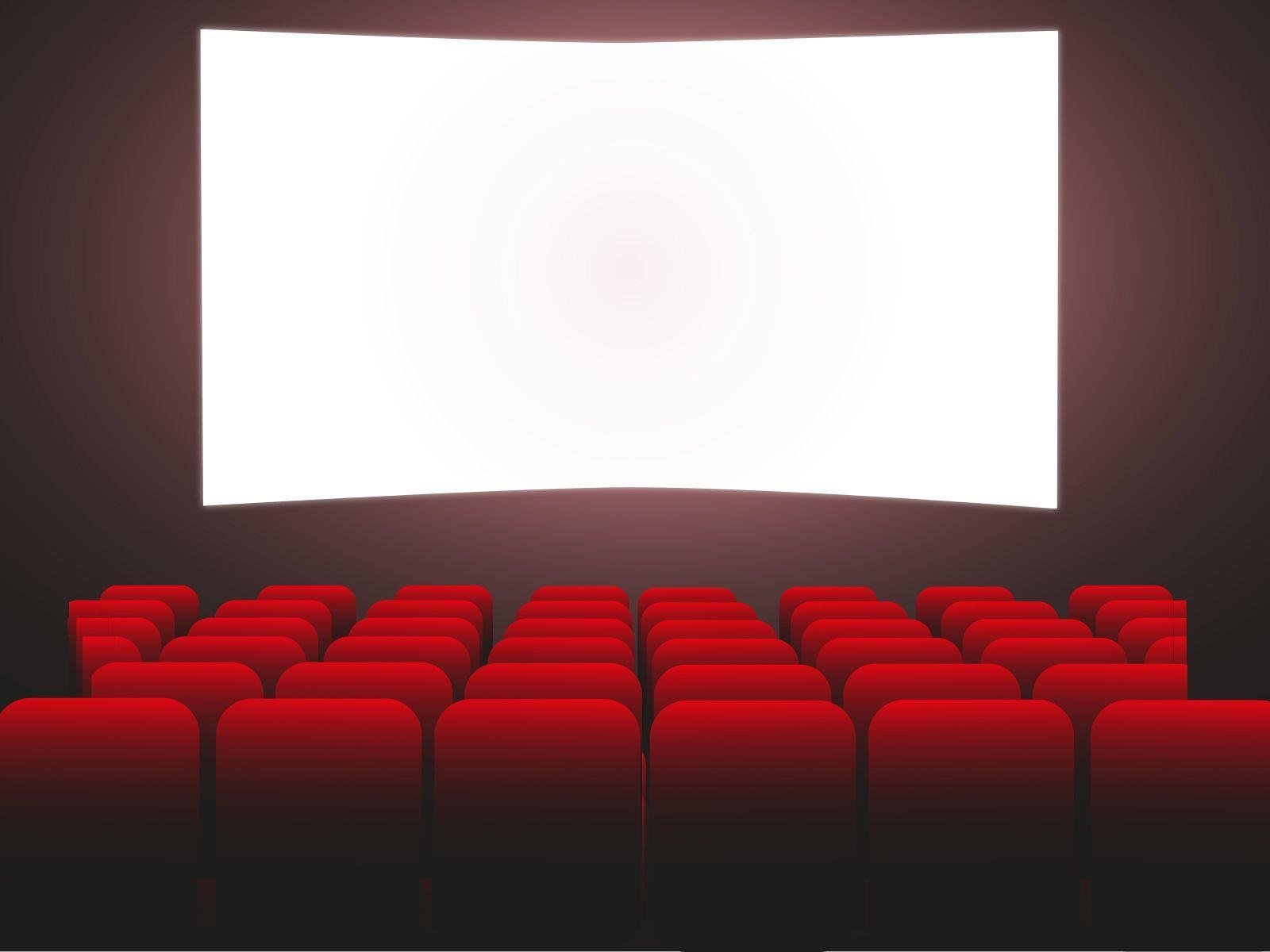 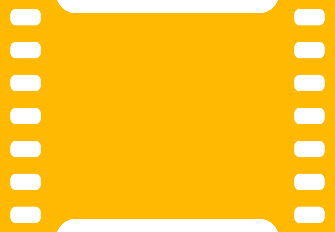 06
26
27
28
29
30
25
00
24
23
22
21
16
17
18
19
20
15
14
13
12
11
06
07
08
09
10
05
04
03
02
01
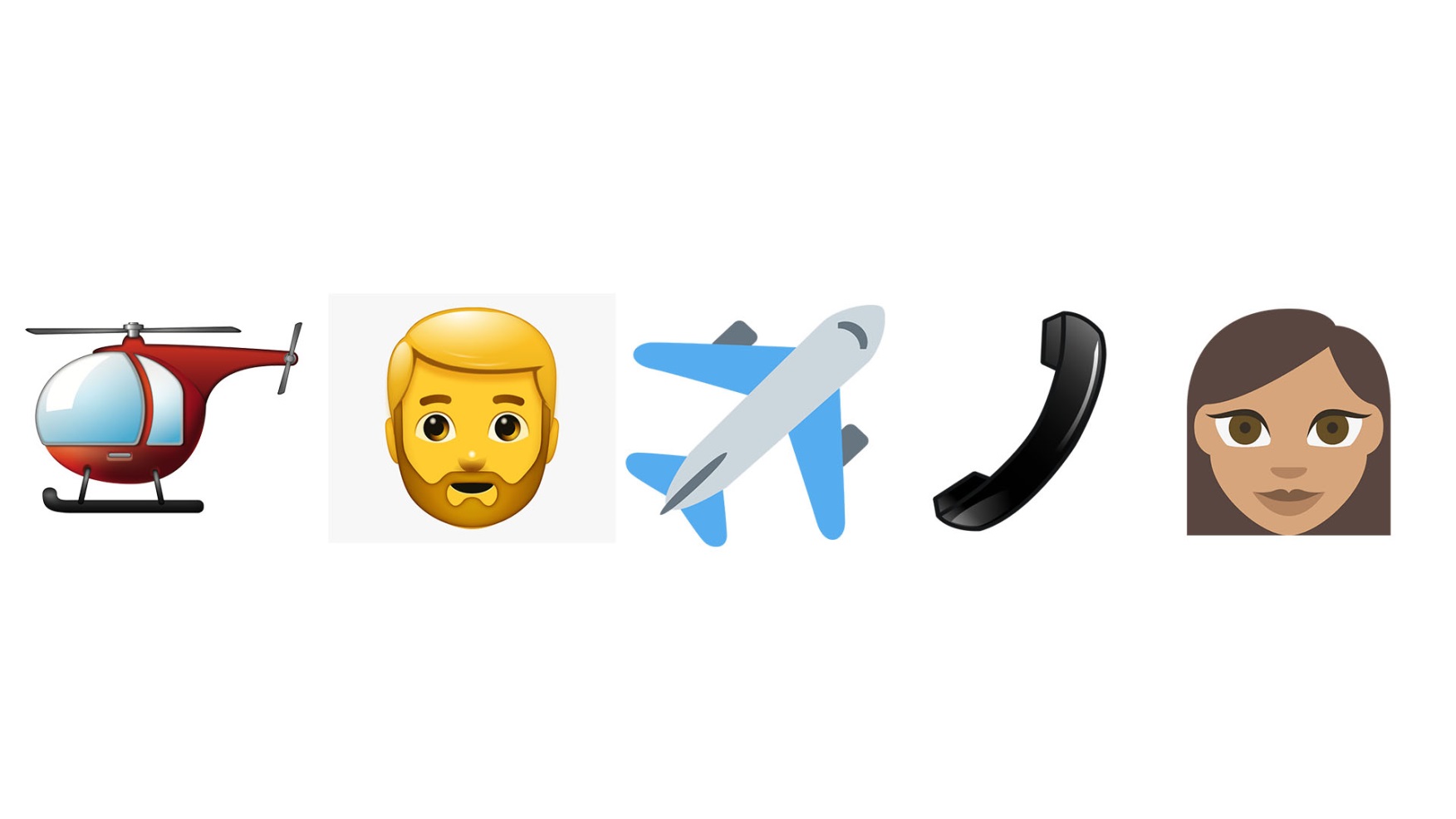 03
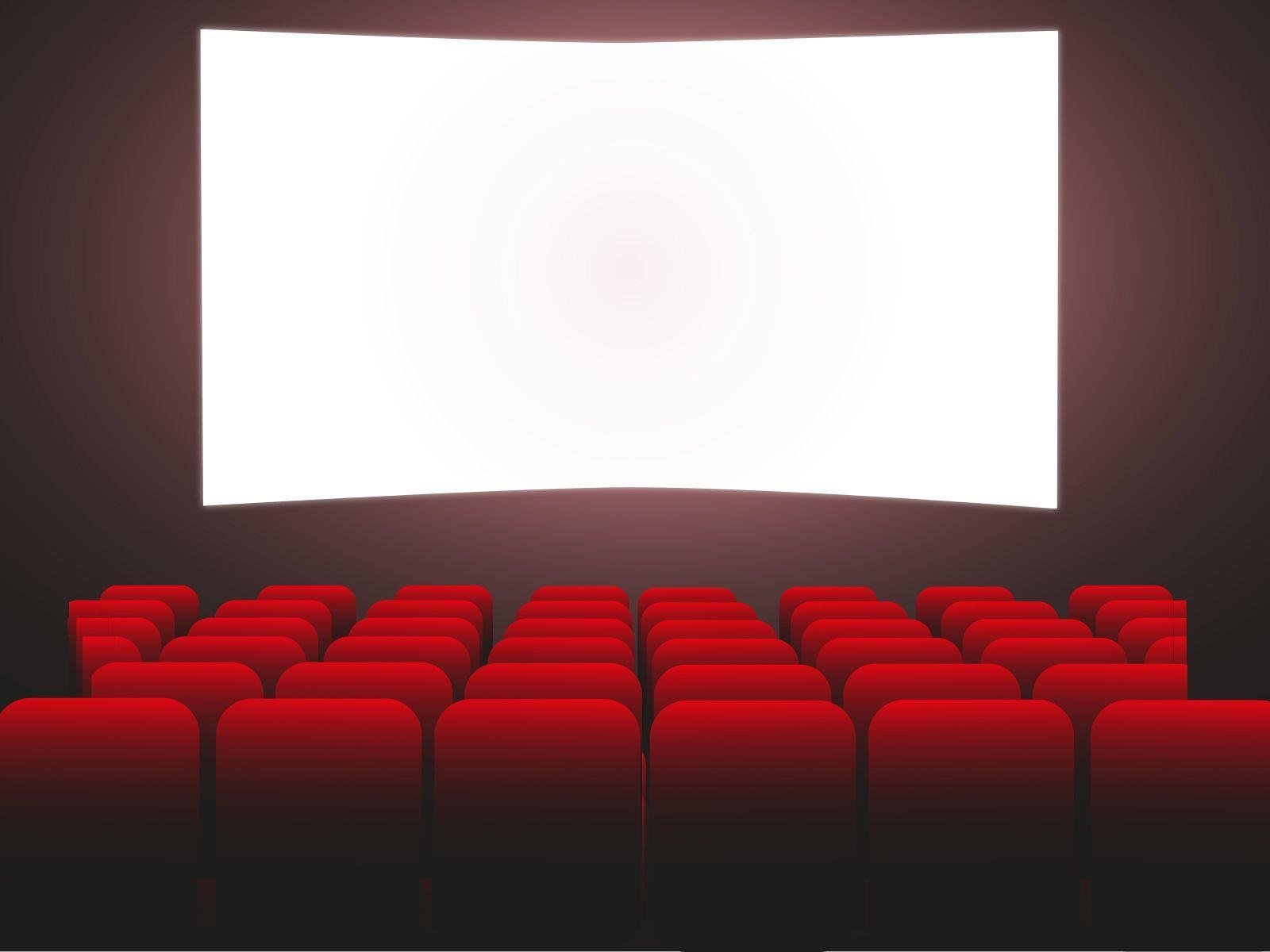 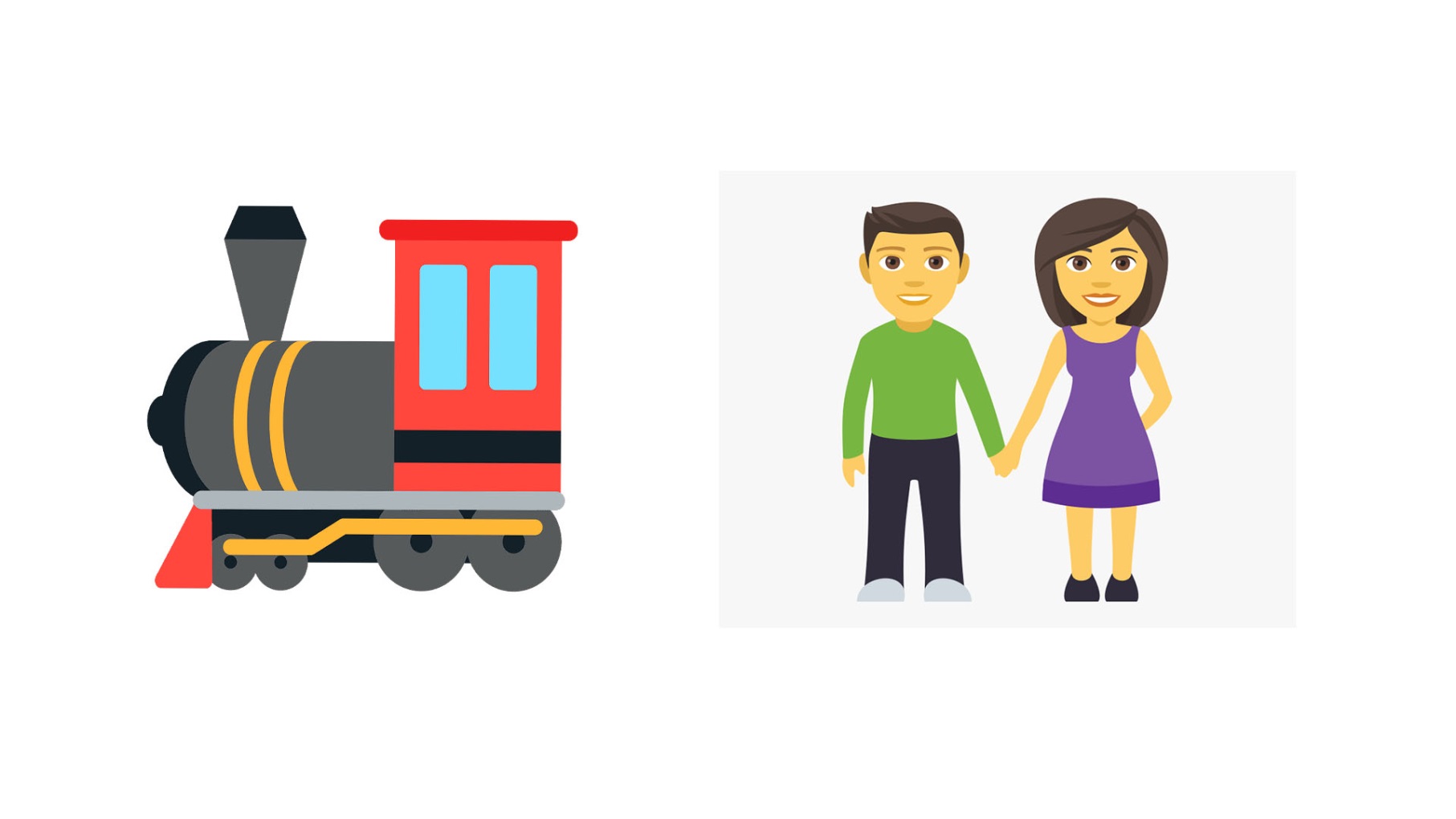 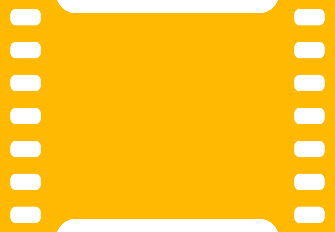 06
26
27
28
29
30
25
00
24
23
22
21
16
17
18
19
20
15
14
13
12
11
06
07
08
09
10
05
04
03
02
01
02
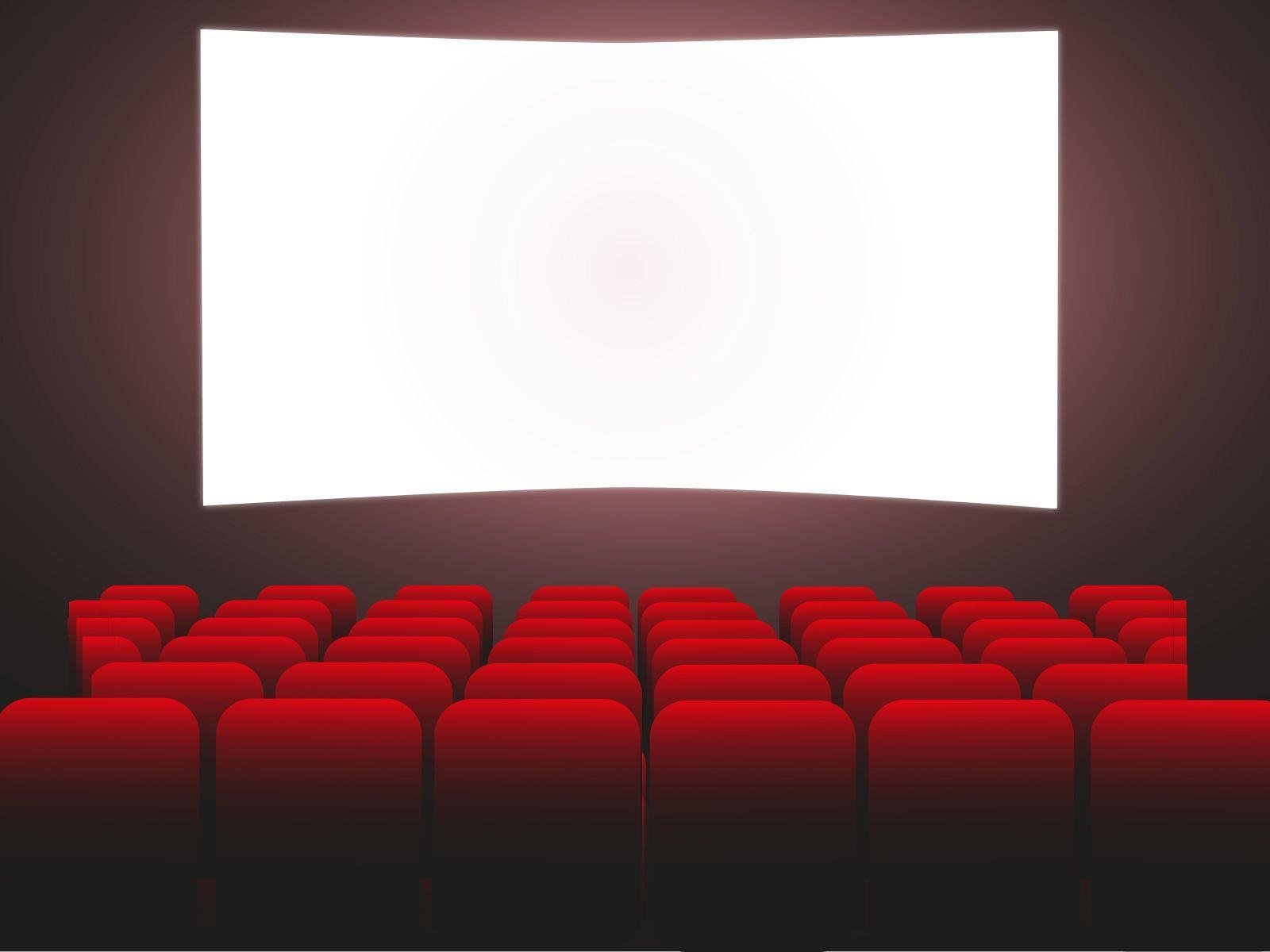 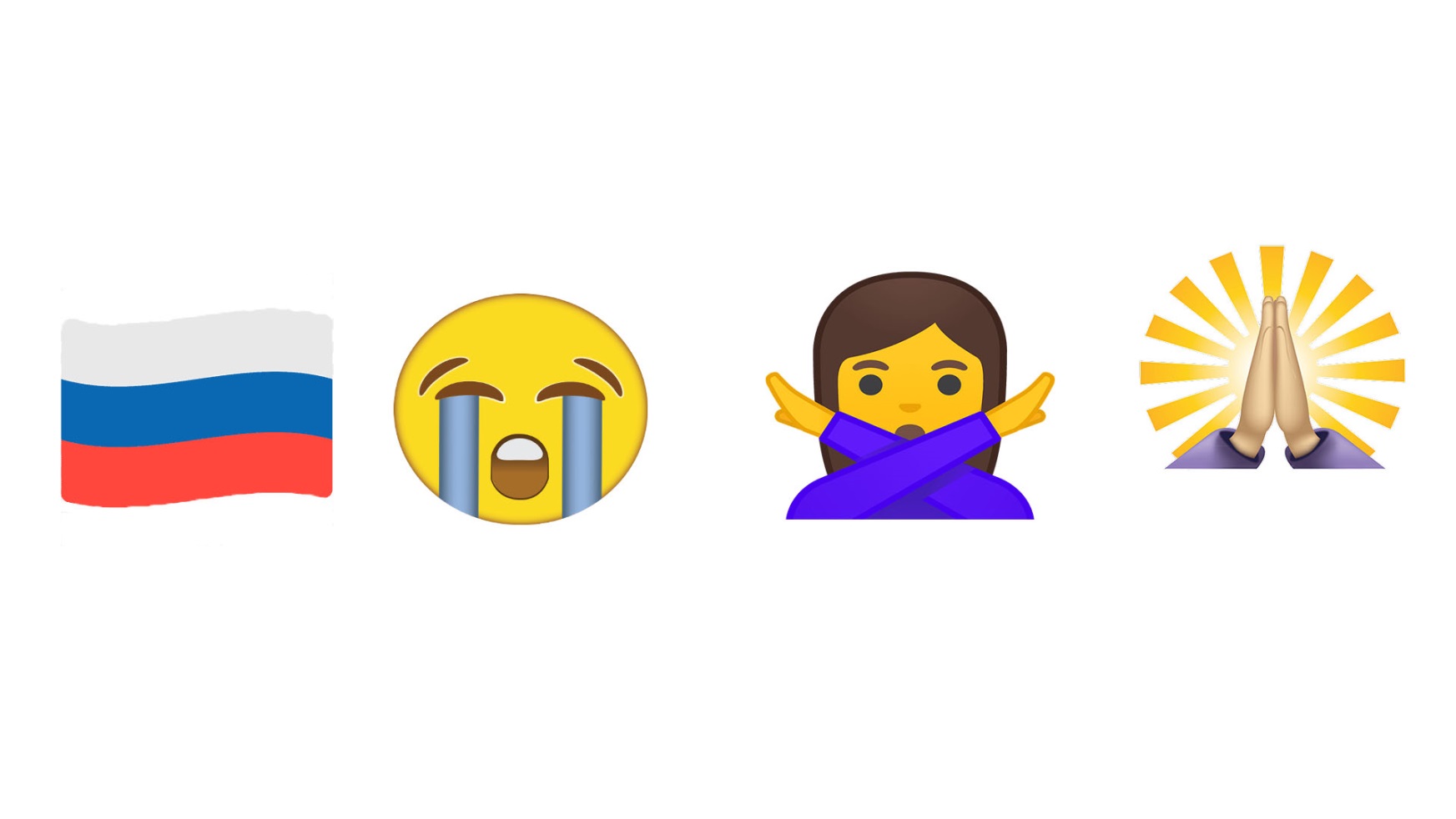 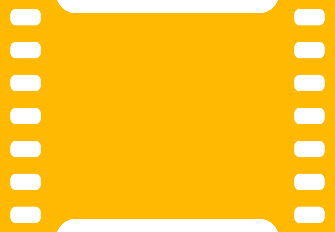 06
26
27
28
29
30
25
00
24
23
22
21
16
17
18
19
20
15
14
13
12
11
06
07
08
09
10
05
04
03
02
01
01
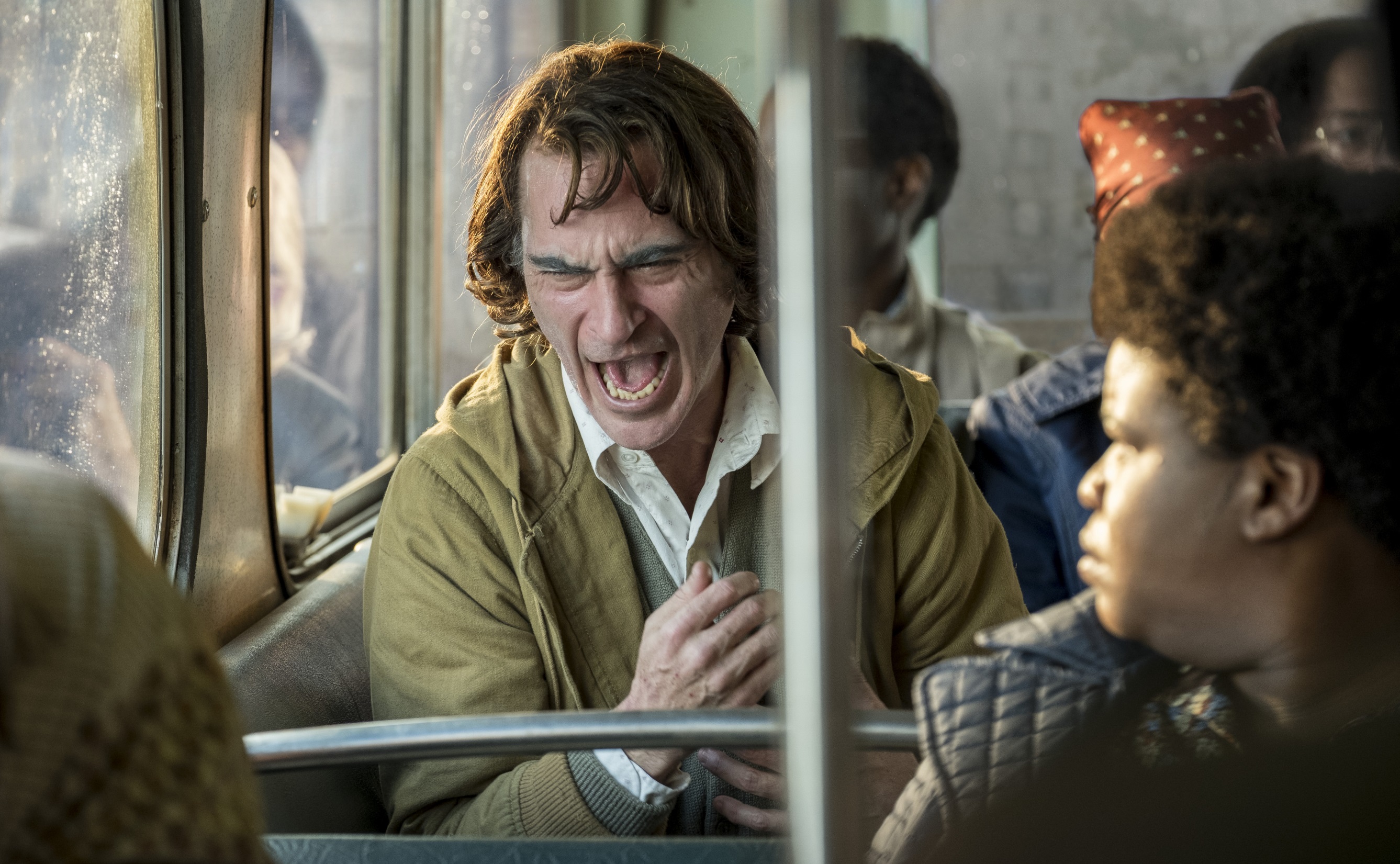 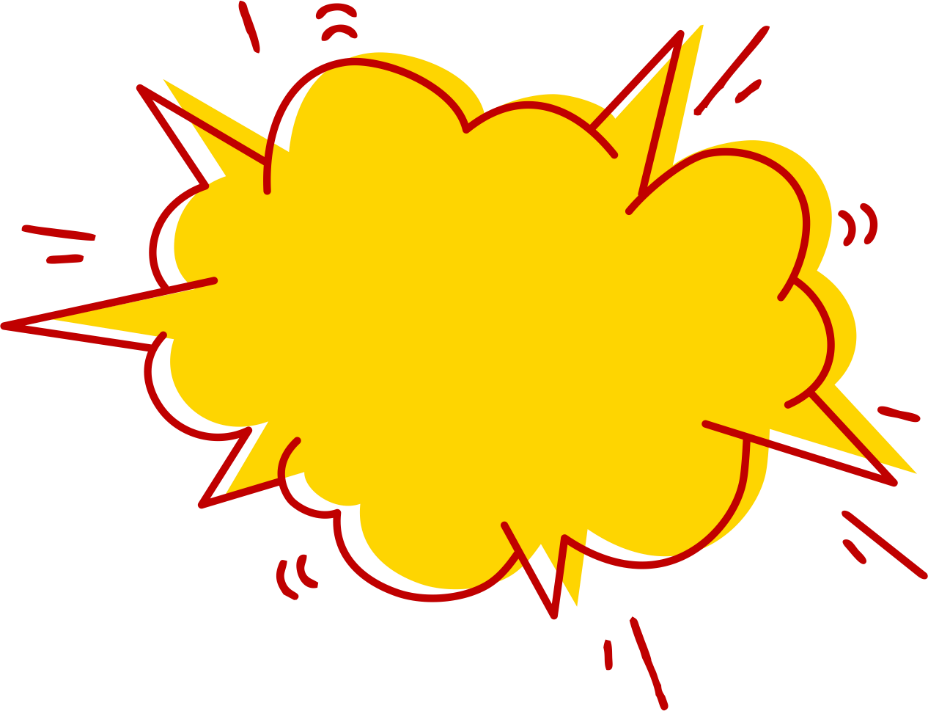 СДАЁМ
бланки!
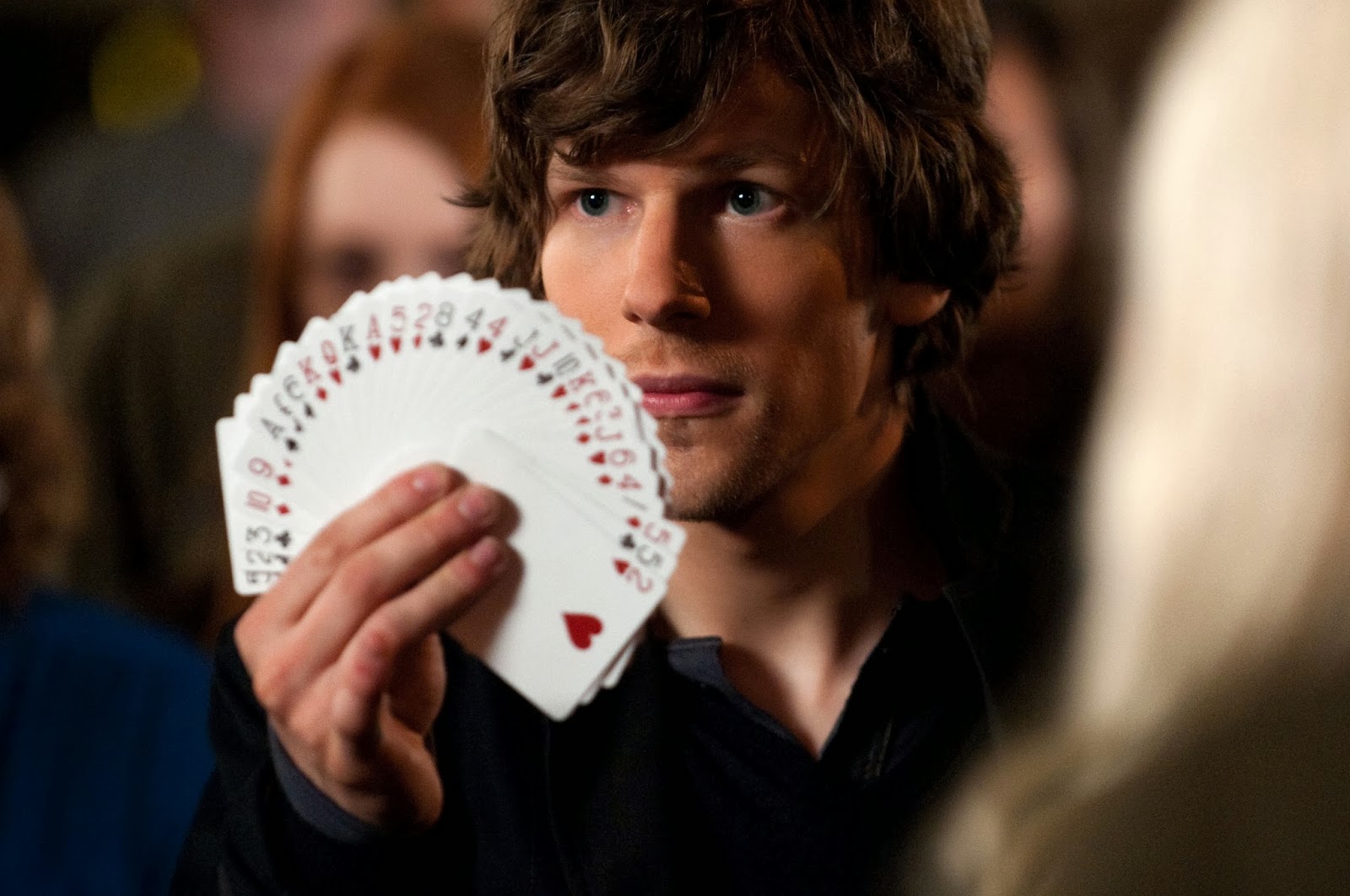 от
ве
ты
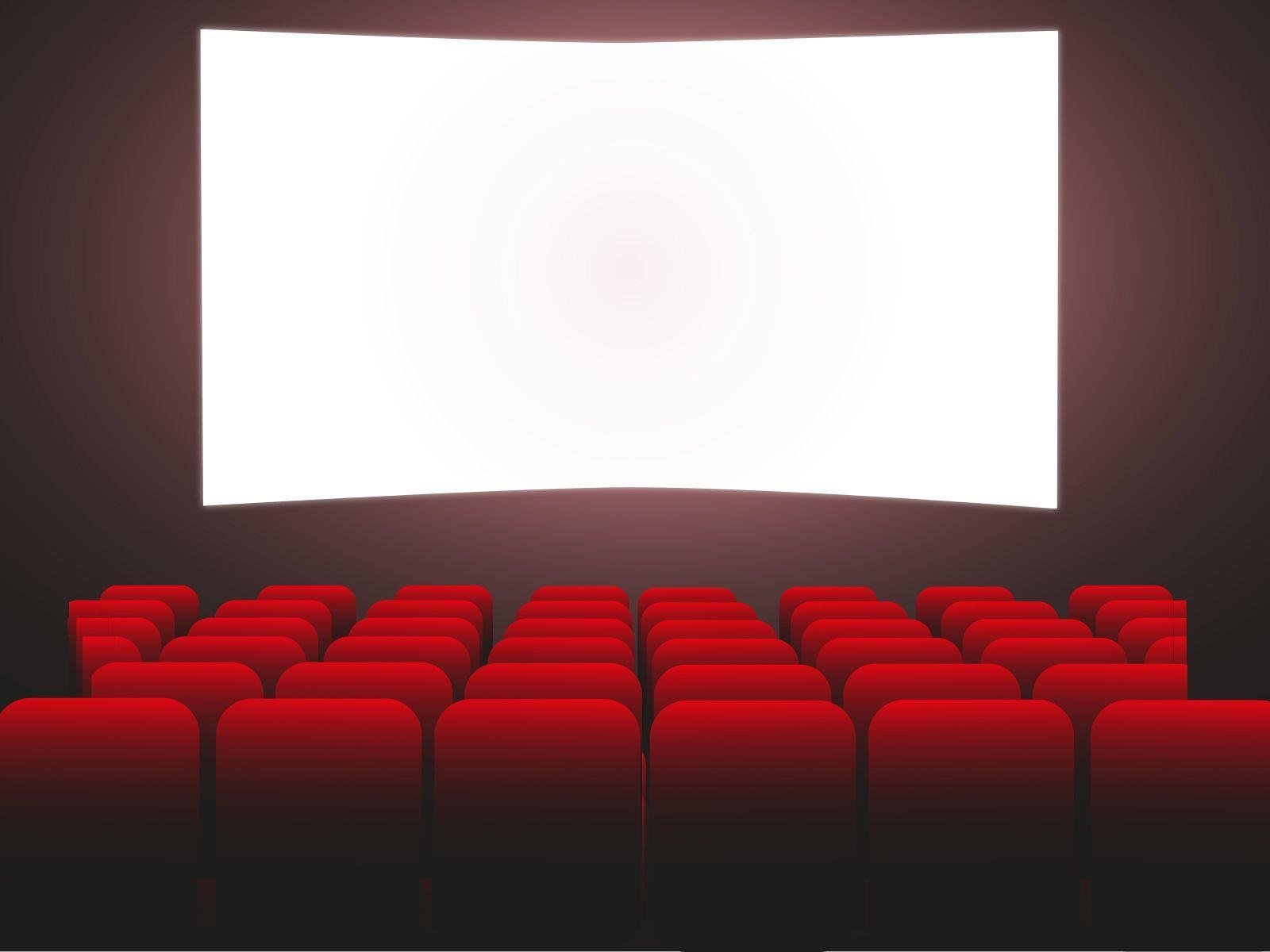 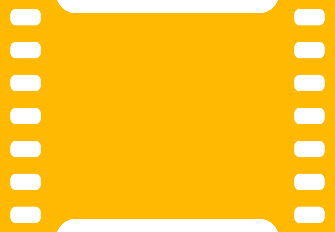 06
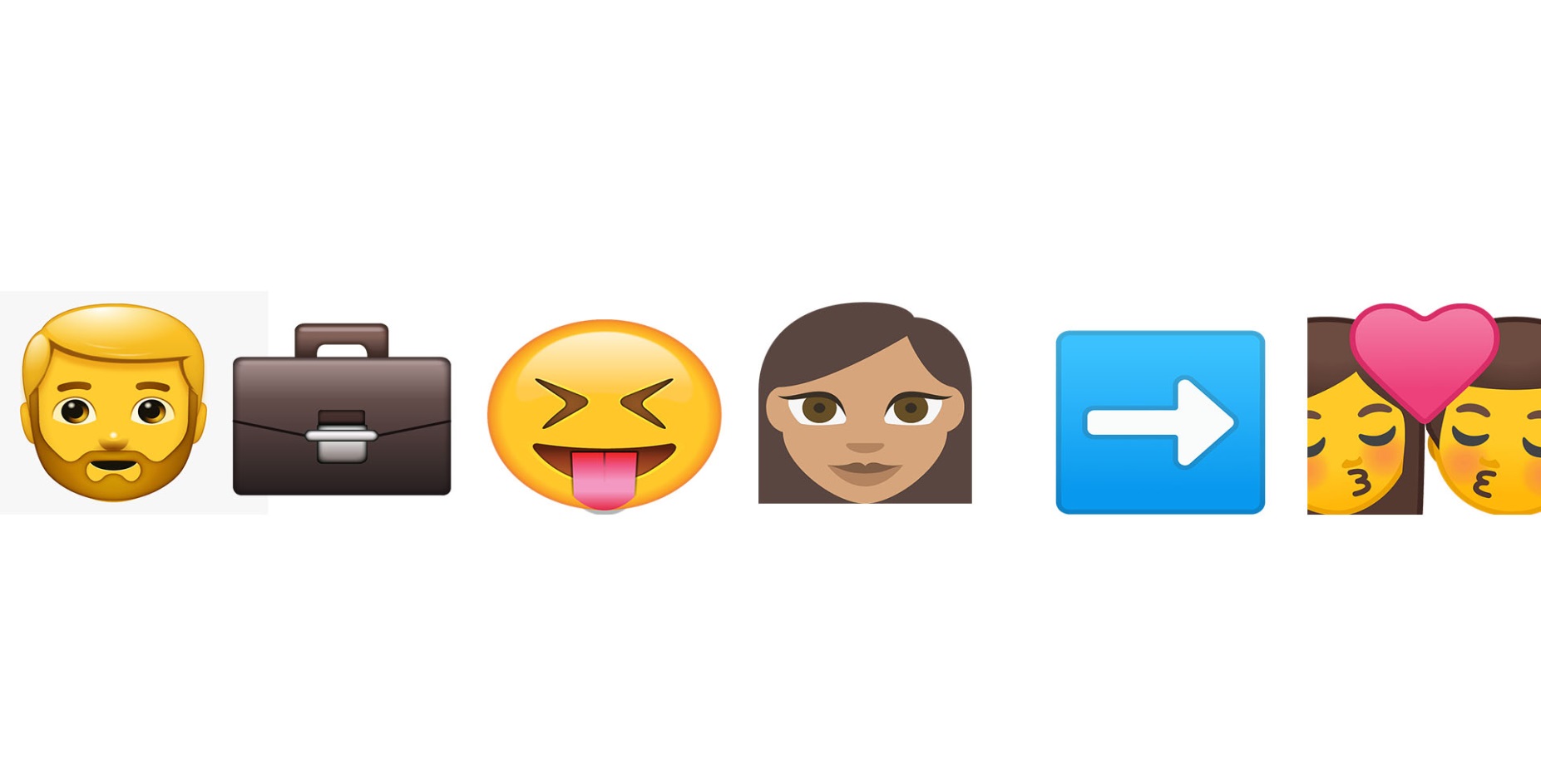 08
Служебный роман
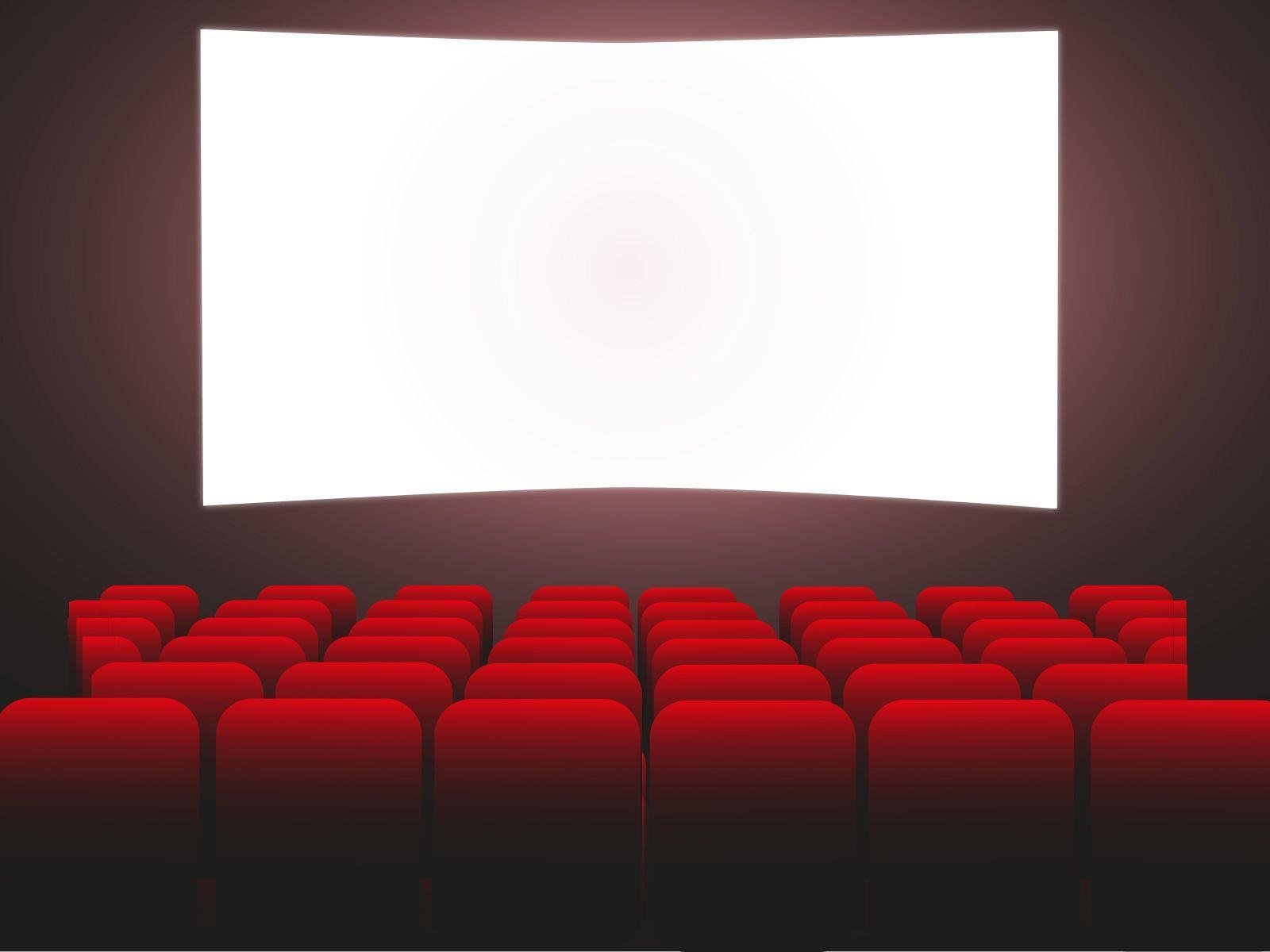 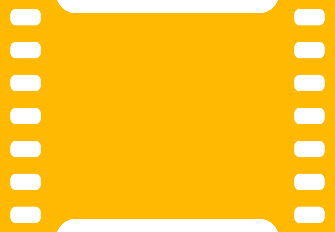 06
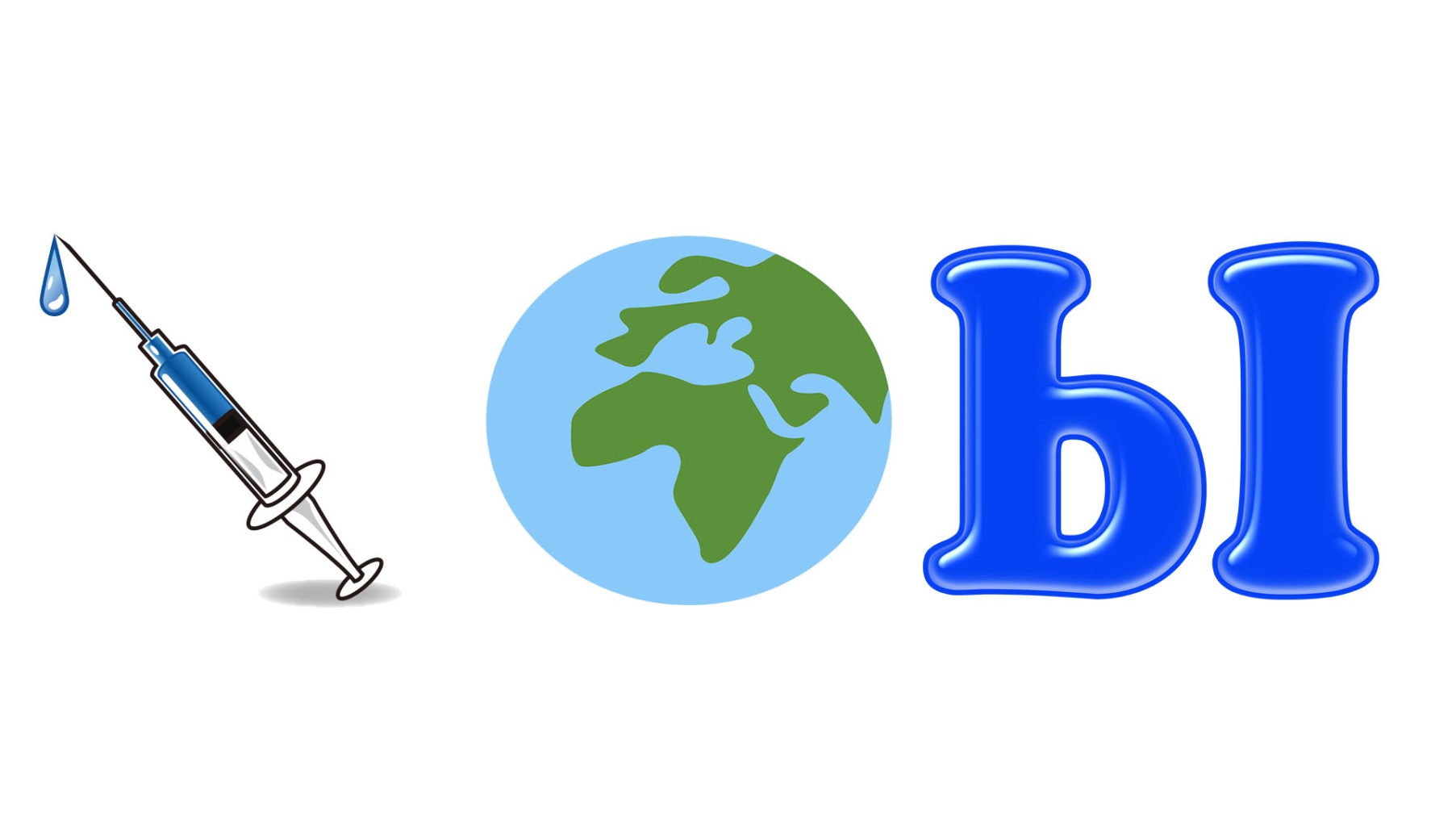 07
Операция и другие приключения Шурика
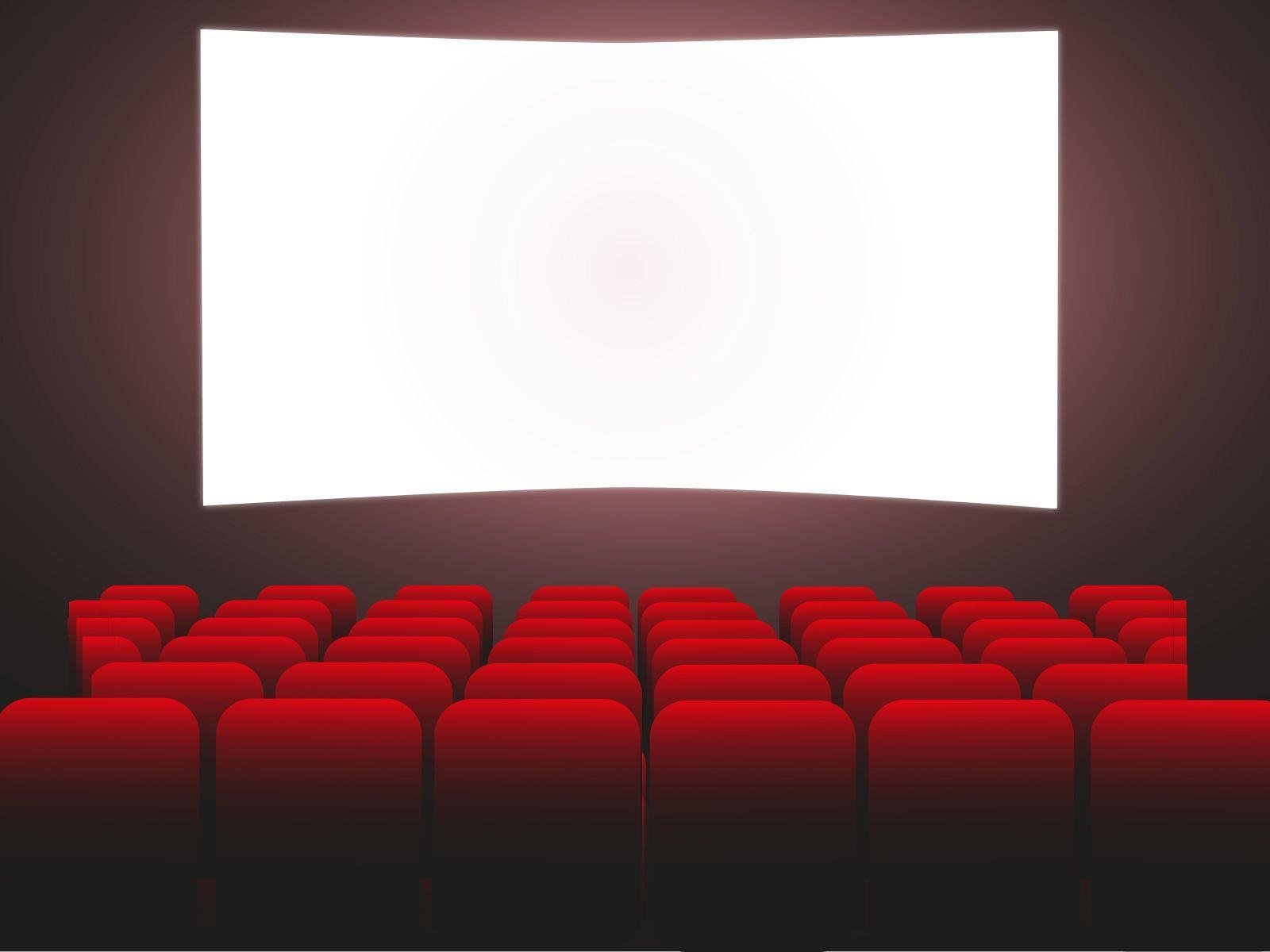 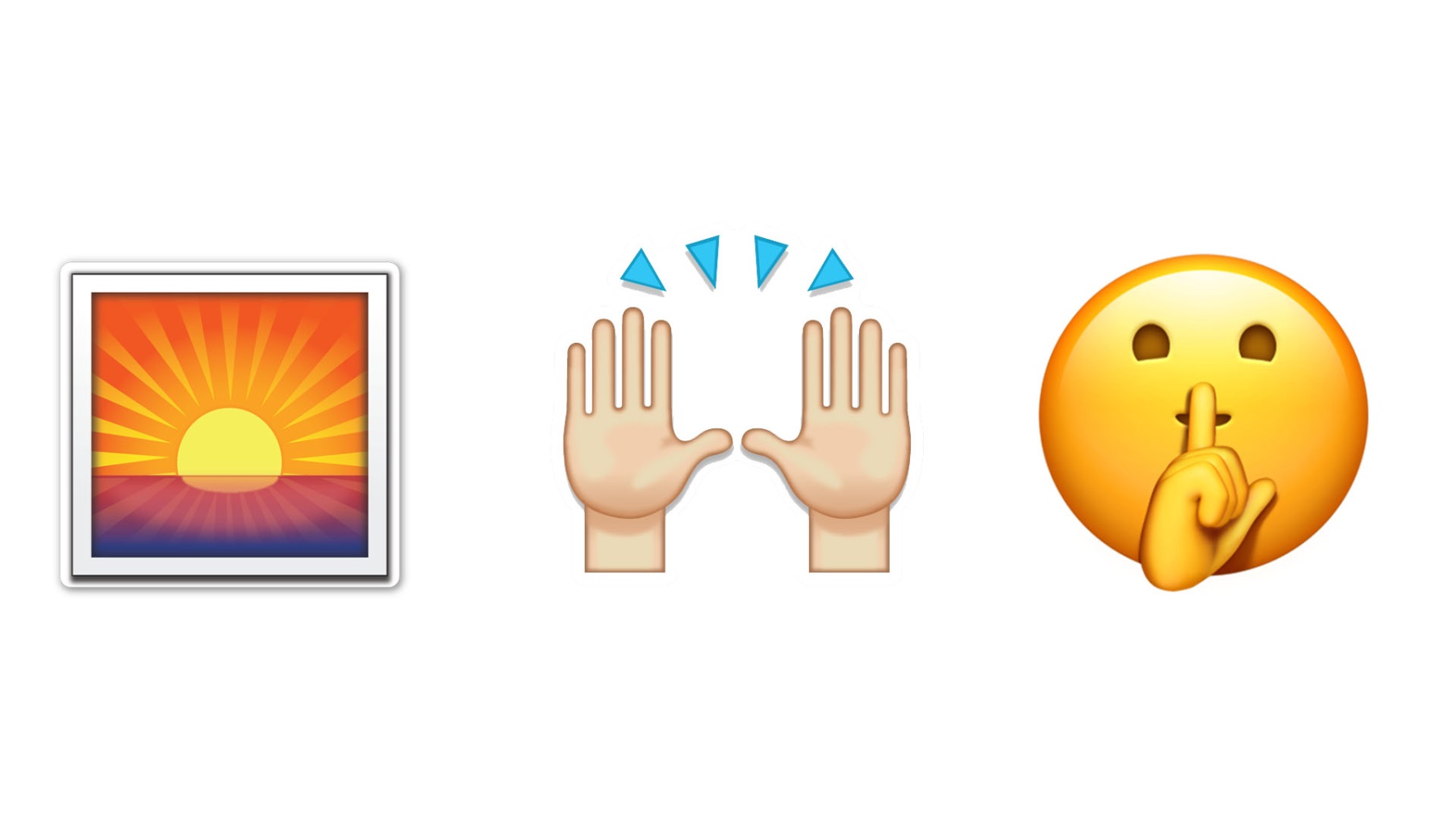 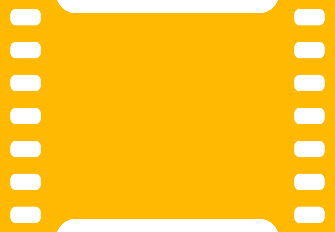 06
06
А зори здесь тихие
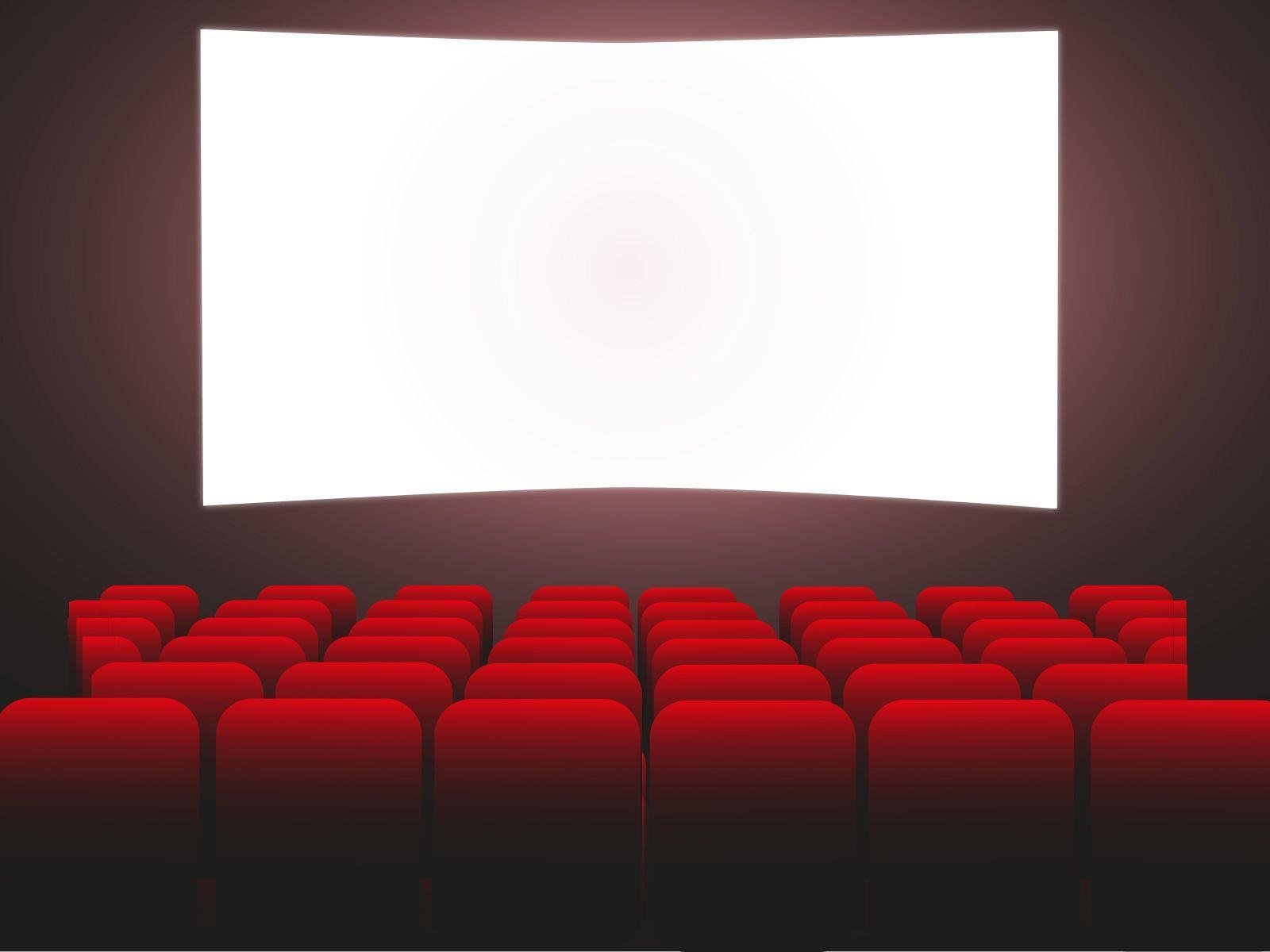 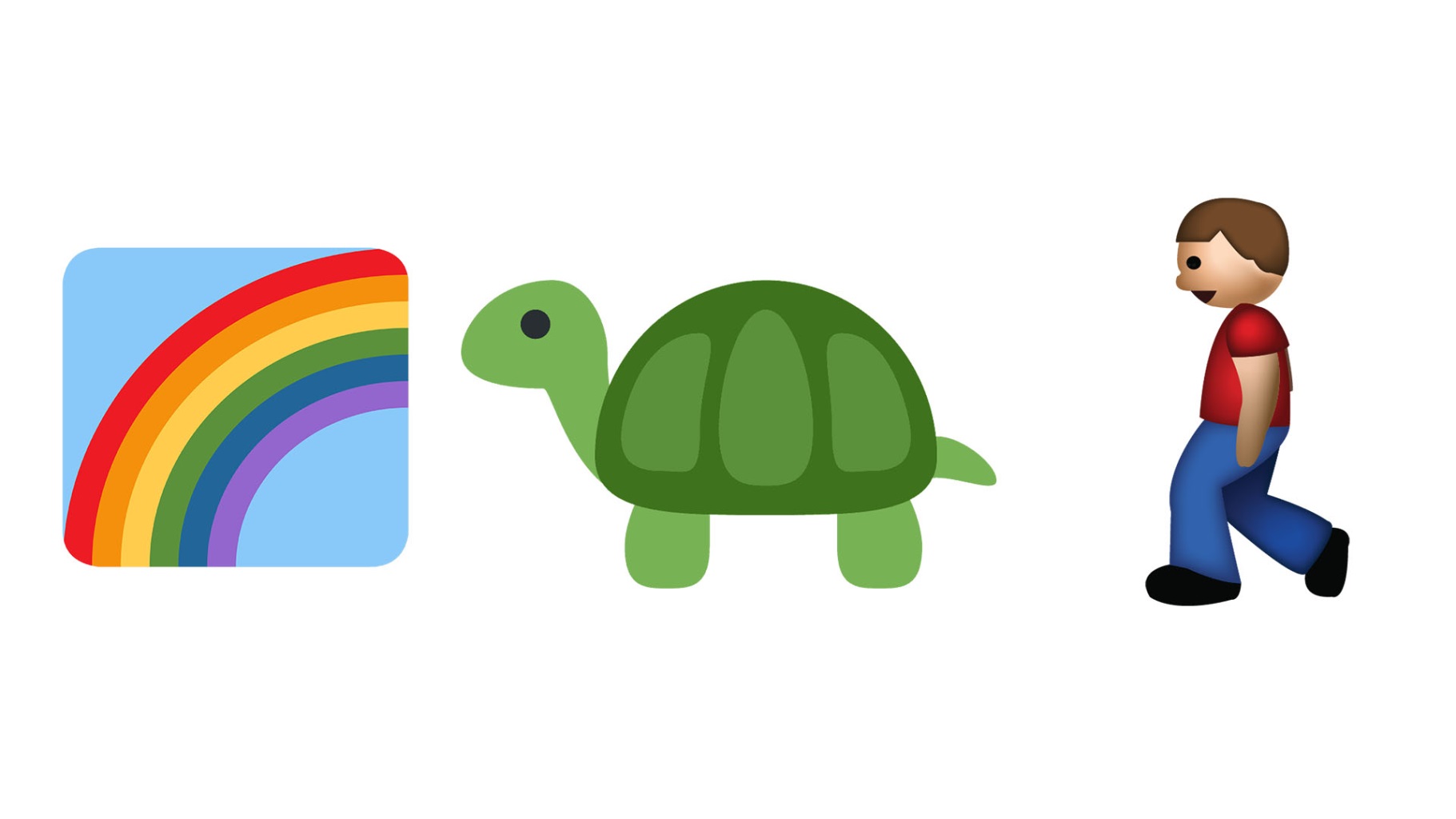 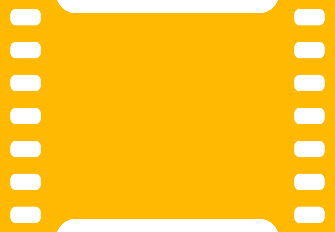 06
05
Небесный тихоход
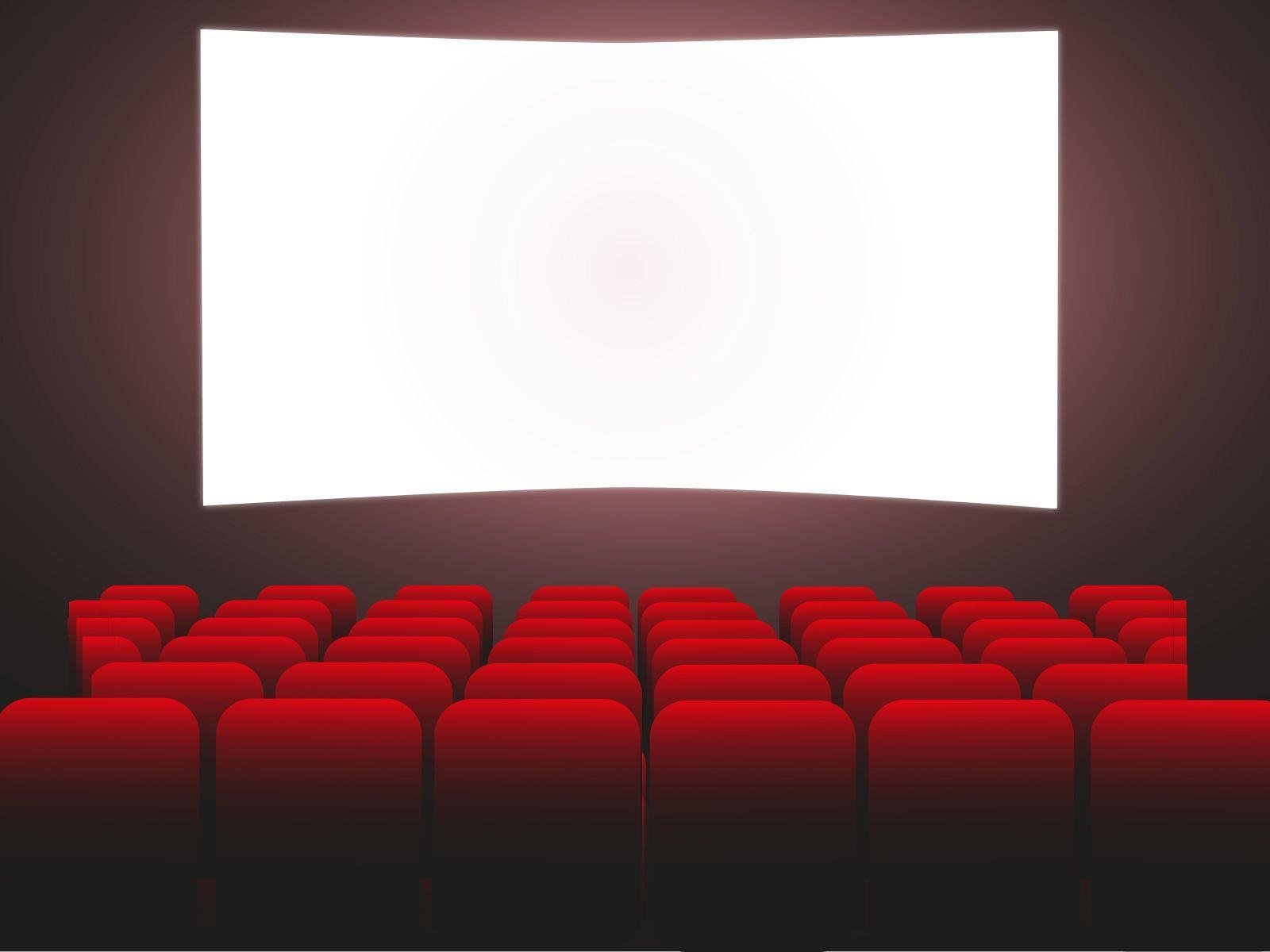 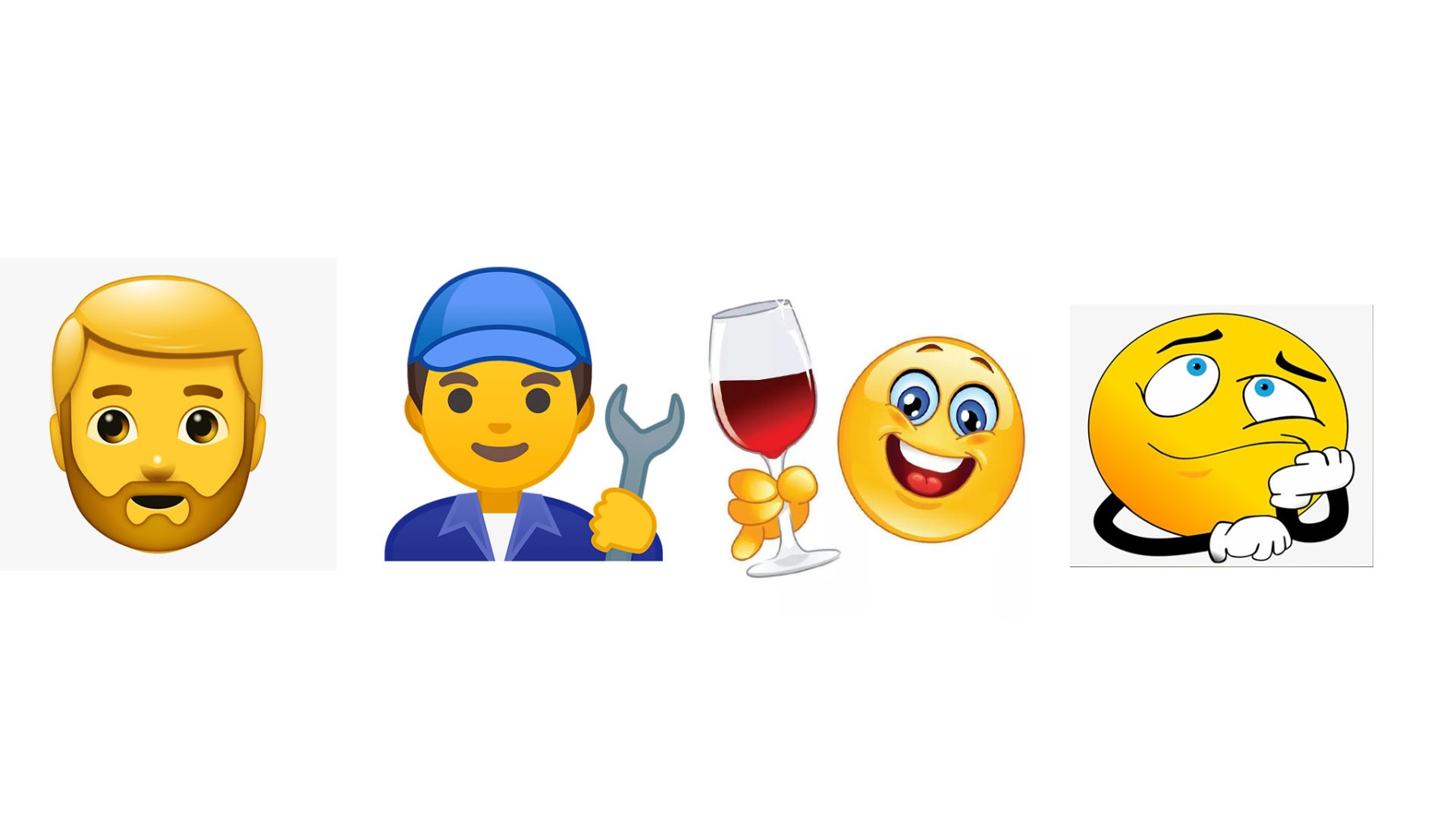 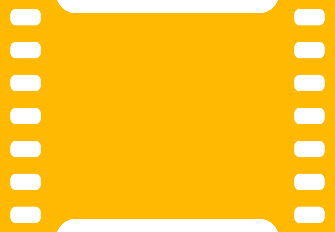 06
04
Афоня
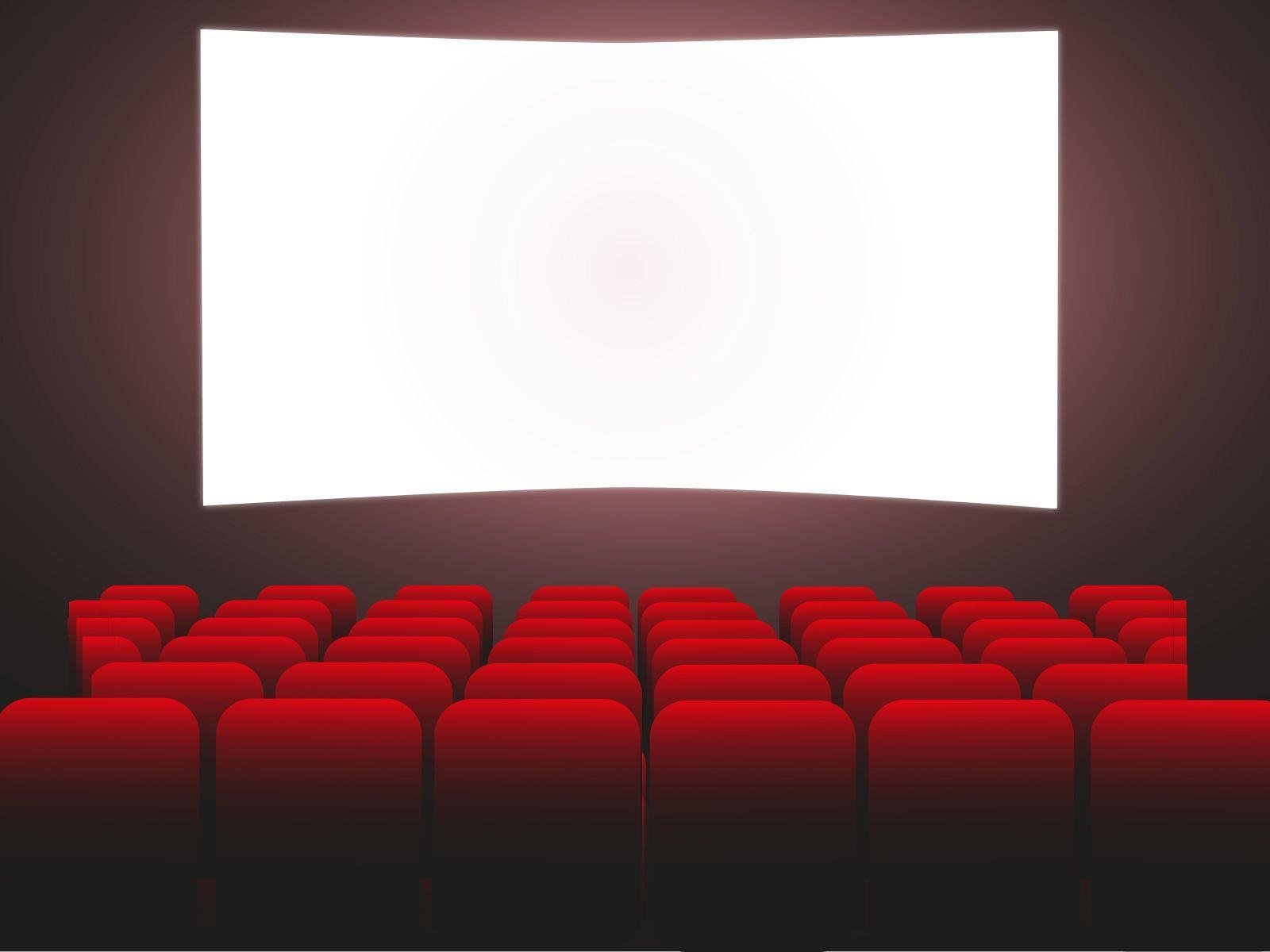 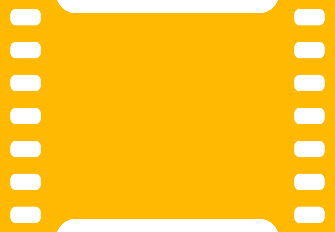 06
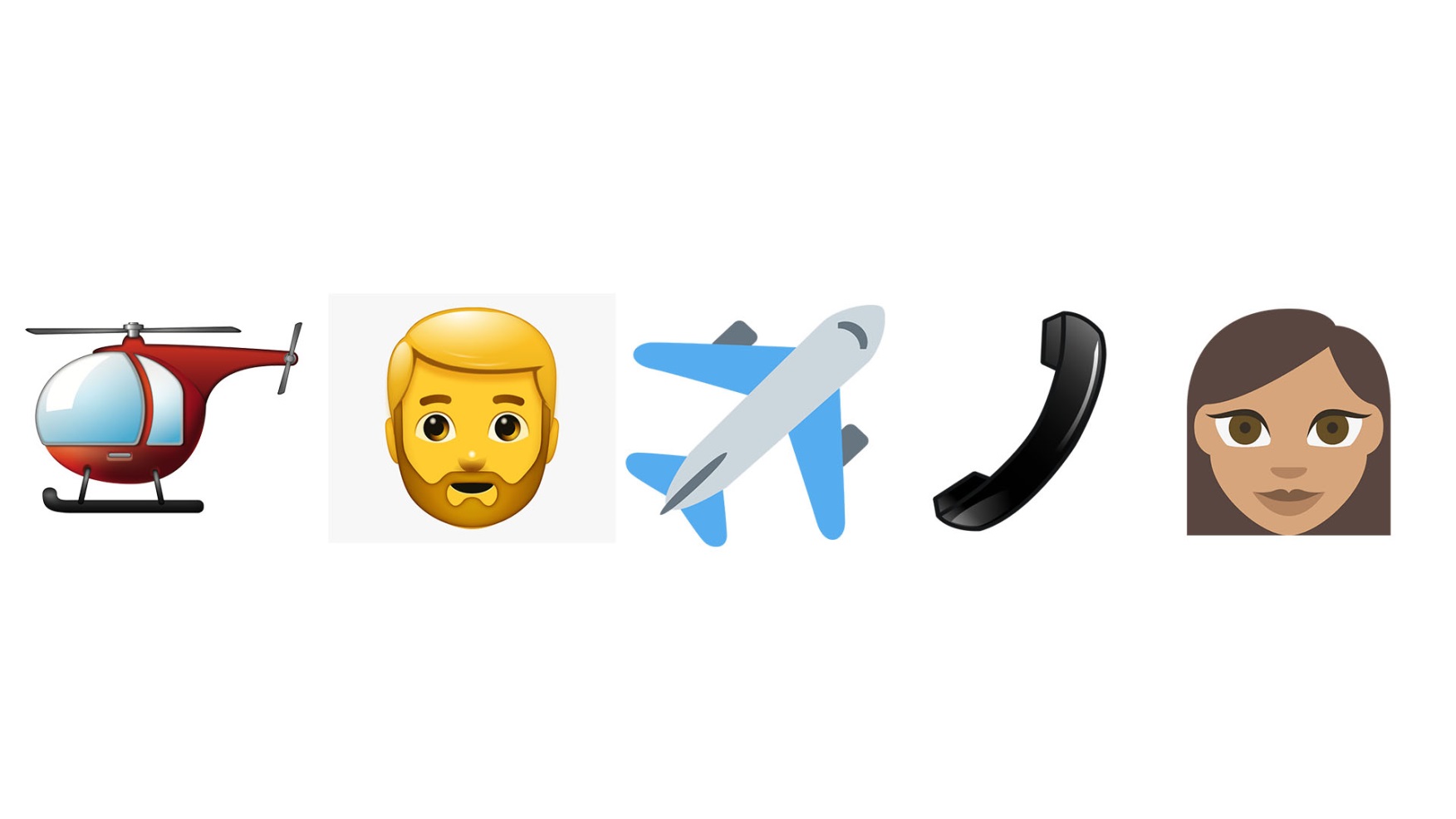 03
Мимино
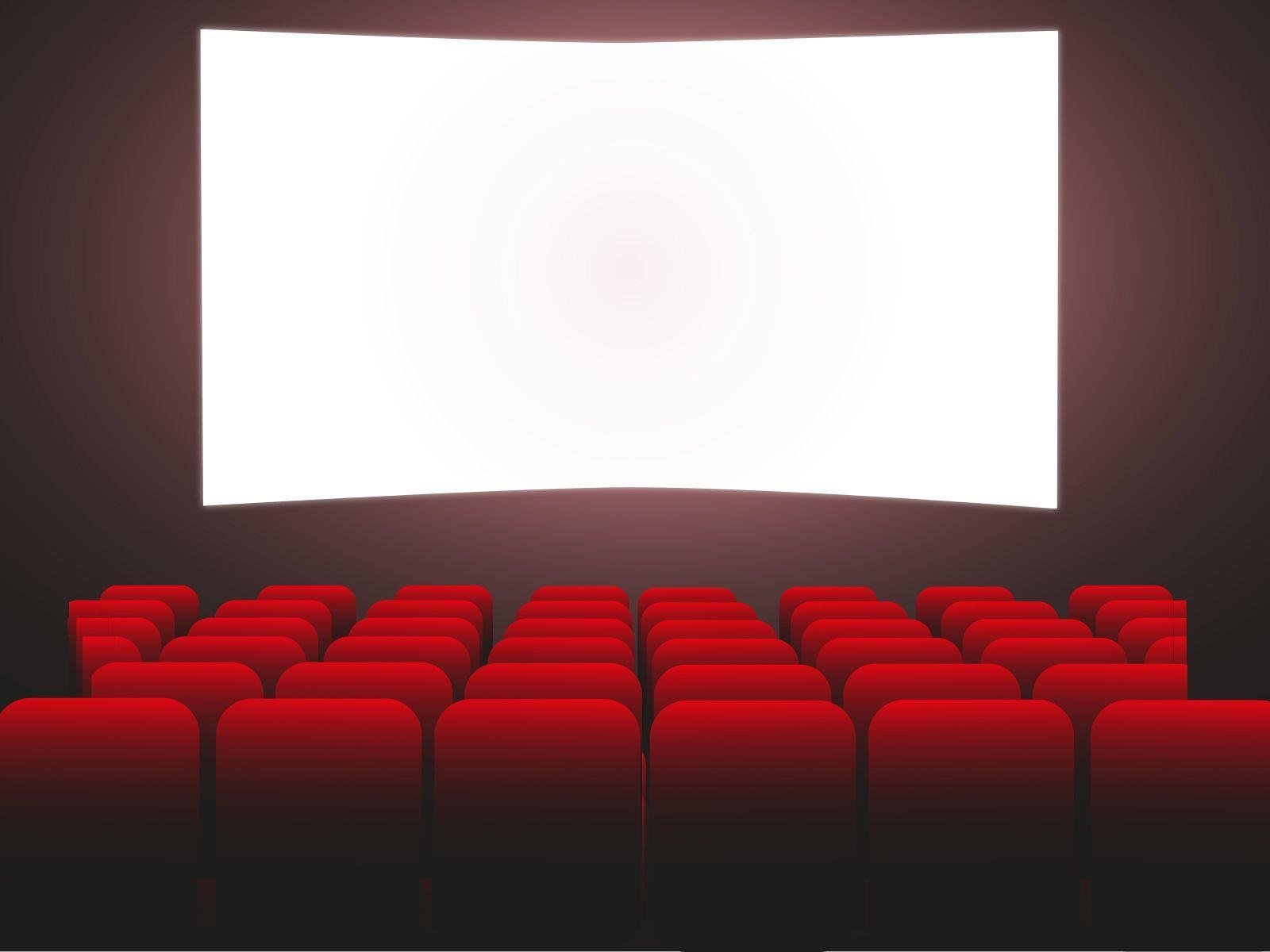 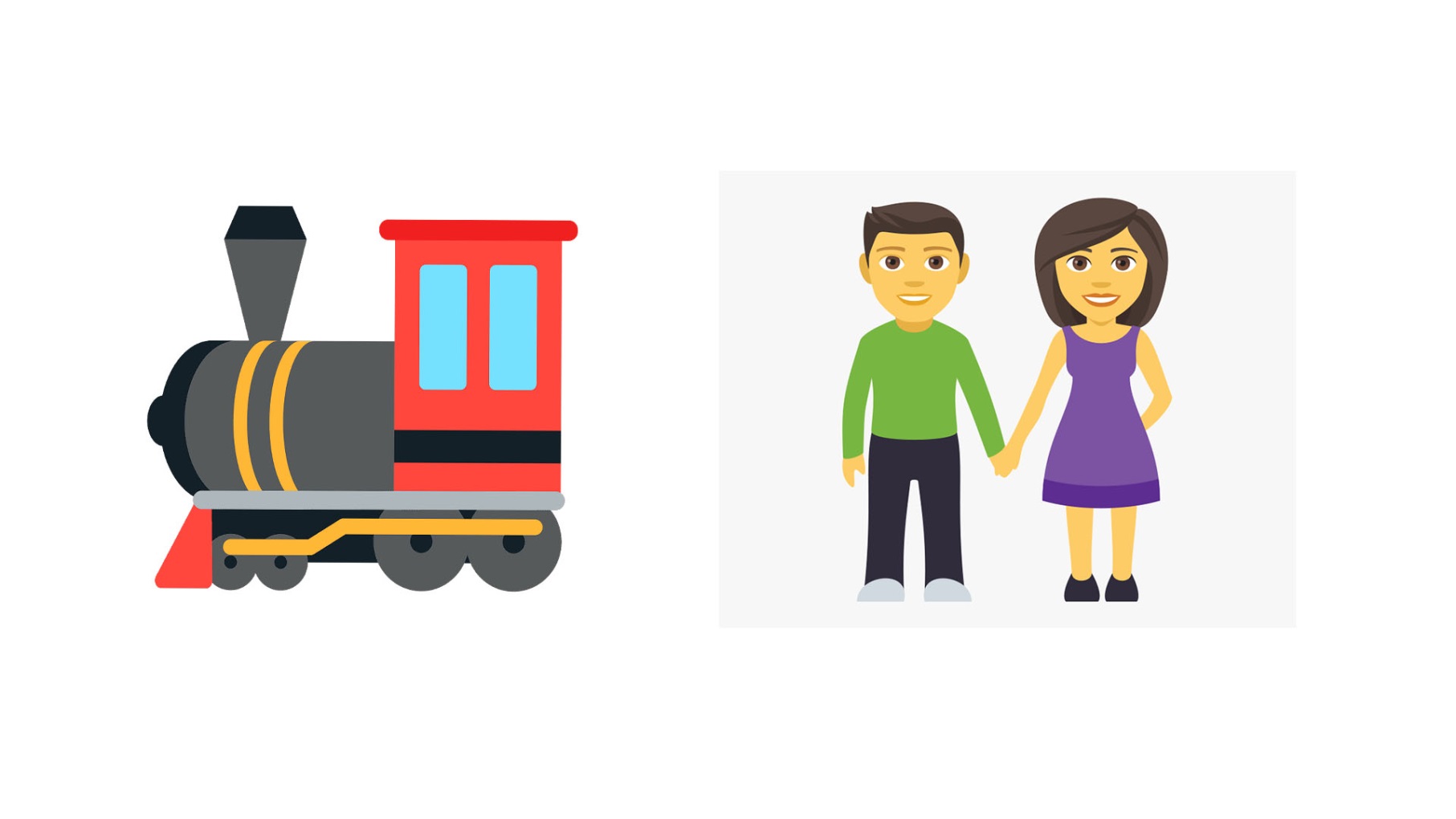 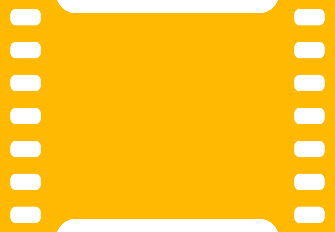 06
02
Вокзал для двоих
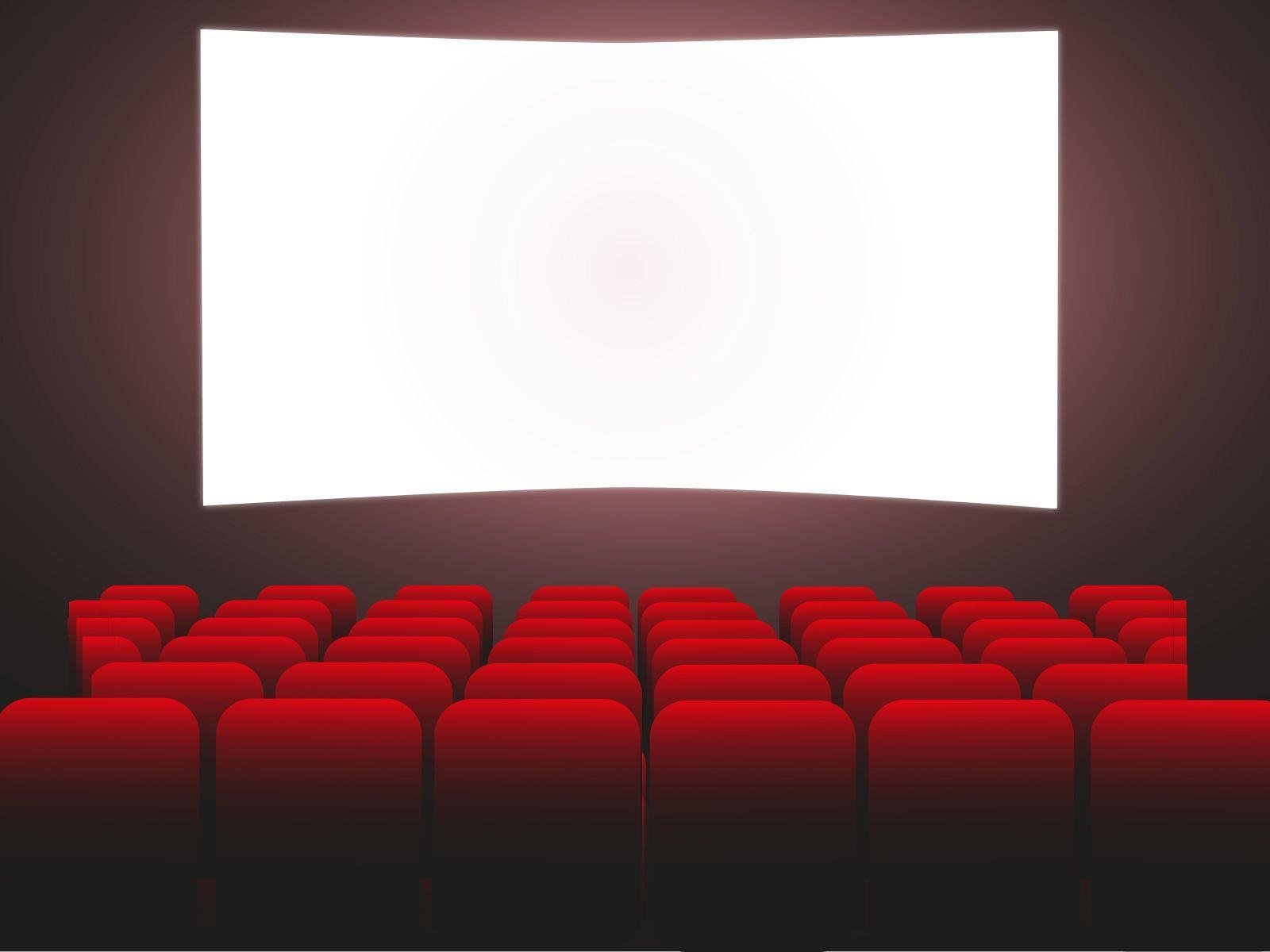 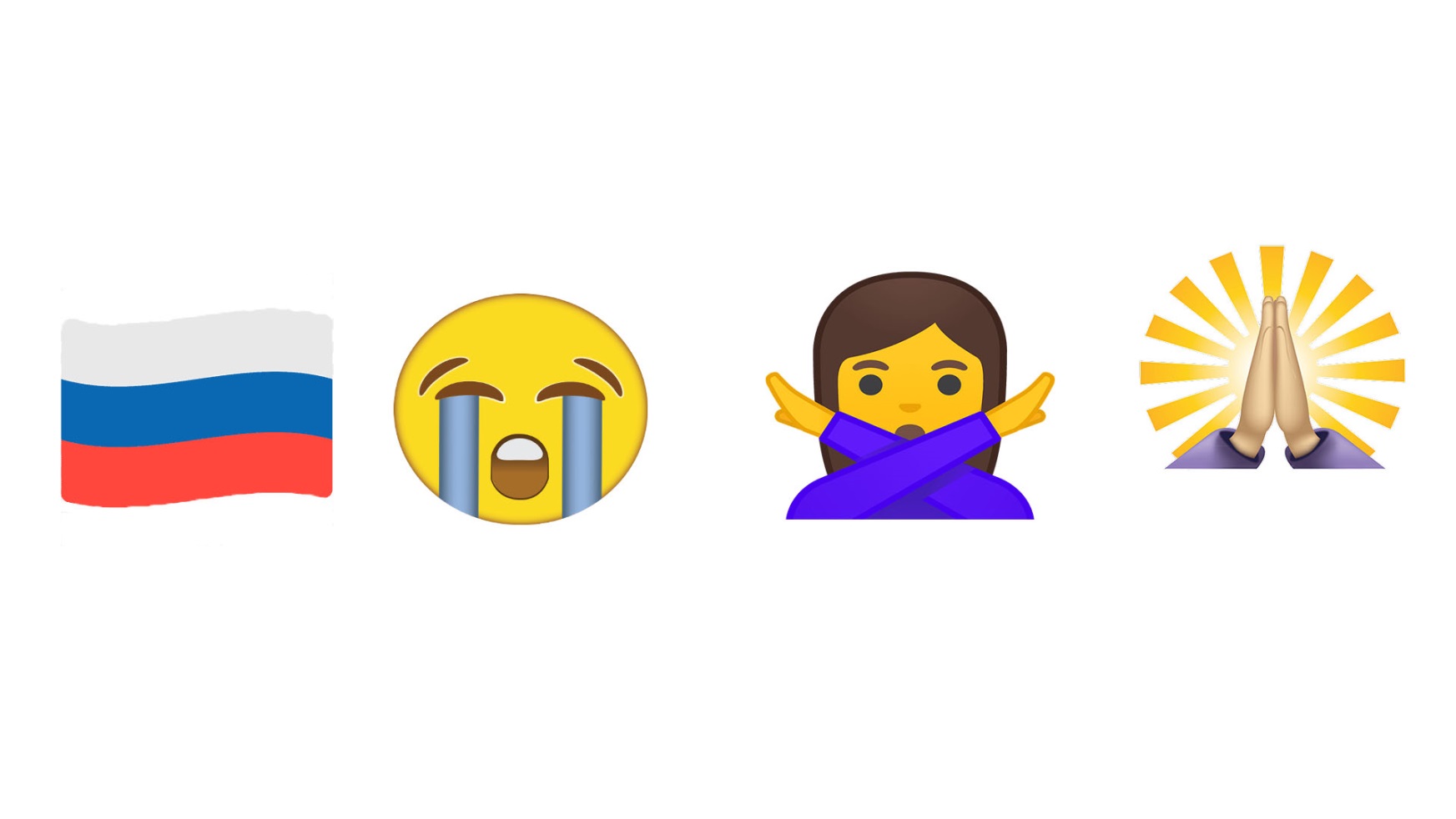 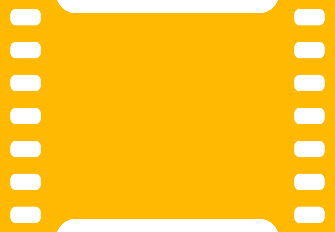 06
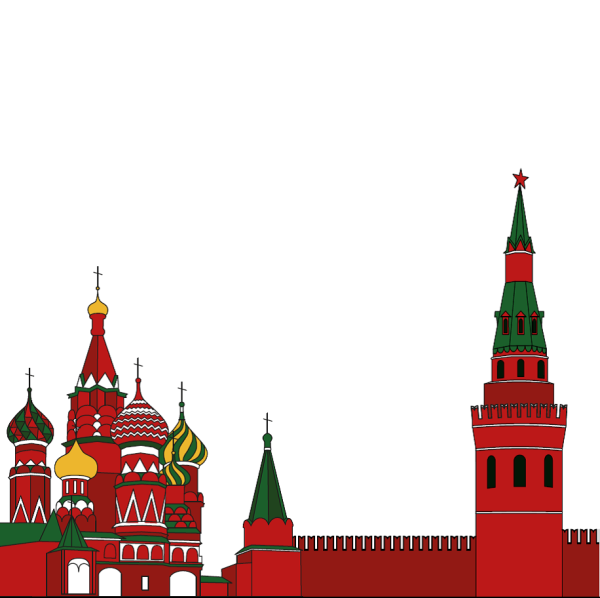 01
Москва слезам не верит
ЭТО КОНЕЕЕЦ!
ЖДЕМ ИТОГИ
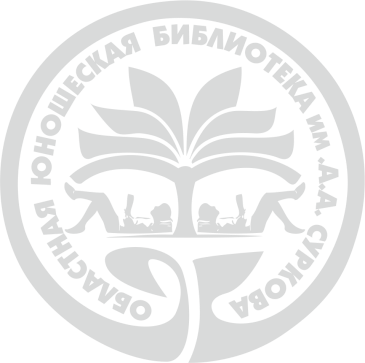 ВСЕ
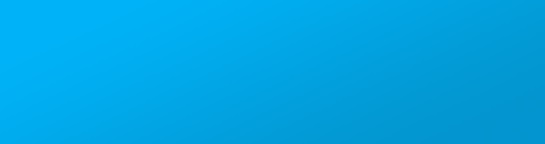 КРАСАВЧИКИ!